Cycle Process
Two Cycle Process
‹#›
Content
Content
Contrary to It has roots in a piece of classical Latin literature from 45 BC. Contrary to popular belief It has roots in a piece of literature from 45 BC.
Contrary to It has roots in a piece of classical Latin literature from 45 BC. Contrary to popular belief It has roots in a piece of literature from 45 BC.
Phase One
Phase Two
Cloud
Computing
Recording
Movie
Photography
Picture
Sound
Music
Two Cycle Process
‹#›
Description
Mobile Development
Contrary to popular belief, Lorem Ipsum is not simply random text. It has roots in a piece of classical Latin literature from 45 BC. Contrary to It has roots in a piece of classical Latin literature from 45 BC.
Process Name
Suitable for all categories business and personal presentation
User Impression
Contrary to popular belief, Lorem Ipsum is not simply random text. It has roots in a piece of classical Latin literature from 45 BC. Contrary to It has roots in a piece of classical Latin literature from 45 BC.
Description
Three Cycle Process
‹#›
Input
Donec eu dui eget nisl rhoncus volutpat.
Quisque et magna faucibus vestibulum.
Donec convallis mauris rutrum finibus.
Input
Process
Donec eu dui eget nisl rhoncus volutpat.
Quisque et magna faucibus vestibulum.
Process
Output
Donec eu dui eget nisl rhoncus volutpat.
Quisque et magna faucibus vestibulum.
Donec convallis mauris rutrum finibus.
Output
Three Cycle Process
‹#›
Segment Expansion
This Great Paragraph line is a sample Lorem ipsum dolor sit amet. Consectetur adipiscing eliteiusmod tempor
Time Management
This Great Paragraph line is a sample Lorem ipsum dolor sit amet. Consectetur adipiscing eliteiusmod tempor
System Solution
This Great Paragraph line is a sample Lorem ipsum dolor sit amet. Consectetur adipiscing eliteiusmod tempor
Three Cycle Process
‹#›
Segment Expansion
This Great Paragraph line is a sample Lorem ipsum dolor sit amet. Consectetur adipiscing eliteiusmod tempor
Time Management
This Great Paragraph line is a sample Lorem ipsum dolor sit amet. Consectetur adipiscing eliteiusmod tempor
System Solution
This Great Paragraph line is a sample Lorem ipsum dolor sit amet. Consectetur adipiscing eliteiusmod tempor
Four Cycle Process
‹#›
Description
This Great Paragraph line is a sample Lorem ipsum dolor sit amet. Consectetur adipiscing eliteiusmod tempor
Description
Description
Description
This Great Paragraph line is a sample Lorem ipsum dolor sit amet. Consectetur adipiscing eliteiusmod tempor
This Great Paragraph line is a sample Lorem ipsum dolor sit amet. Consectetur adipiscing eliteiusmod tempor
Description
Description
Description
This Great Paragraph line is a sample Lorem ipsum dolor sit amet. Consectetur adipiscing eliteiusmod tempor
Description
Four Cycle Process
‹#›
System Upgrading
Money Management
This Great Paragraph line is a sample Lorem ipsum dolor sit amet. Consectetur adipiscing eliteiusmod tempor
This Great Paragraph line is a sample Lorem ipsum dolor sit amet. Consectetur adipiscing eliteiusmod tempor
Analysis
Time Management
This Great Paragraph line is a sample Lorem ipsum dolor sit amet. Consectetur adipiscing eliteiusmod tempor
This Great Paragraph line is a sample Lorem ipsum dolor sit amet. Consectetur adipiscing eliteiusmod tempor
Four Cycle Process
‹#›
Plan
Contrary to It has roots in a piece of classical Latin literature from 45 BC.
Plan
Do
Do
Making 
your 
action plan
Working
on it
Contrary to It has roots in a piece of classical Latin literature from 45 BC.
Check
Contrary to It has roots in a piece of classical Latin literature from 45 BC.
Make
A revision
Review
Your plan
Act
Act
Contrary to It has roots in a piece of classical Latin literature from 45 BC.
Check
Four Cycle
‹#›
System Upgrading
Money Management
This Great Paragraph line is a sample Lorem ipsum dolor sit amet. Consectetur adipiscing eliteiusmod tempor
This Great Paragraph line is a sample Lorem ipsum dolor sit amet. Consectetur adipiscing eliteiusmod tempor
Content
Content
Content
Content
Analysis
Time Management
This Great Paragraph line is a sample Lorem ipsum dolor sit amet. Consectetur adipiscing eliteiusmod tempor
This Great Paragraph line is a sample Lorem ipsum dolor sit amet. Consectetur adipiscing eliteiusmod tempor
Five Cycle Process
‹#›
Content 3
Suitable for all category, Lorem Ipsum is not simply random text.
Content 4
Content 2
Suitable for all category, Lorem Ipsum is not simply random text.
Suitable for all category, Lorem Ipsum is not simply random text.
Content 5
Content 1
Suitable for all category, Lorem Ipsum is not simply random text.
Suitable for all category, Lorem Ipsum is not simply random text.
Five Cycle Process
‹#›
Description
This Great Paragraph line is a sample Lorem ipsum dolor sit amet. Consectetur adipiscing eliteiusmod tempor
Description
Description
This Great Paragraph line is a sample Lorem ipsum dolor sit amet. Consectetur adipiscing eliteiusmod tempor
This Great Paragraph line is a sample Lorem ipsum dolor sit amet. Consectetur adipiscing eliteiusmod tempor
Description
Description
This Great Paragraph line is a sample Lorem ipsum dolor sit amet. Consectetur adipiscing eliteiusmod tempor
This Great Paragraph line is a sample Lorem ipsum dolor sit amet. Consectetur adipiscing eliteiusmod tempor
Six Cycle Process
‹#›
Content 6
Suitable for all category, Lorem Ipsum is not simply random text.
Content 1
Suitable for all category, Lorem Ipsum is not simply random text.
Content
Content 5
Content
Suitable for all category, Lorem Ipsum is not simply random text.
Content
Content 2
Suitable for all category, Lorem Ipsum is not simply random text.
Content
Content 4
Content
Content 3
Suitable for all category, Lorem Ipsum is not simply random text.
Suitable for all category, Lorem Ipsum is not simply random text.
Content
Seven Cycle Process
‹#›
Step 1
Step 5
Suitable for all category, Lorem Ipsum is not simply random text.
Suitable for all category, Lorem Ipsum is not simply random text.
Step 01
Step 02
Step 2
Step 6
Step 07
Suitable for all category, Lorem Ipsum is not simply random text.
Suitable for all category, Lorem Ipsum is not simply random text.
7Step
Step 03
Step 3
Step 7
Suitable for all category, Lorem Ipsum is not simply random text.
Suitable for all category, Lorem Ipsum is not simply random text.
Step 06
Step 04
Step 4
Step 05
Suitable for all category, Lorem Ipsum is not simply random text.
Eight Cycle Process
‹#›
Step 5
Step 1
Suitable for all category, Lorem Ipsum is not simply random text.
Suitable for all category, Lorem Ipsum is not simply random text.
Step 6
Step 2
Suitable for all category, Lorem Ipsum is not simply random text.
Suitable for all category, Lorem Ipsum is not simply random text.
8
Step
Step 7
Step 3
Suitable for all category, Lorem Ipsum is not simply random text.
Suitable for all category, Lorem Ipsum is not simply random text.
Step 8
Step 4
Suitable for all category, Lorem Ipsum is not simply random text.
Suitable for all category, Lorem Ipsum is not simply random text.
Arrow Looping
‹#›
Content
Content
Content
Content
Content
Content
Content
Content
Content
Content
Looping Process
‹#›
Identify
the Brief
Production
Development
Key Requirement
Phase 01
Phase 02
Suitable for all categories business and personal presentation
Suitable for all categories business and personal presentation
Generation
Research
Evaluation
Project
Idea
Testing
Cycle Flowchart
‹#›
Content 01
Content 02
Content 03
Content 04
Some Details Goes Here
This is a Body Sample Text with Paragraph styles of Lorem ipsum dolor sit amet. Duis aute irure dolor in reprehenderit in voluptate velit esse cillum dolore eu fugiat nulla pariatur. Excepteur sint occaecat cupidatat non provident.
Content 08
Content 07
Content 06
Content 05
Infinity Loop
‹#›
Description
This Great Paragraph line is a sample Lorem ipsum dolor sit amet. Consectetur adipiscing eliteiusmod tempor
Description
This Great Paragraph line is a sample Lorem ipsum dolor sit amet. Consectetur adipiscing eliteiusmod tempor
Description
This Great Paragraph line is a sample Lorem ipsum dolor sit amet. Consectetur adipiscing eliteiusmod tempor
Description
This Great Paragraph line is a sample Lorem ipsum dolor sit amet. Consectetur adipiscing eliteiusmod tempor
Puzzle Diagram
Puzzle Diagram
‹#›
Step 5
Step 1
Suitable for all category, Lorem Ipsum is not simply random text.
Suitable for all category, Lorem Ipsum is not simply random text.
Step 6
Step 2
Suitable for all category, Lorem Ipsum is not simply random text.
Suitable for all category, Lorem Ipsum is not simply random text.
8 Step
Puzzle
Step 7
Step 3
Suitable for all category, Lorem Ipsum is not simply random text.
Suitable for all category, Lorem Ipsum is not simply random text.
Step 8
Step 4
Suitable for all category, Lorem Ipsum is not simply random text.
Suitable for all category, Lorem Ipsum is not simply random text.
Question Mark Puzzle
‹#›
When do you gonna work?
Who is your Target?
Suitable for all category, Lorem Ipsum is not simply random text.
Suitable for all category, Lorem Ipsum is not simply random text.
Why you chose us?
What is your purpose?
Suitable for all category, Lorem Ipsum is not simply random text.
Suitable for all category, Lorem Ipsum is not simply random text.
How you find us?
Where do you want to launch?
Suitable for all category, Lorem Ipsum is not simply random text.
Suitable for all category, Lorem Ipsum is not simply random text.
Tie Puzzle
‹#›
15%
Price
Security
Suitable for all category, Lorem Ipsum is not simply random text.
Suitable for all category, Lorem Ipsum is not simply random text.
7%
21%
Packaging
Payment
12%
Suitable for all category, Lorem Ipsum is not simply random text.
Suitable for all category, Lorem Ipsum is not simply random text.
15%
Delivery
Cart
10%
Suitable for all category, Lorem Ipsum is not simply random text.
Suitable for all category, Lorem Ipsum is not simply random text.
Brain Puzzle
‹#›
Content One
Content One
Suitable for all category, Lorem Ipsum is not simply random text.
25%
Suitable for all category, Lorem Ipsum is not simply random text.
25%
Content Two
Suitable for all category, Lorem Ipsum is not simply random text.
Content Two
25%
Suitable for all category, Lorem Ipsum is not simply random text.
25%
Puzzle Diagram
‹#›
Step 1
Step 2
Step 3
Step 4
Step 5
Step 6
Step 11
Step 10
Step 9
Step 8
Step 12
Step 7
Puzzle Diagram
‹#›
Content One
Content One
Suitable for all category, Lorem Ipsum is not simply random text.
Suitable for all category, Lorem Ipsum is not simply random text.
Step 01
Step 02
Step 04
Step 03
Content Two
Content Two
Suitable for all category, Lorem Ipsum is not simply random text.
Suitable for all category, Lorem Ipsum is not simply random text.
Puzzle Diagram
‹#›
System Upgrading
Money Management
This Great Paragraph line is a sample Lorem ipsum dolor sit amet. Consectetur adipiscing eliteiusmod tempor
This Great Paragraph line is a sample Lorem ipsum dolor sit amet. Consectetur adipiscing eliteiusmod tempor
Analysis
Time Management
This Great Paragraph line is a sample Lorem ipsum dolor sit amet. Consectetur adipiscing eliteiusmod tempor
This Great Paragraph line is a sample Lorem ipsum dolor sit amet. Consectetur adipiscing eliteiusmod tempor
Money Bag Puzzle
‹#›
Dollar
Rupiah
Suitable for all category, Lorem Ipsum is not simply random text.
Suitable for all category, Lorem Ipsum is not simply random text.
Euro
Riyal
30%
Suitable for all category, Lorem Ipsum is not simply random text.
Suitable for all category, Lorem Ipsum is not simply random text.
15%
Yen
Pound Sterling
10%
Suitable for all category, Lorem Ipsum is not simply random text.
Suitable for all category, Lorem Ipsum is not simply random text.
15%
15%
15%
Suitcase Puzzle
‹#›
20%
E-Commerce
Media Analysis
32%
Of shopping carts are abandoned right before the transaction its completed. Suitable for all categories
For every 6 emails received, we get 3 Phone calls. Suitable for all categories business and personal presentation, Suitable for all categories business and personal presentation
20%
20%
20%
20%
T-shirt
Puzzle Idea
‹#›
This Great Paragraph line is a sample Lorem ipsum dolor sit amet. Consectetur adipiscing eliteiusmod tempor
Description
03
04
This Great Paragraph line is a sample Lorem ipsum dolor sit amet. Consectetur adipiscing eliteiusmod tempor
This Great Paragraph line is a sample Lorem ipsum dolor sit amet. Consectetur adipiscing eliteiusmod tempor
Description
Description
02
01
Description
This Great Paragraph line is a sample Lorem ipsum dolor sit amet. Consectetur adipiscing eliteiusmod tempor
Bulb Idea
‹#›
Description
Description
This Great Paragraph line is a sample Lorem ipsum dolor sit amet. Consectetur adipiscing eliteiusmod tempor
This Great Paragraph line is a sample Lorem ipsum dolor sit amet. Consectetur adipiscing eliteiusmod tempor
Description
Description
This Great Paragraph line is a sample Lorem ipsum dolor sit amet. Consectetur adipiscing eliteiusmod tempor
This Great Paragraph line is a sample Lorem ipsum dolor sit amet. Consectetur adipiscing eliteiusmod tempor
House Puzzle
‹#›
Description
Description
This Great Paragraph line is a sample Lorem ipsum dolor sit amet. Consectetur adipiscing eliteiusmod tempor
This Great Paragraph line is a sample Lorem ipsum dolor sit amet. Consectetur adipiscing eliteiusmod tempor
Description
Description
This Great Paragraph line is a sample Lorem ipsum dolor sit amet. Consectetur adipiscing eliteiusmod tempor
This Great Paragraph line is a sample Lorem ipsum dolor sit amet. Consectetur adipiscing eliteiusmod tempor
Cloud Puzzle
‹#›
System Upgrading
Money Management
This Great Paragraph line is a sample Lorem ipsum dolor sit amet. Consectetur adipiscing eliteiusmod tempor
This Great Paragraph line is a sample Lorem ipsum dolor sit amet. Consectetur adipiscing eliteiusmod tempor
Time Management
This Great Paragraph line is a sample Lorem ipsum dolor sit amet. Consectetur adipiscing eliteiusmod tempor
Analysis
This Great Paragraph line is a sample Lorem ipsum dolor sit amet. Consectetur adipiscing eliteiusmod tempor
Trophy Puzzle
‹#›
Description
Description
Suitable for all category, Lorem Ipsum is not simply random text.
Suitable for all category, Lorem Ipsum is not simply random text.
Description
Description
Suitable for all category, Lorem Ipsum is not simply random text.
Suitable for all category, Lorem Ipsum is not simply random text.
Description
Description
Suitable for all category, Lorem Ipsum is not simply random text.
Suitable for all category, Lorem Ipsum is not simply random text.
Pyramid Diagram
Simple Pyramid
‹#›
Donec eu dui eget nisl rhoncus volutpat.
Quisque et magna faucibus vestibulum.
Donec convallis mauris rutrum finibus.
Edge
Donec eu dui eget nisl rhoncus volutpat.
Quisque et magna faucibus vestibulum.
Donec convallis mauris rutrum finibus.
Time-to-Market
Donec eu dui eget nisl rhoncus volutpat.
Quisque et magna faucibus vestibulum.
Donec convallis mauris rutrum finibus.
Investment Preservation
3D Pyramid
‹#›
Knowledge
Contrary to It has roots in a piece of classical Latin literature from 45 BC. Suitable for all categories
Information
Contrary to It has roots in a piece of classical Latin literature from 45 BC. Suitable for all categories
Data
Contrary to It has roots in a piece of classical Latin literature from 45 BC. Suitable for all categories
3D Pyramid
‹#›
Content 01
Suitable for all category, Lorem Ipsum is not simply random text.
Content 02
Suitable for all category, Lorem Ipsum is not simply random text.
Content 03
Suitable for all category, Lorem Ipsum is not simply random text.
Content 04
Suitable for all category, Lorem Ipsum is not simply random text.
Content 05
Suitable for all category, Lorem Ipsum is not simply random text.
Pyramid Diagram
‹#›
12%
Component 03
Of shopping carts are abandoned right before the transaction its completed.
Component 01
23%
35%
Of shopping carts are abandoned right before the transaction its completed. Suitable for all categories
Component 02
Of shopping carts are abandoned right before the transaction its completed. Suitable for all categories
Pyramid Diagram
‹#›
Stage One
Files
Suitable for all category, Lorem Ipsum is not simply random text.
Music
Stage Two
Suitable for all category, Lorem Ipsum is not simply random text.
Stage Three
Listen
Suitable for all category, Lorem Ipsum is not simply random text.
Play
Stage Four
Suitable for all category, Lorem Ipsum is not simply random text.
Stage Five
Graph
Suitable for all category, Lorem Ipsum is not simply random text.
Stage
Six
Download
Suitable for all category, Lorem Ipsum is not simply random text.
3D Pyramid Diagram
‹#›
Earth
Suitable for all category, Lorem Ipsum is not simply random text.
Recycle
Suitable for all category, Lorem Ipsum is not simply random text.
Chemical
Suitable for all category, Lorem Ipsum is not simply random text.
Water
Suitable for all category, Lorem Ipsum is not simply random text.
Nature
Suitable for all category, Lorem Ipsum is not simply random text.
3D Pyramid Diagram
‹#›
Cure
Suitable for all category, Lorem Ipsum is not simply random text.
Measure
Suitable for all category, Lorem Ipsum is not simply random text.
Medicine
Suitable for all category, Lorem Ipsum is not simply random text.
5%
Formula
10%
Suitable for all category, Lorem Ipsum is not simply random text.
Research
15%
Suitable for all category, Lorem Ipsum is not simply random text.
20%
25%
3D Cube Pyramid
‹#›
Content
Please put your awesome words to change this one as we use the Lorem ipsum dolor sit amet. Consectetur adipiscing elit, sed do eiusmod tempor.
Files
Files
Suitable for all category, Lorem Ipsum is not simply random text.
Suitable for all category, Lorem Ipsum is not simply random text.
Listen
Listen
Suitable for all category, Lorem Ipsum is not simply random text.
Suitable for all category, Lorem Ipsum is not simply random text.
Graph
Graph
Suitable for all category, Lorem Ipsum is not simply random text.
Suitable for all category, Lorem Ipsum is not simply random text.
Pyramid Diagram
‹#›
Content
Please put your awesome words to change this one as we use the Lorem ipsum dolor sit amet. Consectetur adipiscing elit.
Content
Content
Please put your awesome words to change this one as we use the Lorem ipsum dolor sit amet. Consectetur adipiscing elit.
Content
Please put your awesome words to change
Content
Description
Description
Please put your awesome words to change this one as we use the Lorem ipsum dolor sit amet. Consectetur adipiscing elit.
Description
Description
Description
Four Stages Pyramid
‹#›
Please put your awesome words to change this one as we use the Lorem ipsum dolor sit amet.
Here are Our
Great Structure
Top
Please put your awesome words to change this one as we use the Lorem ipsum dolor sit amet.
Suitable for all categories business and personal presentation, eaque ipsa quae ab illo inventore veritatis et quasi architecto beatae vitae dicta sunt explicabo. Suitable for all categories business and personal presentation.
Upper
Please put your awesome words to change this one as we use random.
Middle
Please put your awesome words to change this one as we use random.
Bottom
Cyclinder Pyramid
‹#›
Project Analysis
85%
47%
This Pyramid is editable just resize the arrow and change the number
Marketing
For every 6 emails received, we get 3 Phone calls. Suitable for all categories business and personal presentation, Suitable for all categories business and personal presentation.
55%
Call Support
75%
Invesment
85%
Presentation
Ribbon Pyramid
‹#›
Setting Up
Suitable for all category, Lorem Ipsum is not simply random text.
Your Business
Suitable for all category, Lorem Ipsum is not simply random text.
Finance & Budgets
Suitable for all category, Lorem Ipsum is not simply random text.
PHASE 05
Market Research
Suitable for all category, Lorem Ipsum is not simply random text.
PHASE 04
PHASE 03
Your Idea
PHASE 02
Suitable for all category, Lorem Ipsum is not simply random text.
PHASE 01
Funnel Diagram
Funnel Diagram
‹#›
Product 1
Suitable for all categories business and personal presentation
Product 2
Suitable for all categories business and personal presentation
Product 3
Suitable for all categories business and personal presentation
Product 4
Suitable for all categories business and personal presentation
Funnel Diagram
‹#›
Candidate 01
Step 01
Step 02
Step 03
Step 04
Step 05
Candidate 02
Result
Candidate 03
Funnel Ribbon
‹#›
Suitable for all categories business and personal presentation
Ads Exposure
Suitable for all categories business and personal presentation
Website Hits
Suitable for all categories business and personal presentation
Download
Suitable for all categories business and personal presentation
Leads
Suitable for all categories business and personal presentation
Sales
Sales Funnel
‹#›
From user
7/10
Awareness
01
Suitable for all categories business and personal presentation
Interest
Suitable for all categories business and personal presentation
02
Sales
03
Suitable for all categories business and personal presentation
New Customers
Suitable for all categories business and personal presentation
04
$2,31M
Interest
Suitable for all categories business and personal presentation
Funnel Marketing
‹#›
Get Found
Convert
SEO Analytics
Blog
Social
Landing pages
Email
White papers
Search
Content
Sales
Website
TOP
MIDDLE
BOTTOM
Conversion Funnel Concept
‹#›
First
Suitable for all categories business and personal presentation
Second
Suitable for all categories business and personal presentation
Third
Suitable for all categories business and personal presentation
Fourth
Suitable for all categories business and personal presentation
Fifth
Suitable for all categories business and personal presentation
Sixth
Suitable for all categories business and personal presentation
Seventh
Suitable for all categories business and personal presentation
Funnel Diagram
‹#›
Content 02
Suitable for all categories business and personal presentation.
Content 01
Content 02
Suitable for all categories business and personal presentation.
Content 01
Content 03
Content 03
Suitable for all categories business and personal presentation.
‹#›
Content 02
Suitable for all categories business and personal presentation.
Content 01
Suitable for all categories business and personal presentation.
Content 03
Suitable for all categories business and personal presentation.
Cyclinder Funnel
‹#›
Interest
Suitable for all categories business and personal presentation
Awareness
Suitable for all categories business and personal presentation
New Customers
Suitable for all categories business and personal presentation
Sales
Suitable for all categories business and personal presentation
Cyclinder Funnel
‹#›
Income
Result
Description
Description
Description
Description
Funnel Diagram
‹#›
Interest
Suitable for all categories business and personal presentation
Interest
Suitable for all categories business and personal presentation
Description
Interest
Suitable for all categories business and personal presentation
Interest
Suitable for all categories business and personal presentation
Interest
Suitable for all categories business
Funnel Diagram
‹#›
Content 02
Content 02
Suitable for all categories business and personal presentation.
Suitable for all categories business and personal presentation.
Content 02
Suitable for all categories business and personal presentation.
Content 02
Suitable for all categories business and personal presentation.
Content 02
Suitable for all categories business and personal presentation.
Content 02
Suitable for all categories business and personal presentation.
Results
For every 6 emails received, we get 3 Phone calls. Suitable for all categories business and personal presentation, Suitable for all categories business and personal presentation.
PESTEL
Pestel Diagram
‹#›
Politics
Suitable for all categories business and personal presentation
Politics
Legal
Economy
Suitable for all categories business and personal presentation
Suitable for all categories business and personal presentation
Legal
Economy
PESTEL
DIAGRAM
Environment
Social
Suitable for all categories business and personal presentation
Suitable for all categories business and personal presentation
Environment
Social
Technology
Technology
Suitable for all categories business and personal presentation
Pestel Diagram
‹#›
Politics
Economy
Invoices are abandoned before the transaction its completed. Suitable for all categories For every 6 emails received.
Invoices are abandoned before the transaction its completed. Suitable for all categories For every 6 emails received.
Legal
Social
Invoices are abandoned before the transaction its completed. Suitable for all categories For every 6 emails received.
Invoices are abandoned before the transaction its completed. Suitable for all categories For every 6 emails received.
PESTEL
Environment
Technology
Invoices are abandoned before the transaction its completed. Suitable for all categories For every 6 emails received.
Invoices are abandoned before the transaction its completed. Suitable for all categories For every 6 emails received.
PESTEL Analysis
‹#›
Politics
Politics
Legal
Politics
This  is Suitable for all categories business and personal presentation
This  is Suitable for all categories business and personal presentation
Economy
Legal
Environment
Economy
PESTEL
Analysis
This  is Suitable for all categories business and personal presentation
This  is Suitable for all categories business and personal presentation
Environment
Social
Technology
Social
This  is Suitable for all categories business and personal presentation
This  is Suitable for all categories business and personal presentation
Technology
PESTEL Analysis
‹#›
Politics
Economical
Social
Sed non ipsum in lectus convallis rutrum eget 
tincidunt odio pulvinar ex hendrerit
Phasellus nec urna eget risus mattis vulputate.
Cras ultricies tellus in mauris ornare rhoncus.
Sed non ipsum in lectus convallis rutrum eget 
tincidunt odio pulvinar ex hendrerit
Phasellus nec urna eget risus mattis vulputate.
Lorem ipsum dolor sit amet, consectetur adipiscing elit. Nulla venenatis metus metus, ut congue mi iaculis vel. Vestibulum in enim urna. Cras quis venenatis turpis, non sodales velit. Aenean vel turpis vestibulum.
Technical
Environmental
Legal
Invoices are abandoned before the transaction its completed. Suitable for all categories For every 6 emails received.
Sed non ipsum in lectus convallis rutrum eget 
tincidunt odio pulvinar ex hendrerit
Phasellus nec urna eget risus mattis vulputate.
Cras ultricies tellus in mauris ornare rhoncus.
consectetur adipiscing elit.
Ut eget ante finibus, imperdiet velit.
Cras facilisis erat ut neque dictum.
Aliquam varius magna in volutpat molestie.
In at sem interdum, bibendum arcu.
PESTEL Impact Map
‹#›
Impact
High
Medium
Low
Medium
High
Low
P
description
description
E
description
description
S
description
T
description
description
E
description
L
description
description
PESTEL Diagram
‹#›
Politics
P
Contrary to popular belief, Lorem Ipsum is not simply random text. It has roots in a piece of classical Latin literature from 45 BC. It has roots in a piece of classical Latin literature from 45 BC.
E
Economy
Contrary to popular belief, Lorem Ipsum is not simply random text. It has roots in a piece of classical Latin literature from 45 BC. It has roots in a piece of classical Latin literature from 45 BC.
S
Social
Contrary to popular belief, Lorem Ipsum is not simply random text. It has roots in a piece of classical Latin literature from 45 BC. It has roots in a piece of classical Latin literature from 45 BC.
T
Technology
Contrary to popular belief, Lorem Ipsum is not simply random text. It has roots in a piece of classical Latin literature from 45 BC. It has roots in a piece of classical Latin literature from 45 BC.
E
Environment
Contrary to popular belief, Lorem Ipsum is not simply random text. It has roots in a piece of classical Latin literature from 45 BC. It has roots in a piece of classical Latin literature from 45 BC.
L
Legal
Contrary to popular belief, Lorem Ipsum is not simply random text. It has roots in a piece of classical Latin literature from 45 BC. It has roots in a piece of classical Latin literature from 45 BC.
PESTEL Analysis
‹#›
Suitable for all any kind categories business and personal presentation.
Suitable for all any kind categories business and personal presentation.
Suitable for all any kind categories business and personal presentation.
Politics
Social
Environment
Economy
Technology
Legal
Suitable for all any kind categories business and personal presentation.
Suitable for all any kind categories business and personal presentation.
Suitable for all any kind categories business and personal presentation.
PEST Analysis
‹#›
Politics
Sed non ipsum in lectus convallis rutrum eget 
tincidunt odio pulvinar ex hendrerit
Phasellus nec urna eget risus mattis vulputate.
Technical
Economical
Invoices are abandoned before the transaction its completed. Suitable for all categories For every 6 emails received.
Sed non ipsum in lectus convallis rutrum eget 
tincidunt odio pulvinar ex hendrerit
Phasellus nec urna eget risus mattis vulputate.
Social
Lorem ipsum dolor sit amet, consectetur adipiscing elit. Nulla venenatis metus metus, ut congue mi iaculis vel. Vestibulum in enim urna. Cras quis venenatis turpis.
PEST Analysis
‹#›
Sed bibendum sapien at ante egestas, eu posuere lacus porta.
Nunc malesuada justo id nulla sollicitudin, vel tristique mauris tincidunt.
Nunc vel eros at lacus luctus pulvinar.
Vivamus eget lectus sit amet ante sodales mattis.
Nulla tincidunt sem id tortor finibus dictum.
Sed bibendum sapien at ante egestas, eu posuere lacus porta.
Nunc malesuada justo id nulla sollicitudin, vel tristique mauris tincidunt.
Nunc vel eros at lacus luctus pulvinar.
Vivamus eget lectus sit amet ante sodales mattis.
Nulla tincidunt sem id tortor finibus dictum.
ECONOMIC
POLITICS
Sed bibendum sapien at ante egestas, eu posuere lacus porta.
Nunc malesuada justo id nulla sollicitudin, vel tristique mauris tincidunt.
Nunc vel eros at lacus luctus pulvinar.
Vivamus eget lectus sit amet ante sodales mattis.
Nulla tincidunt sem id tortor finibus dictum.
Sed bibendum sapien at ante egestas, eu posuere lacus porta.
Nunc malesuada justo id nulla sollicitudin, vel tristique mauris tincidunt.
Nunc vel eros at lacus luctus pulvinar.
Vivamus eget lectus sit amet ante sodales mattis.
Nulla tincidunt sem id tortor finibus dictum.
TECHNOLOGY
SOCIAL
PEST Analysis
‹#›
POLITICS
ECONOMIC
SOCIAL
TECHNOLOGY
Sed bibendum sapien at ante egestas, eu posuere lacus porta.
Nunc malesuada justo id nulla sollicitudin, vel tristique mauris tincidunt.
Nunc vel eros at lacus luctus pulvinar.
Vivamus eget lectus sit amet ante sodales mattis.
Nulla tincidunt sem id tortor finibus dictum.
Vestibulum rhoncus dui vitae risus ullamcorper lobortis.
Sed ut nunc at arcu accumsan pulvinar.
Etiam in diam eu erat ornare bibendum.
Sed bibendum sapien at ante egestas, eu posuere lacus porta.
Nunc malesuada justo id nulla sollicitudin, vel tristique mauris tincidunt.
Nunc vel eros at lacus luctus pulvinar.
Vivamus eget lectus sit amet ante sodales mattis.
Nulla tincidunt sem id tortor finibus dictum.
Vestibulum rhoncus dui vitae risus ullamcorper lobortis.
Sed ut nunc at arcu accumsan pulvinar.
Etiam in diam eu erat ornare bibendum.
SWOT Analysis
SWOT Analysis
‹#›
Strength
Weakness
Opportunity
Threat
Suitable for all categories business and personal presentation, eaque ipsa inventore veritatis.
Suitable for all categories business and personal presentation, eaque ipsa inventore veritatis.
Suitable for all categories business and personal presentation, eaque ipsa inventore veritatis.
Suitable for all categories business and personal presentation, eaque ipsa inventore veritatis.
Strenghts
‹#›
Number One
Number Three
Suitable for all categories business and personal presentation, eaque ipsa quae ab ilarchitecto beatae vitae dicta sunt explicabo.
Suitable for all categories business and personal presentation, eaque ipsa quae ab ilarchitecto beatae vitae dicta sunt explicabo.
Number Two
Number Four
Suitable for all categories business and personal presentation, eaque ipsa quae ab ilarchitecto beatae vitae dicta sunt explicabo.
Suitable for all categories business and personal presentation, eaque ipsa quae ab ilarchitecto beatae vitae dicta sunt explicabo.
‹#›
Number One
Number Three
Suitable for all categories business and personal presentation, eaque ipsa quae ab ilarchitecto beatae vitae dicta sunt explicabo.
Suitable for all categories business and personal presentation, eaque ipsa quae ab ilarchitecto beatae vitae dicta sunt explicabo.
Number Two
Number Four
Suitable for all categories business and personal presentation, eaque ipsa quae ab ilarchitecto beatae vitae dicta sunt explicabo.
Suitable for all categories business and personal presentation, eaque ipsa quae ab ilarchitecto beatae vitae dicta sunt explicabo.
Weakness
Opportunity
‹#›
Number One
Suitable for all categories business and personal presentation, eaque ipsa quae ab ilarchitecto beatae vitae dicta sunt explicabo.
Number Two
Suitable for all categories business and personal presentation, eaque ipsa quae ab ilarchitecto beatae vitae dicta sunt explicabo.
Number Three
Suitable for all categories business and personal presentation, eaque ipsa quae ab ilarchitecto beatae vitae dicta sunt explicabo.
Number Four
Suitable for all categories business and personal presentation, eaque ipsa quae ab ilarchitecto beatae vitae dicta sunt explicabo.
Threat
‹#›
Number One
Suitable for all categories business and personal presentation, eaque ipsa quae ab ilarchitecto beatae vitae dicta sunt explicabo.
Lorem ipsum dolor sit amet, consectetur adipiscing elit. Nulla venenatis metus metus, ut congue mi iaculis vel. Vestibulum in enim urna. Cras quis venenatis turpis, non sodales velit. Donec condimentum mi mi, nec lobortis metus porta vulputate. Etiam id lobortis ipsum. Aliquam erat volutpat. Aenean egestas leo id tincidunt posuere. Nulla vitae magna.
Number Two
Suitable for all categories business and personal presentation, eaque ipsa quae ab ilarchitecto beatae vitae dicta sunt explicabo.
Number Three
Suitable for all categories business and personal presentation, eaque ipsa quae ab ilarchitecto beatae vitae dicta sunt explicabo.
SWOT Analysis
‹#›
Strenghts
Weaknesses
There are many variations of passages of Lorem Ipsum available, but the majority have suffered alteration in some form, or randomized words which don't look even slightly believable.
There are many variations of passages of Lorem Ipsum available, but the majority have suffered alteration in some form, or randomized words which don't look even slightly believable.
Opportunity
Threats
There are many variations of passages of Lorem Ipsum available, but the majority have suffered alteration in some form, or randomized words which don't look even slightly believable.
There are many variations of passages of Lorem Ipsum available, but the majority have suffered alteration in some form, or randomized words which don't look even slightly believable.
SWOT Analysis
‹#›
Strenghts
Weakness
S
W
There are many variations of passages of Lorem Ipsum available, but the majority have suffered alteration in some form, or randomized words which don't look even slightly believable.
There are many variations of passages of Lorem Ipsum available, but the majority have suffered alteration in some form, or randomized words which don't look even slightly believable.
Opportunity
Threats
There are many variations of passages of Lorem Ipsum available, but the majority have suffered alteration in some form, or randomized words which don't look even slightly believable.
There are many variations of passages of Lorem Ipsum available, but the majority have suffered alteration in some form, or randomized words which don't look even slightly believable.
o
t
SWOT Analysis
‹#›
There are many variations of passages of Lorem Ipsum available, but the majority have suffered alteration in some form, or randomized words which don't look even slightly believable.
There are many variations of passages of Lorem Ipsum available, but the majority have suffered alteration in some form, or randomized words which don't look even slightly believable.
Strenghts
Weakness
SWOT
There are many variations of passages of Lorem Ipsum available, but the majority have suffered alteration in some form, or randomized words which don't look even slightly believable.
There are many variations of passages of Lorem Ipsum available, but the majority have suffered alteration in some form, or randomized words which don't look even slightly believable.
Opportunity
Threats
Strength
Lorem ipsum dolor sit amet, consectetur adipiscing elit. Nulla venenatis metus metus, ut congue mi iaculis vel. Vestibulum in enim urna. Cras quis venenatis turpis, non sodales velit. Donec condimentum mi mi, nec lobortis metus porta vulputate. Etiam id lobortis ipsum. Aliquam erat volutpat
‹#›
Weakness
Lorem ipsum dolor sit amet, consectetur adipiscing elit. Nulla venenatis metus metus, ut congue mi iaculis vel. Vestibulum in enim urna. Cras quis venenatis turpis, non sodales velit.
‹#›
Opportunity
Lorem ipsum dolor sit amet, consectetur adipiscing elit. Nulla venenatis metus metus, ut congue mi iaculis vel. Vestibulum in enim urna. Cras quis venenatis turpis, non sodales velit. Donec condimentum mi mi, nec lobortis metus porta vulputate. Etiam id lobortis ipsum. Aliquam erat volutpat
‹#›
Threat
Lorem ipsum dolor sit amet, consectetur adipiscing elit. Nulla venenatis metus metus, ut congue mi iaculis vel. Vestibulum in enim urna. Cras quis venenatis turpis, non sodales velit. Donec condimentum mi mi, nec lobortis metus porta vulputate. Etiam id lobortis ipsum. Aliquam erat volutpat
‹#›
SWOT Analysis
‹#›
Strenghts
About SWOT
W
This  is Suitable for all categories business and personal presentation
Lorem ipsum dolor sit amet, consectetur adipiscing elit. Nulla venenatis metus metus, ut congue mi iaculis vel. Vestibulum in enim urna. Cras quis venenatis turpis, non sodales velit. Donec condimentum mi mi, nec lobortis metus porta vulputate. Etiam id lobortis ipsum. Aliquam erat volutpat
Weakness
This  is Suitable for all categories business and personal presentation
S
o
Opportunity
This  is Suitable for all categories business and personal presentation
t
Thread
This  is Suitable for all categories business and personal presentation
SWOT Analysis
‹#›
Strenghts
Weaknesses
There are many variations of passages of Lorem Ipsum available, but the majority have suffered alteration in some form.
There are many variations of passages of Lorem Ipsum available, but the majority have suffered alteration in some form.
About SWOT
Internal
Factors
Lorem ipsum dolor sit amet, consectetur adipiscing elit. Nulla venenatis metus metus, ut congue mi iaculis vel. Vestibulum in enim urna. Cras quis venenatis turpis, non sodales velit. Donec condimentum mi mi, nec lobortis metus porta vulputate. Etiam id lobortis ipsum. Aliquam erat volutpat
Opportunity
Threats
There are many variations of passages of Lorem Ipsum available, but the majority have suffered alteration in some form.
There are many variations of passages of Lorem Ipsum available, but the majority have suffered alteration in some form.
External
Factors
Positive
Negative
SWOT Analysis
‹#›
Situation Analysis
Internal Factors
External Factors
SWOT Analysis
Strength
Opportunities
Weaknesses
Threats
SWOT Analysis
‹#›
External
Opportunities
Threats
There are many variations of passages of Lorem Ipsum available, but the majority have suffered alteration in some form, or randomized words which don't look even slightly believable.
There are many variations of passages of Lorem Ipsum available, but the majority have suffered alteration in some form, or randomized words which don't look even slightly believable.
Strengths
Internal
There are many variations of passages of Lorem Ipsum available, but the majority have suffered alteration in some form, or randomized words which don't look even slightly believable.
There are many variations of passages of Lorem Ipsum available, but the majority have suffered alteration in some form, or randomized words which don't look even slightly believable.
Weaknesses
Gear Diagram
Gear Diagram
‹#›
Idea
Suitable for all categories business and personal presentation, eaque ipsa inventore veritatis.
Target
Suitable for all categories business and personal presentation, eaque ipsa inventore veritatis.
Money
Suitable for all categories business and personal presentation, eaque ipsa inventore veritatis.
SEO
Suitable for all categories business and personal presentation, eaque ipsa inventore veritatis.
Analysis
Suitable for all categories business and personal presentation, eaque ipsa inventore veritatis.
Ecommerce
Suitable for all categories business and personal presentation, eaque ipsa inventore veritatis.
Gear Idea
‹#›
Copywritting
Suitable for all categories business and personal presentation
Coloring
Suitable for all categories business and personal presentation
Travel
Suitable for all categories business and personal presentation
Maintain
Suitable for all categories business and personal presentation
Programming
Suitable for all categories business and personal presentation
SEO
Suitable for all categories business and personal presentation
Gear Diagram
‹#›
Description
Suitable for all categories business and personal presentation
Description
Suitable for all categories business and personal presentation
Description
Suitable for all categories business and personal presentation
Description
Suitable for all categories business and personal presentation
Gear Diagram
‹#›
Description
Contrary to It has roots in a piece of classical Latin literature from 45 BC. Contrary to popular belief It has roots in a piece of literature from 45 BC.
Content 1
Suitable for all categories business and personal presentation
Content 2
Suitable for all categories business and personal presentation
Content 3
Suitable for all categories business and personal presentation
Gear Diagram
‹#›
Description
Description
Suitable for all categories business and personal presentation
Suitable for all categories business and personal presentation
Description
Description
Suitable for all categories business and personal presentation
Suitable for all categories business and personal presentation
Gear Diagram
‹#›
Link
Building
Keywords
Architecture
Web
Analytics
Optimization
Content
Usability
Brain Gear
‹#›
Coffee
Suitable for all categories business and personal presentation, eaque ipsa inventore veritatis.
Creativity
Suitable for all categories business and personal presentation, eaque ipsa inventore veritatis.
Coffee
Creativity
Mood
Mood
Suitable for all categories business and personal presentation, eaque ipsa inventore veritatis.
Gear Force Analysis
‹#›
Suppliers
Authoritatively cultivate out-of-the-box processes
Customers
Authoritatively cultivate out-of-the-box processes
Substitutes
Authoritatively cultivate out-of-the-box processes
New Entrants
Authoritatively cultivate out-of-the-box processes
Competitive
Rivalry
Bring your business to the next Level with Powerfull presentation material for all business and personal presentation, Suitable for all categories business and personal presentation If you are going to use a passage of Lorem Ipsum Soufflé liquorice bonbon tart cookie chocolate cake gummies.
Gear Diagram
‹#›
Description
Contrary to popular belief, Lorem Ipsum is not simply random text. It has roots in a piece of classical Latin literature from 45 BC. It has roots in a piece of classical Latin literature from 45 BC.
Description
Contrary to popular belief, Lorem Ipsum is not simply random text. It has roots in a piece of classical Latin literature from 45 BC. Feel Free to edit it
Description
Lorem Ipsum is not simply random text. It has roots in a piece of classical Latin literature from 45 BC.
Gear Diagram
‹#›
Description
Suitable for all categories business and personal presentation.
Description
Suitable for all categories business and personal presentation, eaque ipsa inventore veritatis.
Description
Suitable for all categories business and personal presentation, eaque ipsa inventore veritatis.
Description
Suitable for all categories business and personal presentation.
Description
Suitable for all categories business and personal presentation.
Gear Brain
‹#›
System Upgrading
This Great Paragraph line is a sample Lorem ipsum dolor sit amet. Consectetur adipiscing eliteiusmod tempor
System Upgrading
This Great Paragraph line is a sample Lorem ipsum dolor sit amet. Consectetur adipiscing eliteiusmod tempor
System Upgrading
This Great Paragraph line is a sample Lorem ipsum dolor sit amet. Consectetur adipiscing eliteiusmod tempor
System Upgrading
This Great Paragraph line is a sample Lorem ipsum dolor sit amet. Consectetur adipiscing eliteiusmod tempor
System Upgrading
This Great Paragraph line is a sample Lorem ipsum dolor sit amet. Consectetur adipiscing eliteiusmod tempor
Gear Timeline
‹#›
Description
01
Contrary to popular belief, Lorem Ipsum is not simply random text. It has roots in a piece of classical Latin literature from 45 BC. Feel Free to edit it
Description
02
Contrary to popular belief, Lorem Ipsum is not simply random text. It has roots in a piece of classical Latin literature from 45 BC. Feel Free to edit it
Description
03
Contrary to popular belief, Lorem Ipsum is not simply random text. It has roots in a piece of classical Latin literature from 45 BC. Feel Free to edit it
Description
04
Contrary to popular belief, Lorem Ipsum is not simply random text. It has roots in a piece of classical Latin literature from 45 BC. Feel Free to edit it
Description
05
Contrary to popular belief, Lorem Ipsum is not simply random text. It has roots in a piece of classical Latin literature from 45 BC. Feel Free to edit it
Mindmap
Brain Map
‹#›
Left Brain
Right Brain
VS
Suitable for all categories business and personal presentation
Suitable for all categories business and personal presentation
Science
Art
Suitable for all categories business and personal presentation
Suitable for all categories business and personal presentation
Analytical
Creative
Randomly
Suitable for all categories business and personal presentation
Suitable for all categories business and personal presentation
By Order
Intuitution
Suitable for all categories business and personal presentation
Suitable for all categories business and personal presentation
Logic
Problem Solving
Workflow
Perception
Interest
Mindmap
‹#›
Tidy up Later
Don’t focus on perfection
Every node on a mindmap could be its own mindmap
Your brain isn’t confident to one page
Nobody’s Perfect
Go Deeper
Break the ‘on the page’ mentality
How to Create A Mindmap
Share it
Use Color
Don’t take sides
This will help you get a fresh persfective
Group you ideas and thoughts by using colour
Embrace both sides of your brain
‹#›
Advance
Teamwork
Integrity
Obsessed
Values Inside
Lorem ipsum dolor sit amet, consectetur adipiscing elit. Nulla venenatis metus metus, ut congue mi iaculis vel. Vestibulum in enim urna. Cras quis venenatis turpis, non sodales velit. Aenean vel turpis vestibulum, elementum metus ac.Donec condimentum mi mi, nec lobortis metus porta vulputate. Etiam id lobortis ipsum. Aliquam erat volutpat. Aenean egestas leo id tincidunt posuere. Nulla vitae magna.
‹#›
Caring
Smart
Friendly
Commitment
Simple
Trustworthy
Values Outside
Suitable for all categories business and personal presentation, eaque ipsa quae ab illo inventore veritatis et quasi architecto beatae vitae dicta sunt explicabo farmers ensure that we will bring the best of the market to your table.
Project Mindmap
‹#›
Sales
Resource
Availability
Beta
Marketing
Prices
Phase
1
Phase One
Deadline
For every 6 emails received, we get 3 Phone calls. Suitable for all categories business and personal presentation, Suitable for all categories business and personal presentation
Timetable
Products
Customers
Phase
2
Phase
3
Reviews
Project
Mindmap
Phase Two
Lorem ipsum dolor sit amet, consectetur adipiscing elit. Nulla venenatis metus metus, ut congue mi iaculis vel. Vestibulum in enim urna. Cras quis venenatis turpis, non sodales velit. Aenean vel turpis vestibulum, elementum metus ac.Donec condimentum mi mi, nec lobortis metus porta vulputate. Etiam id lobortis ipsum. Aliquam erat volutpat. Aenean egestas leo id tincidunt posuere. Nulla vitae magna.
KPIs
Budget
Goals
Goal
1
Resources
Goal
3
Internal
Goal
2
Equipment
People
External
Cloud Mapping
‹#›
Content 1
Content 2
Content 1
Content 1
Convinience
Success
Content 2
Works
Content 2
Mindmap
Content 3
Suitable for all categories business and personal presentation
Content 1
Content 1
Goals
Inspiration
Content 3
Content 2
Content 2
Tree Hierarchy Typography
‹#›
Rate it!
Stay Foolish
Buy it!
SEO
Inspirasign
Stay Hungry
Analysis
Number One
Presentation
Best
WebDesign
GraphicDesign
Good
Email
Anything
Writting
Never let you down
SocialMedia
Logo
Friendly
Printing
Marketing
Promotion
Mindmap
‹#›
Our Core
For every 6 emails received, we get 3 Phone calls. Suitable for all categories business and personal presentation, Suitable for all categories business and personal presentation
Phase
Three
Phase One
Aenean luctus orci efficitur mauris commodo, nec ornare.
Maecenas id orci sed sapien tempor vulputate eget vel metus.
Nunc id odio vel nunc hendrerit vulputate sed in metus.
Phase
One
Our
Core
Phase Two
Maecenas id orci sed sapien tempor vulputate eget vel metus.
Nunc id odio vel nunc hendrerit vulputate sed in metus.
Phase
Two
Phase Three
Aenean luctus orci efficitur mauris commodo, nec ornare.
Maecenas id orci sed sapien tempor vulputate eget vel metus.
Mindmaps
‹#›
Business
Personal
Emotional
Follow Up
View
Define
Explore
Plan
Issues
Money
Solutions
Problem
Feelings
Requirements
Fact
Time
Gather Data
False
People
Exercise
Yes
Situation
Others
Mindmap
No
Negotiable
Circumstances
Outcomes
Money
Advice
Options
Time
Mindmap Problem Solving
‹#›
Movie
Revenger
Money
What?
Why?
Music
Love
Culture
Night
Male
Who?
When?
Problem
Day
Female
Delete
Paris
Run
Where?
How?
China
Solve
Canada
Social Media Marketing
‹#›
Phase One
For every 6 emails received, we get 3 Phone calls. Suitable for all categories business and personal presentation, Suitable for all categories business and personal presentation
Description
Description
Phase Two
Description
Lorem ipsum dolor sit amet, consectetur adipiscing elit. Nulla venenatis metus metus, ut congue mi iaculis vel. Vestibulum in enim urna. Cras quis venenatis turpis, non sodales velit. Aenean vel turpis vestibulum, elementum metus ac.
Description
Description
Description
Description
Phase Three
For every 6 emails received, we get 3 Phone calls. Suitable for all categories business presentation.
Mindmap
‹#›
Description
Description
Description
Description
Description
Description
Description
Description
Description
Suitable for all categories business and personal presentation, eaque ipsa inventore veritatis.
Description
Description
Description
Description
Description
Description
Description
Description
Mindmapping Two Topic
‹#›
Topic A
Topic B
Description
Description
Description
Description
Description
Description
Mindmap 2 Topic
‹#›
Description
Description
Description
Description
Topic A
Topic B
Description
Description
Description
Structure
Structured Flowchart
‹#›
Main Idea
Tier One
Tier Two
Tier Three
Tier Four
For every 6 emails received, we get 3 Phone calls. Suitable for all categories business and personal presentation, Suitable for all categories business and personal presentation
For every 6 emails received, we get 3 Phone calls. Suitable for all categories business and personal presentation, Suitable for all categories business and personal presentation
For every 6 emails received, we get 3 Phone calls. Suitable for all categories business and personal presentation, Suitable for all categories business and personal presentation
For every 6 emails received, we get 3 Phone calls. Suitable for all categories business and personal presentation, Suitable for all categories business and personal presentation
Hierarchy Option
‹#›
Donec dapibus ex tortor, pellentesque tincidunt
Proin placerat elit ante, consectetur volutpat dui lorem
Option 01
Proin placerat elit ante, consectetur volutpat dui lorem
Donec dapibus ex tortor, pellentesque tincidunt
Proin placerat elit ante, consectetur volutpat dui lorem
Option 02
Proin placerat elit ante, consectetur volutpat dui lorem
Donec dapibus ex tortor, pellentesque tincidunt
Mindmap
Proin placerat elit ante, consectetur volutpat dui lorem
Option 03
Proin placerat elit ante, consectetur volutpat dui lorem
Donec dapibus ex tortor, pellentesque tincidunt
Proin placerat elit ante, consectetur volutpat dui lorem
Option 04
Proin placerat elit ante, consectetur volutpat dui lorem
Seven Layers
‹#›
Suitable for all categories business and personal presentation.
Insert Title
Suitable for all categories business and personal presentation.
Insert Title
Suitable for all categories business and personal presentation.
Insert Title
Suitable for all categories business and personal presentation.
Insert Title
Suitable for all categories business and personal presentation.
Insert Title
Suitable for all categories business and personal presentation.
Insert Title
Suitable for all categories business and personal presentation.
Insert Title
3D Layers Diagram
‹#›
Description
Description
Suitable for all categories business and your awesome personal presentation
Suitable for all categories business and your awesome personal presentation
Description
Description
Suitable for all categories business and your awesome personal presentation
Suitable for all categories business and your awesome personal presentation
Six Layers Style
‹#›
Description
01
Suitable for all categories business and personal presentation.
Description
02
Suitable for all categories business and personal presentation.
Description
Suitable for all categories business and personal presentation.
03
Description
04
Suitable for all categories business and personal presentation.
Description
05
Suitable for all categories business and personal presentation.
Description
06
Suitable for all categories business and personal presentation.
Hierarchy
‹#›
Web
Logo
Programming
Design
Apps
Stationery
Add-ons
Flyer
Company Structure
‹#›
General Manager
Asistant Manager
Asistant Manager
Asistant Manager
Department
of Commerce
Financial
Department
Administrative
Department
Workshop
Data Overview
‹#›
Big Data Risks
Data Compliance Risk
Data Risk
Definition And Statement Risk
National
Data Safety
Model Development
International
Data Quality
Interperation Risk
Social Risk
Riskan Brader
Org Charts
‹#›
Description
There are many variations of passages of Lorem Ipsum available, but the majority have suffered alteration in some form, or randomized words which don't look even slightly believable.
Description
Description
Description
Description
Suitable for all categories business and personal presentation.
Suitable for all categories business and personal presentation.
Suitable for all categories business and personal presentation.
Suitable for all categories business and personal presentation.
Description
Description
Description
Description
Suitable for all categories business and personal presentation.
Suitable for all categories business and personal presentation.
Suitable for all categories business and personal presentation.
Suitable for all categories business and personal presentation.
Org Charts
‹#›
Description
Description
There are many variations of passages of Lorem Ipsum available, but the majority have suffered alteration in some form.
There are many variations of passages of Lorem Ipsum available, but the majority have suffered alteration in some form.
Description
There are many variations of passages of Lorem Ipsum available, but the majority have suffered alteration in some form, or randomized words which don't look even slightly believable.
Description
Description
There are many variations of passages of Lorem Ipsum available, but the majority have suffered alteration in some form.
There are many variations of passages of Lorem Ipsum available, but the majority have suffered alteration in some form.
Structure
‹#›
Phase One
For every 6 emails received, we get 3 Phone calls. Suitable for all categories business and personal presentation, Suitable for all categories business and personal presentation
Phase Two
Lorem ipsum dolor sit amet, consectetur adipiscing elit. Nulla venenatis metus metus, ut congue mi iaculis vel. Vestibulum in enim urna. Cras quis venenatis turpis, non sodales velit. Aenean vel turpis vestibulum, elementum metus ac.
Structure
Phase Three
For every 6 emails received, we get 3 Phone calls. Suitable for all categories business presentation.
Hierarchy
‹#›
Description
Description
Description
Description
Description
Description
Description
Description
Description
Matrix Diagram
Cycle Matrix
‹#›
Lorem ipsum dolor sit amet, consectetur adipiscing elit.
Suspendisse venenatis neque sed varius porttitor.
Sed et massa ac sapien tempus.
Lorem ipsum dolor sit amet, consectetur adipiscing elit.
Suspendisse venenatis neque sed varius porttitor.
Sed et massa ac sapien tempus.
Grow
Measure
Lorem ipsum dolor adipiscing elit.
Suspendisse venenatis neque sed varius porttitor.
Sed et massa ac sapien tempus.
Lorem ipsum dolor adipiscing elit.
Suspendisse venenatis neque sed varius porttitor.
Sed et massa ac sapien tempus.
Convert
Acquire
Matrix Diagram
‹#›
EXISTING
NEW
Market Penetration
Product Development
Suitable for all categories business and personal presentation
Suitable for all categories business and personal presentation
EXISTING
Product
Development
Market
Penetration
Market Development
Diversification
Suitable for all categories business and personal presentation
Suitable for all categories business and personal presentation
NEW
Market
Development
Diversification
The BCG Matrix
‹#›
High
Star
Question Marks
Suitable for all categories business and personal presentation
Suitable for all categories business and personal presentation
Question Mark
Star
Market Growth
Dogs
Cash Cows
Suitable for all categories business and personal presentation
Suitable for all categories business and personal presentation
Dog
Cash Cow
Low
Market Share
Low
High
Tite Matrix
‹#›
Technique
Time
Interactions
For every 6 emails received, we get 3 Phone calls. Suitable for all categories business and personal presentation, Suitable for all categories business and personal use for your awesome presentation.
For every 6 emails received, we get 3 Phone calls. Suitable for all categories business and personal presentation, Suitable for all categories business and personal use for your awesome presentation.
Comparison
Influence
Internal
Time
Interactions
Trends
Events
For every 6 emails received, we get 3 Phone calls. Suitable for all categories business and personal presentation, Suitable for all categories business and personal use for your awesome presentation.
For every 6 emails received, we get 3 Phone calls. Suitable for all categories business and personal presentation, Suitable for all categories business and personal use for your awesome presentation.
Source
External
Trends
Events
Matrix Diagram
‹#›
HIGH
LOW
01
DISCOVER
PLAN
INVENT
06
HIGH
Go ahead and replace it with your own text.
Go ahead and replace it with your own text.
Go ahead and replace it with your own text.
02
SKILL
05
BUILD
DEPLOY
MANAGE
LOW
03
Go ahead and replace it with your own text.
Go ahead and replace it with your own text.
Go ahead and replace it with your own text.
04
WILL
Matrix Diagram
‹#›
Product Development
Market Penetration
Suitable for all categories business and personal presentation
Suitable for all categories business and personal presentation
Product
Development
Market
Penetration
Market Development
Diversification
Market
Development
Suitable for all categories business and personal presentation
Suitable for all categories business and personal presentation
Diversification
Matrix Diagram
‹#›
Market Penetration
Product Development
For every 6 emails received, we get 3 Phone calls. Suitable for all categories business and personal presentation, Suitable for all categories business presentation
For every 6 emails received, we get 3 Phone calls. Suitable for all categories business and personal presentation, Suitable for all categories business presentation
Market Development
Diversification
For every 6 emails received, we get 3 Phone calls. Suitable for all categories business and personal presentation, Suitable for all categories business presentation
For every 6 emails received, we get 3 Phone calls. Suitable for all categories business and personal presentation, Suitable for all categories business presentation
Lorem ipsum dolor sit amet, consectetur adipiscing elit. Nulla venenatis metus metus, ut congue mi iaculis vel. Vestibulum in enim urna. Cras quis venenatis turpis, non sodales velit. Aenean vel turpis vestibulum, elementum metus ac.Donec condimentum mi mi, nec lobortis metus porta vulputate. Etiam id lobortis ipsum. Aliquam erat volutpat. Aenean egestas leo id tincidunt posuere. Nulla vitae magna.
Matrix Diagram
‹#›
Market Penetration
Product Development
For every 6 emails received, we get 3 Phone calls. Suitable for all categories business and personal presentation.
For every 6 emails received, we get 3 Phone calls. Suitable for all categories business and personal presentation.
Market Development
Diversification
For every 6 emails received, we get 3 Phone calls. Suitable for all categories business and personal presentation.
For every 6 emails received, we get 3 Phone calls. Suitable for all categories business and personal presentation.
Matrix Diagram
‹#›
Description
Description
01
02
For every 6 emails received, we get 3 Phone calls. Suitable for all categories business and personal presentation.
For every 6 emails received, we get 3 Phone calls. Suitable for all categories business and personal presentation.
Description
Description
For every 6 emails received, we get 3 Phone calls. Suitable for all categories business and personal presentation.
For every 6 emails received, we get 3 Phone calls. Suitable for all categories business and personal presentation.
04
03
Decision Matrix
‹#›
Subtitle Here
Description
Suitable for all categories business and personal presentation
Description
Description
Description
Description
Description
Description
Description
Description
Description
Description
Suitable for all categories business and personal presentation
Description
Suitable for all categories business and personal presentation
Description
Suitable for all categories business and personal presentation
Nine Field Matrix
‹#›
Description
For every 6 emails received, we get 3 Phone calls. Suitable for all categories business and personal presentation, Suitable for all categories business and personal use for your awesome presentation.
Description
Description
Description
High
Description
Description
Description
Market Attractiveness
Medium
Description
Description
Description
Description
Description
Description
Low
Low
Medium
High
Competitve Position
3D Matrix
‹#›
Description
Suitable for all categories business and personal use for your awesome presentation.
$1
$12
Description
$9
Suitable for all categories business and personal use for your awesome presentation.
$8
Description
Suitable for all categories business and personal use for your awesome presentation.
100%
20
Market Growth Rate
Relative Market Share
Description
10
50%
Suitable for all categories business and personal use for your awesome presentation.
0%
0
Business Model
Value Proposition
‹#›
Customer
Relationship
Key
Activities
Strategic
Partner
&
Partner
Propositions
Customer
Segments
Value
Propositions
Distribution
Channels
Key
Resources
Cost Structure
Revenue Streams
Value Proposition
‹#›
Key Partners
Value Propositions
Customer
Segments
Key
Activities
Customer
Relationship
Contrary to It has roots in a piece of classical Latin literature from 45 BC.
Contrary to It has roots in a piece of classical Latin literature from 45 BC.
Contrary to It has roots in a piece of classical Latin literature from 45 BC.
Contrary to It has roots in a piece of classical Latin literature from 45 BC.
Contrary to It has roots in a piece of classical Latin literature from 45 BC.
Key Resources
Channels
Contrary to It has roots in a piece of classical Latin literature from 45 BC.
Contrary to It has roots in a piece of classical Latin literature from 45 BC.
Cost Structure
Revenue Streams
Contrary to It has roots in a piece of classical Latin literature from 45 BC. Contrary to popular belief It has roots in a piece of literature from 45 BC.
Contrary to It has roots in a piece of classical Latin literature from 45 BC. Contrary to popular belief It has roots in a piece of literature from 45 BC.
Business Model
‹#›
Brand Strategy
Management of perceptions
Enabling Process
& Resources
Customer
Experience
External entities that enable any of the other aspect of business.
External entities that enable any of the other aspect of business.
Value Creation
Partners
Core Offering
Customer
Segment
Solution that delivers
The value proposition
External entities that enable any of the other aspect of business.
The end user
Core Process
& Resources
Distribution
Channels
External entities that enable any of the other aspect of business.
Complementary
Offering
The pathways that the customers interface with
Related Solution
Cost Structure
Revenue Streams
Cost to create and deliver value and to sustain the business model
Methods to generate revenue
Porters Value Chain
‹#›
Firm Infrastructure
Human Resource Management
Support
Activities
Margin
Technology Development
Procurement
Inbound
Logistics
Outbound
Logistics
Marketing
And Sales
Margin
Operations
Service
Primary Activities
Four Key Business Model
‹#›
Customer
Value Proposition
Key
Resources
Key
Process
Profit Formula
Business Model
‹#›
Description
Description
Description
Description
Description
Description
Description
Description
Description
Business Model
‹#›
Description
Description
Description
Description
Description
Description
For every 6 emails received, we get 3 Phone calls. Suitable for all categories business and personal presentation, Suitable for all categories business and personal use for your awesome presentation.
For every 6 emails received, we get 3 Phone calls. Suitable for all categories business and personal presentation.
Description
For every 6 emails received, we get 3 Phone calls. Suitable for all categories business and personal presentation.
Business Model Canvas
‹#›
Key Partners
Value Propositions
Customer
Segments
Key Activities
Customer
Relationship
Suitable for all category.
Suitable for all category.
Suitable for all category.
Suitable for all category.
Suitable for all category.
Suitable for all category.
Key Resources
Channels
Suitable for all category.
Suitable for all category.
Suitable for all category.
Suitable for all category.
Suitable for all category.
Suitable for all category.
Cost Structure
Revenue Streams
Suitable for all category.
Suitable for all category.
Suitable for all category.
Suitable for all category.
Suitable for all category.
Suitable for all category.
Business Model Canvas
‹#›
Description
Suitable for all categories business and personal presentation.
Description
Description
Suitable for all categories business and personal presentation.
Suitable for all categories business and personal presentation.
Value
Proposition
Description
Description
Suitable for all categories business and personal presentation.
Suitable for all categories business and personal presentation.
Description
Suitable for all categories business and personal presentation.
Value Proposition Framework
‹#›
Firm Infrastructure
Human Resource Management
Support Activities
Technology Development
Procurement
Primary Activities
Inbound Logistics
Operations
Outbound Logistics
Marketing & Sales
Service
Timeline
‹#›
Brief
Suitable for all category, Lorem Ipsum is not simply random text. eaque ipsa quae ab illo inventore veritatis
Proposal
Suitable for all category, Lorem Ipsum is not simply random text. eaque ipsa quae ab illo inventore veritatis
Start Here
Presentation
Suitable for all category, Lorem Ipsum is not simply random text. eaque ipsa quae ab illo inventore veritatis
Develop
Suitable for all category, Lorem Ipsum is not simply random text. eaque ipsa quae ab illo inventore veritatis
Design
Suitable for all category, Lorem Ipsum is not simply random text. eaque ipsa quae ab illo inventore veritatis
Brainstroming
Suitable for all category, Lorem Ipsum is not simply random text. eaque ipsa quae ab illo inventore veritatis
‹#›
Our Timeline
‹#›
Finish Here
Feedback
Suitable for all category, Lorem Ipsum is not simply random text. eaque ipsa quae ab illo inventore veritatis
Approval
Suitable for all category, Lorem Ipsum is not simply random text. eaque ipsa quae ab illo inventore veritatis
Timeline
Business Idea
Creating Business
Building Website
July - 2011
February - 2012
April - 2012
Suitable for all categories business and personal presentation, eaque ipsa quae ab illo inventore veritatis et quasi architecto beatae vitae dicta sunt explicabo. Suitable for all categories business and personal presentation,
Suitable for all categories business and personal presentation, eaque ipsa quae ab illo inventore veritatis et quasi architecto beatae vitae dicta sunt explicabo. Suitable for all categories business and personal presentation,
Suitable for all categories business and personal presentation, eaque ipsa quae ab illo inventore veritatis et quasi architecto beatae vitae dicta sunt explicabo. Suitable for all categories business and personal presentation,
Timeline
Promotion
Building Network
Review Business
January - 2013
March - 2014
September - 2015
Suitable for all categories business and personal presentation, eaque ipsa quae ab illo inventore veritatis et quasi architecto beatae vitae dicta sunt explicabo. Suitable for all categories business and personal presentation,
Suitable for all categories business and personal presentation, eaque ipsa quae ab illo inventore veritatis et quasi architecto beatae vitae dicta sunt explicabo. Suitable for all categories business and personal presentation,
Suitable for all categories business and personal presentation, eaque ipsa quae ab illo inventore veritatis et quasi architecto beatae vitae dicta sunt explicabo. Suitable for all categories business and personal presentation,
‹#›
Our Timeline
‹#›
Opening
Suitable for all category, Lorem Ipsum is not simply random text. It has roots in a piece.
Introduction
Suitable for all category, Lorem Ipsum is not simply random text. It has roots in a piece.
Our Clients
Suitable for all category, Lorem Ipsum is not simply random text. It has roots in a piece.
Testimonial
Suitable for all category, Lorem Ipsum is not simply random text. It has roots in a piece.
Coffee Break
Suitable for all category, Lorem Ipsum is not simply random text. It has roots in a piece.
Our Process
Suitable for all category, Lorem Ipsum is not simply random text. It has roots in a piece.
‹#›
Infographic
Suitable for all category, Lorem Ipsum is not simply random text. It has roots in a piece.
Closing
Suitable for all category, Lorem Ipsum is not simply random text. It has roots in a piece.
Section End
A look at our presentation agenda
‹#›
Circle Timeline
‹#›
Business Owners
Contrary to popular belief, Lorem Ipsum is not simply random text. It has roots in a piece
Website Owners
Contrary to popular belief, Lorem Ipsum is not simply random text. It has roots in a piece
Graphic Designers
Contrary to popular belief, Lorem Ipsum is not simply random text. It has roots in a piece
Offshore
Contrary to popular belief, Lorem Ipsum is not simply random text. It has roots in a piece
Education
Contrary to popular belief, Lorem Ipsum is not simply random text. It has roots in a piece
Healthcare & Physician
Contrary to popular belief, Lorem Ipsum is not simply random text. It has roots in a piece
‹#›
Simple Circle Timeline
‹#›
2005
We Start with  a good Team Work
2008
Some Improvements has been reached
2003
We Built Our First 
Company
Simple Circle Timeline
‹#›
2009
2012
We bring this business to a Global Market
We’re doing some more bigger projects
2011
20014
Lots of Customer and New Clients
Giving a good service as a priority to our Clients and Customer
Simple Circle Timeline
‹#›
2016
Our Business Getting bigger with a wide spread business sectors
Photo Timeline
‹#›
Memorable Event
Memorable Event
Contrary to popular belief, Lorem Ipsum is not simply random text. It has roots in a piece
Contrary to popular belief, Lorem Ipsum is not simply random text. It has roots in a piece
2008
2010
Memorable Event
Memorable Event
2009
2011
Contrary to popular belief, Lorem Ipsum is not simply random text. It has roots in a piece
Contrary to popular belief, Lorem Ipsum is not simply random text. It has roots in a piece
Photo Timeline
‹#›
Memorable Event
Memorable Event
Contrary to popular belief, Lorem Ipsum is not simply random text. It has roots in a piece
Contrary to popular belief, Lorem Ipsum is not simply random text. It has roots in a piece
2013
2015
Memorable Event
Memorable Event
2012
2014
Contrary to popular belief, Lorem Ipsum is not simply random text. It has roots in a piece
Contrary to popular belief, Lorem Ipsum is not simply random text. It has roots in a piece
Timeline Project
‹#›
Ideation
Suitable for all categories business and personal presentation
Define
Suitable for all categories business and personal presentation
Research
Suitable for all categories business and personal presentation
‹#›
Prototype
Suitable for all categories business and personal presentation
Revise
Suitable for all categories business and personal presentation
Choose
Suitable for all categories business and personal presentation
‹#›
Evaluate
Suitable for all categories business and personal presentation
Implement
Suitable for all categories business and personal presentation
Maintance
Suitable for all categories business and personal presentation
Process Timeline
‹#›
Implement
Suitable for all categories business and personal presentation
Implement
Suitable for all categories business and personal presentation
Implement
Suitable for all categories business and personal presentation
Implement
Suitable for all categories business and personal presentation
Process Timeline
‹#›
Implement
Suitable for all categories business and personal presentation
Implement
Suitable for all categories business and personal presentation
Implement
Implement
Suitable for all categories business and personal presentation
Suitable for all categories business and personal presentation
Company Timeline
‹#›
COMPANY
FOUNDATION
2009
Contrary to popular belief, Lorem Ipsum is not simply random text. It has roots in a piece
Start
Contrary to popular belief, Lorem Ipsum is not simply random text. It has roots in a piece
Get Award
Contrary to popular belief, Lorem Ipsum is not simply random text. It has roots in a piece
Winning Nomination
‹#›
2010
Contrary to popular belief, Lorem Ipsum is not simply random text. It has roots in a piece
Contrary to popular belief, Lorem Ipsum is not simply random text. It has roots in a piece
Meeting
Got a News
Spreading News
Contrary to popular belief, Lorem Ipsum is not simply random text. It has roots in a piece
‹#›
Contrary to popular belief, Lorem Ipsum is not simply random text. It has roots in a piece
Research
2011
New Products
2012
Contrary to popular belief, Lorem Ipsum is not simply random text. It has roots in a piece
Contrary to popular belief, Lorem Ipsum is not simply random text. It has roots in a piece
New CEO
‹#›
Contrary to popular belief, Lorem Ipsum is not simply random text. It has roots in a piece
Contrary to popular belief, Lorem Ipsum is not simply random text. It has roots in a piece
Profit
Got a Bonus
2013
New Projects
Contrary to popular belief, Lorem Ipsum is not simply random text. It has roots in a piece
‹#›
Contrary to popular belief, Lorem Ipsum is not simply random text. It has roots in a piece
Vacation
2014
Happy Customer
Contrary to popular belief, Lorem Ipsum is not simply random text. It has roots in a piece
Contrary to popular belief, Lorem Ipsum is not simply random text. It has roots in a piece
Increase Security
‹#›
2015
Contrary to popular belief, Lorem Ipsum is not simply random text. It has roots in a piece
New Website
Contrary to popular belief, Lorem Ipsum is not simply random text. It has roots in a piece
Increase Sales
TODAY
Flowchart
Ribbon Process
‹#›
Suitable for all category, Lorem Ipsum is not simply random text.
Suitable for all category, Lorem Ipsum is not simply random text.
Suitable for all category, Lorem Ipsum is not simply random text.
Step 01
Step 03
Step 05
Finish
Start
Step 02
Step 04
Step 06
Suitable for all category, Lorem Ipsum is not simply random text.
Suitable for all category, Lorem Ipsum is not simply random text.
Suitable for all category, Lorem Ipsum is not simply random text.
Stages Ribbon Process
‹#›
Achieve
It would be better to put some details for this stuff.
Communication
It would be better to put some details for this stuff.
Collaboration
It would be better to put some details for this stuff.
Connection
It would be better to put some details for this stuff.
Leaderships
It would be better to put some details for this stuff.
Project Timeline
‹#›
Coding
Printing
Research
Suitable for all categories business and personal presentation
Suitable for all categories business and personal presentation
Suitable for all categories business and personal presentation
Design
Presentation
Brief
Suitable for all categories business and personal presentation
Suitable for all categories business and personal presentation
Suitable for all categories business and personal presentation
Dot Lines Process
‹#›
Brief
Development
Tuning
Contrary to It has roots in a piece of classical Latin literature from 45 BC.
Contrary to It has roots in a piece of classical Latin literature from 45 BC.
Contrary to It has roots in a piece of classical Latin literature from 45 BC.
Idea
Testing
Contrary to It has roots in a piece of classical Latin literature from 45 BC.
Contrary to It has roots in a piece of classical Latin literature from 45 BC.
Arrow Diagram
‹#›
Visible Cost
Visible Cost
Visible Cost
Suitable for all category, Lorem Ipsum is not simply random text.
Suitable for all category, Lorem Ipsum is not simply random text.
Suitable for all category, Lorem Ipsum is not simply random text.
Visible Cost
Visible Cost
Visible Cost
Suitable for all category, Lorem Ipsum is not simply random text.
Suitable for all category, Lorem Ipsum is not simply random text.
Suitable for all category, Lorem Ipsum is not simply random text.
Flowchart
‹#›
Search
Suitable for all categories business and personal presentation
RESEARCHING
PROCESS
FIND
Set Up
Recruiting
Suitable for all categories business and personal presentation
Suitable for all categories business and personal presentation
Explore
Selection
Suitable for all categories business and personal presentation
Suitable for all categories business and personal presentation
Flowchart
‹#›
01
02
03
04
Some Details
Goes Here
Some Details
Goes Here
Some Details
Goes Here
Some Details
Goes Here
08
07
06
05
Some Details
Goes Here
Some Details
Goes Here
Some Details
Goes Here
Some Details
Goes Here
Some Details
Goes Here
Some Details
Goes Here
Some Details
Goes Here
Some Details
Goes Here
09
10
11
12
Icon Flowchart
‹#›
Description
Description
Description
Suitable for all categories
Business presentation
Suitable for all categories
Business presentation
Suitable for all categories
Business presentation
Description
Description
Description
Suitable for all categories
Business presentation
Suitable for all categories
Business presentation
Suitable for all categories
Business presentation
Description
Description
Description
Suitable for all categories
Business presentation
Suitable for all categories
Business presentation
Suitable for all categories
Business presentation
Process Step by Step
‹#›
Idea
Brainstroming
Marketing
Target
Suitable for all categories business and personal presentation
Suitable for all categories business and personal presentation
Suitable for all categories business and personal presentation
Suitable for all categories business and personal presentation
07
01
03
05
08
02
04
06
Research
Search
Strategy
Process
Suitable for all categories business and personal presentation
Suitable for all categories business and personal presentation
Suitable for all categories business and personal presentation
Suitable for all categories business and personal presentation
Stages Process
‹#›
04
Suitable for all categories business and personal presentation
Revision
04
Suitable for all categories business and personal presentation
Presentation
03
Suitable for all categories business and personal presentation
Process
02
Suitable for all categories business and personal presentation
Research
01
Suitable for all categories business and personal presentation
Meeting
Stages Process
‹#›
Strategy
SALES
MARKETING
PROMOTION
REVIEW
Duis aute irure dolor in reprehenderit in voluptate velit esse cillum dolore eu fugiat nulla pariatur. Excepteur sint occaecat yes or cupidatat non provident.
Excepteur disini aj sint occaecat cupidatat non proident, sunt in culpa qui officia deserunt mollit anim id est laborum.
Duis aute irure dolor in reprehenderit in voluptate velit esse cillum dolore eu fugiat nulla pariatur. Excepteur sint occaecat yes or cupidatat non provident.
Duis aute irure dolor in reprehenderit in voluptate velit esse cillum dolore eu fugiat nulla pariatur. Excepteur sint occaecat yes or cupidatat non provident. Excepteur disini aj sint occaecat cupidatat non provident.
Duis aute irure dolor in reprehenderit in voluptate velit esse cillum dolore eu fugiat nulla pariatur. Excepteur sint occaecat yes or cupidatat non provident.
Duis aute irure dolor in reprehenderit in voluptate velit esse cillum dolore eu fugiat nulla pariatur. Excepteur sint occaecat yes or cupidatat non provident.
Excepteur disini aj sint occaecat cupidatat non proident, sunt in culpa qui officia deserunt mollit anim id est laborum.
Seven Project Timeline
‹#›
Description
Description
Description
Description
Suitable for all categories business and personal presentation
Suitable for all categories business and personal presentation
Suitable for all categories business and personal presentation
Suitable for all categories business and personal presentation
Description
Description
Description
Suitable for all categories business and personal presentation
Suitable for all categories business and personal presentation
Suitable for all categories business and personal presentation
Chainlink Process
‹#›
Description
Description
Description
Description
Suitable for all categories business and personal presentation
Suitable for all categories business and personal presentation
Suitable for all categories business and personal presentation
Suitable for all categories business and personal presentation
Description
Description
Description
Description
Description
Suitable for all categories business and personal presentation
Suitable for all categories business and personal presentation
Suitable for all categories business and personal presentation
Suitable for all categories business and personal presentation
Suitable for all categories business and personal presentation
Four Detail Process
‹#›
Idea
Idea
Idea
Idea
Suitable for all categories business and personal presentation
Suitable for all categories business and personal presentation
Suitable for all categories business and personal presentation
Suitable for all categories business and personal presentation
Aenean luctus orci efficitur mauris commodo, nec ornare metus elementum.
Maecenas id orci sed sapien tempor vulputate eget vel metus.
Nunc id odio vel nunc hendrerit vulputate sed in metus.
Ut ultricies justo nec orci egestas ullamcorper.
Aenean sodales felis quis mi posuere iaculis.
Sed sagittis dui vitae neque imperdiet gravida.
Fusce bibendum velit ut elit elementum sodales.
Aenean luctus orci efficitur mauris commodo, nec ornare metus elementum.
Maecenas id orci sed sapien tempor vulputate eget vel metus.
Nunc id odio vel nunc hendrerit vulputate sed in metus.
Ut ultricies justo nec orci egestas ullamcorper.
Aenean sodales felis quis mi posuere iaculis.
Sed sagittis dui vitae neque imperdiet gravida.
Fusce bibendum velit ut elit elementum sodales.
Basic Chevron Process
‹#›
Idea
Brainstroming
Suitable for all kind business and personal presentation, feel free to edit it this is your presentation
Suitable for all kind business and personal presentation, feel free to edit it this is your presentation
Research
Search
Strategy
Suitable for all kind business and personal presentation, feel free to edit it this is your presentation
Suitable for all kind business and personal presentation, feel free to edit it this is your presentation
Suitable for all kind business and personal presentation, feel free to edit it this is your presentation
Stages Arrow
‹#›
Research
Research
Suitable for all kind business and personal presentation, feel free to edit it this is your presentation
Suitable for all kind business and personal presentation, feel free to edit it this is your presentation
Research
Research
Research
Suitable for all kind business and personal presentation, feel free to edit it this is your presentation
Suitable for all kind business and personal presentation, feel free to edit it this is your presentation
Suitable for all kind business and personal presentation, feel free to edit it this is your presentation
Marketing Plans
‹#›
Situation Analysis
01
Suitable for all kind business and personal presentation, feel free to edit it this is your presentation
Market Goals
02
Suitable for all kind business and personal presentation, feel free to edit it this is your presentation
Marketing Strategy
03
Suitable for all kind business and personal presentation, feel free to edit it this is your presentation
Budget & Plans
04
Suitable for all kind business and personal presentation, feel free to edit it this is your presentation
Metrics & Adjust
05
Suitable for all kind business and personal presentation, feel free to edit it this is your presentation
Step Up Process
‹#›
Step 04
Suitable for all kind business and personal presentation, feel free to edit it this is your presentation
Step 03
Suitable for all kind business and personal presentation, feel free to edit it this is your presentation
Step 02
Suitable for all kind business and personal presentation, feel free to edit it this is your presentation
Step 01
Creative Process
Suitable for all kind business and personal presentation, feel free to edit it this is your presentation
FMEA Process
‹#›
Risk Detected
Danger Averted
Function Analysis
Risk Evaluation
Structure Analysis
Eror Analysis
Optimization
Authoritatively cultivate out-of-the-box processes after emerging products.
Circle Flowchart
‹#›
Suitable for all categories business and personal presentation, eaque ipsa quae ab illo eaque ipsaFar far away, behind the word mountains, far from the countries Vokalia and Consonantia, there live the blind texts. but the Little Blind Text didn’t listen.
Special Items
Start
Search
Selecting
Reject Items
Payment
This Great Paragraph line is a sample Lorem
This Great Paragraph line is a sample Lorem
This Great Paragraph line is a sample Lorem
This Great Paragraph line is a sample Lorem
This Great Paragraph line is a sample Lorem
This Great Paragraph line is a sample Lorem
Step-by-Step
‹#›
Description
Suitable for all category, Lorem Ipsum is not simply random text.
Description
Suitable for all category, Lorem Ipsum is not simply random text.
Description
Suitable for all category, Lorem Ipsum is not simply random text.
Description
Description
Suitable for all category, Lorem Ipsum is not simply random text.
Suitable for all category, Lorem Ipsum is not simply random text.
Flowchart
‹#›
Submit PO
Receive Invoice
Credit Card
or PO ?
Confirmation
E-mail
Download
Done
Select Version
Register
Check Out
Enter Order
Suitable for all categories business and personal presentation, eaque ipsa quae ab illo eaque ipsaFar far away, behind the word mountains, far from the countries Vokalia and Consonantia, there live the blind texts. but the Little Blind Text didn’t listen.
Project Flow Chart
‹#›
LINK
Start. Suitable for all categories business and personal presentation, eaque ipsa quae ab illo
Start. Suitable for all categories business and personal presentation
Finish Flow
IDEAS
Selection
Start. Suitable for all categories business and personal presentation, eaque ipsa quae ab illo
Arrows Flowchart
‹#›
PLANNING
Contrary to popular belief, Lorem Ipsum is not simply random text. It has roots in a piece of classical Latin literature from 45 BC.
SKETCHES
Contrary to popular belief, Lorem Ipsum is not simply random text. It has roots in a piece of classical Latin literature from 45 BC.
CODING
Contrary to popular belief, Lorem Ipsum is not simply random text. It has roots in a piece of classical Latin literature from 45 BC.
LAUNCH
Contrary to popular belief, Lorem Ipsum is not simply random text. It has roots in a piece of classical Latin literature from 45 BC.
List Process
Process Description
‹#›
Our 1st Step
Blueprint
Let’s Work
Your Opininion
Wrap Up
Lorem ipsum dolor sit amet, consectetur adipiscing elit. Nulla venenatis metus metus, ut congue mi iaculis vel. Vestibulum in enim urna. Cras quis venenatis turpis, non sodales velit. Donec condimentum mi mi, nec lobortis metus porta vulputate.
Lorem ipsum dolor sit amet, consectetur adipiscing elit. Nulla venenatis metus metus, ut congue mi iaculis vel. Vestibulum in enim urna.
Lorem ipsum dolor sit amet, consectetur adipiscing elit. Nulla venenatis metus metus, ut congue mi iaculis vel. Vestibulum in enim urna. Suitable for all categories business and personal presentation.
Lorem ipsum dolor sit amet, consectetur adipiscing elit. Nulla venenatis metus metus, ut congue mi iaculis vel. Vestibulum in enim urna.
Lorem ipsum dolor sit amet, consectetur adipiscing elit. Nulla metus, ut congue mi iaculis vel. Vestibulum in enim urna. Suitable for all categories business and personal presentation.
01
02
03
04
05
Option Process
‹#›
Lorem ipsum dolor sit amet, consectetur adipiscing elit. Nulla venenatis metus metus, ut congue mi iaculis vel. Vestibulum in enim urna. Cras quis venenatis turpis, non sodales velit. Donec condimentum mi mi, .
Option
01
85%
Some Details Goes Here
Duis aute irure dolor in reprehenderit in voluptate velit esse cillum dolore eu fugiat nulla pariatur. Excepteur sint occaecat cupidatat non provident.
Excepteur sint occaecat cupidatat non proident, sunt in culpa qui officia deserunt mollit anim id est laborum.
Lorem ipsum dolor sit amet, consectetur adipiscing elit. Nulla venenatis metus metus, ut congue mi iaculis vel. Vestibulum in enim urna. Cras quis venenatis turpis, non sodales velit. Donec condimentum mi mi, .
Option
02
Lorem ipsum dolor sit amet, consectetur adipiscing elit. Nulla venenatis metus metus, ut congue mi iaculis vel. Vestibulum in enim urna. Cras quis venenatis turpis, non sodales velit. Donec condimentum mi mi, .
Option
03
Item List
‹#›
Cake
Cupcake
For every 6 emails received, we get 3 Phone calls. This is very Suitable for all categories business and personal presentation. Feel free to edit it.
For every 6 emails received, we get 3 Phone calls. This is very Suitable for all categories business and personal presentation. Feel free to edit it.
Wine
Ice Cream
For every 6 emails received, we get 3 Phone calls. This is very Suitable for all categories business and personal presentation. Feel free to edit it.
For every 6 emails received, we get 3 Phone calls. This is very Suitable for all categories business and personal presentation. Feel free to edit it.
Tea
Steak
For every 6 emails received, we get 3 Phone calls. This is very Suitable for all categories business and personal presentation. Feel free to edit it.
For every 6 emails received, we get 3 Phone calls. This is very Suitable for all categories business and personal presentation. Feel free to edit it.
Option List
‹#›
A
E
Option A
Option E
For every 6 emails received, we get 3 Phone calls. Suitable for all categories business and personal presentation.
For every 6 emails received, we get 3 Phone calls. Suitable for all categories business and personal presentation.
B
F
Option B
Option F
For every 6 emails received, we get 3 Phone calls. Suitable for all categories business and personal presentation.
For every 6 emails received, we get 3 Phone calls. Suitable for all categories business and personal presentation.
C
G
Option C
Option G
For every 6 emails received, we get 3 Phone calls. Suitable for all categories business and personal presentation.
For every 6 emails received, we get 3 Phone calls. Suitable for all categories business and personal presentation.
D
H
Option D
Option H
For every 6 emails received, we get 3 Phone calls. Suitable for all categories business and personal presentation.
For every 6 emails received, we get 3 Phone calls. Suitable for all categories business and personal presentation.
Six Process Option
‹#›
Option
Option A
Option
Option A
01
For every 6 emails received, we get 3 Phone calls. Suitable for all categories business and personal presentation.
04
For every 6 emails received, we get 3 Phone calls. Suitable for all categories business and personal presentation.
Option
Option
Option A
Option A
02
For every 6 emails received, we get 3 Phone calls. Suitable for all categories business and personal presentation.
05
For every 6 emails received, we get 3 Phone calls. Suitable for all categories business and personal presentation.
Option
Option
Option A
Option A
03
For every 6 emails received, we get 3 Phone calls. Suitable for all categories business and personal presentation.
06
For every 6 emails received, we get 3 Phone calls. Suitable for all categories business and personal presentation.
5 Optional Process
‹#›
Option A
01
Suitable for all categories business and personal presentation.
Some Details Goes Here
Option A
04
This is a Body Sample Text with Paragraph styles of Lorem ipsum dolor sit amet.
93%
Suitable for all categories business and personal presentation.
02
Option A
Duis aute irure dolor in reprehenderit in voluptate velit esse cillum dolore eu fugiat nulla pariatur. Excepteur sint occaecat cupidatat non provident.
Excepteur sint occaecat cupidatat non proident, sunt in culpa qui officia deserunt mollit anim id est laborum.
Suitable for all categories business and personal presentation.
05
Option A
Suitable for all categories business and personal presentation.
Option A
03
Suitable for all categories business and personal presentation.
List Idea
‹#›
Description
9
Suitable for all purpose categories presentation.
Description
Description
8
7
Suitable for all purpose categories presentation.
Suitable for all purpose categories presentation.
4
5
6
Description
Description
Description
Description
Description
3
2
Suitable for all purpose categories presentation.
Suitable for all purpose categories presentation.
Description
1
For every 6 emails received, we get 3 Phone calls. Suitable for all categories business presentation.
Number List
‹#›
Option A
Option B
For every 6 emails received, we get 3 Phone calls. Suitable for all categories business and personal presentation.
For every 6 emails received, we get 3 Phone calls. Suitable for all categories business and personal presentation.
Option C
Option D
For every 6 emails received, we get 3 Phone calls. Suitable for all categories business and personal presentation.
For every 6 emails received, we get 3 Phone calls. Suitable for all categories business and personal presentation.
Arrows Process
‹#›
1
For every 6 emails received, we get 3 Phone calls. Suitable for all categories business and personal presentation.
2
For every 6 emails received, we get 3 Phone calls. Suitable for all categories business and personal presentation.
For every 6 emails received, we get 3 Phone calls. Suitable for all categories business and personal presentation.
3
For every 6 emails received, we get 3 Phone calls. Suitable for all categories business and personal presentation.
4
Folder List
‹#›
Description
1
For every 6 emails received, we get 3 Phone calls. Suitable for all categories business and personal presentation.
Description
2
For every 6 emails received, we get 3 Phone calls. Suitable for all categories business and personal presentation. For every 6 emails received, we get 3 Phone calls. Suitable for all categories.
Description
3
For every 6 emails received, we get 3 Phone calls. Suitable for all categories business and personal presentation. For every 6 emails received, we get 3 Phone calls. Suitable for all categories business and personal presentation.
Description
4
For every 6 emails received, we get 3 Phone calls. Suitable for all categories business and personal presentation. For every 6 emails received, we get 3 Phone calls. Suitable for all categories business and personal presentation.
5 Ribbon Option
‹#›
1
For every 6 emails received, we get 3 Phone calls. Suitable for all categories business and personal presentation.
For every 6 emails received, we get 3 Phone calls. Suitable for all categories business and personal presentation.
2
For every 6 emails received, we get 3 Phone calls. Suitable for all categories business and personal presentation.
3
For every 6 emails received, we get 3 Phone calls. Suitable for all categories business and personal presentation.
4
For every 6 emails received, we get 3 Phone calls. Suitable for all categories business and personal presentation.
5
3 Options
‹#›
Option
1
For every 6 emails received, we get 3 Phone calls. Suitable for all categories business and personal presentation.
Some Details Goes Here
Option
Duis aute irure dolor in reprehenderit in voluptate velit esse cillum dolore eu fugiat nulla pariatur. Excepteur sint occaecat cupidatat non provident.
Excepteur sint occaecat cupidatat non proident, sunt in culpa qui officia deserunt mollit anim id est laborum.
2
For every 6 emails received, we get 3 Phone calls. Suitable for all categories business and personal presentation.
Option
3
For every 6 emails received, we get 3 Phone calls. Suitable for all categories business and personal presentation.
Relationship
Six Core Business
‹#›
Brainstroming
Suitable for all categories business and personal presentation
Marketing
Idea
Suitable for all categories business and personal presentation
Content
Suitable for all categories business and personal presentation
Content
Content
Content
Search
Research
Content
Suitable for all categories business and personal presentation
Suitable for all categories business and personal presentation
Content
Strategy
Suitable for all categories business and personal presentation
Converging
‹#›
Description
Description
Suitable for all categories business and personal presentation
Suitable for all categories business and personal presentation
Our
Goals
Description
Description
Suitable for all categories business and personal presentation
Suitable for all categories business and personal presentation
Description
Suitable for all categories business and personal presentation
Converging
‹#›
Marketing
Strategy
Marketing
Suitable for all kind business and personal presentation, feel free to edit it this is your presentation
Suitable for all kind business and personal presentation, feel free to edit it this is your presentation
Strategy
Promotion
Channel
Suitable for all kind business and personal presentation, feel free to edit it this is your presentation
Suitable for all kind business and personal presentation, feel free to edit it this is your presentation
Promotion
Channel
Integrated Process
‹#›
Seller
Content 4
Content 1
Suitable for all category, Lorem Ipsum is not simply random text.
Suitable for all category, Lorem Ipsum is not simply random text.
Content 5
Content 2
Suitable for all category, Lorem Ipsum is not simply random text.
Suitable for all category, Lorem Ipsum is not simply random text.
Content 6
Content 3
Suitable for all category, Lorem Ipsum is not simply random text.
Suitable for all category, Lorem Ipsum is not simply random text.
Buyer
Diverging Radial
‹#›
Description
Suitable for all kind business and personal presentation, feel free to edit it this is your presentation
Description
Description
Suitable for all kind business and personal presentation, feel free to edit it this is your presentation
Suitable for all kind business and personal presentation, feel free to edit it this is your presentation
Our
Goals
Description
Description
Suitable for all kind business and personal presentation, feel free to edit it this is your presentation
Suitable for all kind business and personal presentation, feel free to edit it this is your presentation
Basic Six Radial
‹#›
Content 4
Content 1
Suitable for all category, Lorem Ipsum is not simply random text.
Suitable for all category, Lorem Ipsum is not simply random text.
MainGoal
Content 5
Content 2
Suitable for all category, Lorem Ipsum is not simply random text.
Suitable for all category, Lorem Ipsum is not simply random text.
Content 6
Content 3
Suitable for all category, Lorem Ipsum is not simply random text.
Suitable for all category, Lorem Ipsum is not simply random text.
Cycle Matrix
‹#›
Market Opportunity
Product Strategy
Aenean luctus orci mauris commodo.
Maecenas id vulputate eget vel metus.
Ut ultricies justo nec orci egestas ullamcorper.
Aenean luctus orci efficitur mauris commodo.
Maecenas id orci sed sapien tempor vulputate eget vel metus.
Ut ultricies justo nec orci egestas ullamcorper.
Market
Opportunity
Product
Strategy
Channel Strategy
Partner Strategy
Partner
Strategy
Channel
Strategy
Aenean luctus orci efficitur mauris commodo.
Maecenas id orci sed sapien tempor vulputate eget vel metus.
Aenean luctus orci mauris commodo.
Maecenas id vulputate eget vel metus.
Ut ultricies justo nec orci egestas ullamcorper.
Usuability Quality Components
‹#›
Memorability
Satisfaction
Suitable for all categories business and personal presentation
Suitable for all category, Lorem Ipsum is not simply random text.
Learnability
Suitable for all category, Lorem Ipsum is not simply random text.
Errors
Suitable for all categories business and personal presentation
Efficiency
Suitable for all category, Lorem Ipsum is not simply random text.
Benchmarking Circle
‹#›
01
04
01
Plan
Authoritatively cultivate out-of-the-box processes
Define Action Steps
Authoritatively cultivate out-of-the-box processes
06
02
02
05
03
Collect Data
Authoritatively cultivate out-of-the-box processes
Check Result
Authoritatively cultivate out-of-the-box processes
05
03
06
04
Analyze
Authoritatively cultivate out-of-the-box processes
Refine & Repeat
Authoritatively cultivate out-of-the-box processes
Balance Diagram
‹#›
Promise
Price
Differentiation
Pillars w/ Support
Risk
Effort
Bring your business to the next Level with Powerfull presentation material for all business and personal presentation, Suitable for all categories business and personal presentation If you are going to use a passage of Lorem Ipsum Soufflé liquorice bonbon tart cookie chocolate cake.
Seesaw Diagram
‹#›
Hard to Think
That Interact candidly and positively
Powerfull presentation material for all business
89%
Of shopping carts are abandoned right before the transaction its completed. Suitable for all categories
For every 6 emails received, we get 3 Phone calls. Suitable for all categories business and personal presentation, Suitable for all categories business and personal presentation
24%
76%
Male Users
Female Users
Diverging Arrows
‹#›
Description
Suitable for all categories business and personal presentation
Description
Suitable for all categories business and personal presentation
Diverging Arrows
‹#›
Suitable for all category, Lorem Ipsum is not simply random text.
Suitable for all category, Lorem Ipsum is not simply random text.
Suitable for all category, Lorem Ipsum is not simply random text.
Description
Suitable for all category, Lorem Ipsum is not simply random text.
Description
Suitable for all category, Lorem Ipsum is not simply random text.
Description
Description
Description
Suitable for all category, Lorem Ipsum is not simply random text.
Suitable for all category, Lorem Ipsum is not simply random text.
Description
Description
Converging Arrows
‹#›
Description
04
Description
03
02
Description
Description
01
Some Details Goes Here
Duis aute irure dolor in reprehenderit in voluptate velit esse cillum dolore eu fugiat nulla pariatur. Excepteur sint occaecat cupidatat non provident.
Relationship Diagram
‹#›
Satisfaction
Suitable for all category, Lorem Ipsum is not simply random text.
Satisfaction
Satisfaction
Suitable for all category, Lorem Ipsum is not simply random text.
Suitable for all category, Lorem Ipsum is not simply random text.
Satisfaction
Satisfaction
Suitable for all category, Lorem Ipsum is not simply random text.
Suitable for all category, Lorem Ipsum is not simply random text.
Satisfaction
Suitable for all category, Lorem Ipsum is not simply random text.
Hexagonal Relationship
‹#›
Description
Description
Description
Description
Description
Bring your business to the next Level with Powerfull presentation material for all business and personal presentation, Suitable for all categories business and personal presentation If you are going to use a passage of Lorem Ipsum Soufflé liquorice bonbon tart cookie chocolate cake gummies. 
Positive thinking and the courage to try will make you able to achieve the goals faster than others.
Description
Description
RoadMap
Road Map
‹#›
Description
Suitable for all categories business and your awesome personal presentation
Description
Suitable for all categories business and your awesome personal presentation
Description
Description
Suitable for all categories business and your awesome personal presentation
Suitable for all categories business and your awesome personal presentation
Description
Description
Suitable for all categories business and your awesome personal presentation
Suitable for all categories business and your awesome personal presentation
Road Map
‹#›
Description
Suitable for all categories business and your awesome personal presentation
Description
Suitable for all categories business and your awesome personal presentation
01
Description
Description
Suitable for all categories business and your awesome personal presentation
Suitable for all categories business and your awesome personal presentation
03
02
04
Description
Suitable for all categories business and your awesome personal presentation
05
Road Map
‹#›
Promotion
04
For every 6 emails received, we get 3 Phone calls. Suitable for all categories business and personal presentation.
Sales Analysis
For every 6 emails received, we get 3 Phone calls. Suitable for all categories business and personal presentation.
03
Market Development
For every 6 emails received, we get 3 Phone calls. Suitable for all categories business and personal presentation.
02
Product Development
01
For every 6 emails received, we get 3 Phone calls. Suitable for all categories business and personal presentation.
Road Sign
‹#›
Description
Suitable for all kind business and personal presentation, feel free to edit it this is your presentation
Description
Suitable for all kind business and personal presentation, feel free to edit it this is your presentation
Description
Suitable for all kind business and personal presentation, feel free to edit it this is your presentation
Description
Suitable for all kind business and personal presentation, feel free to edit it this is your presentation
Description
Suitable for all kind business and personal presentation, feel free to edit it this is your presentation
Road Map
‹#›
Description
Suitable for all categories business and your awesome personal presentation
CITY
INFOGRAPHIC
Description
Suitable for all categories business and your awesome personal presentation
Description
Description
Suitable for all categories business and your awesome personal presentation
Suitable for all categories business and your awesome personal presentation
Description
Suitable for all categories business and your awesome personal presentation
Road Map
‹#›
Description
Description
Suitable for all categories business and your awesome personal presentation
Suitable for all categories business and your awesome personal presentation
Description
Description
Suitable for all categories business and your awesome personal presentation
Suitable for all categories business and your awesome personal presentation
Description
‹#›
Payment
Product
Suitable for all categories business and personal presentation
Suitable for all categories business and personal presentation
Delivery
Brief
Suitable for all categories business and personal presentation
Suitable for all categories business and personal presentation
Road Signs
‹#›
Description
Documentation
Suitable for all categories business and personal presentation
Description
Upload
Suitable for all categories business and personal presentation
Description
Suitable for all categories business and personal presentation
Download
Description
Review
Suitable for all categories business and personal presentation
Road Sign
‹#›
Description
Suitable for all categories business and personal presentation
Content 01
Description
Content 03
Suitable for all categories business and personal presentation
Description
Content 02
Suitable for all categories business and personal presentation
Description
Content 04
Suitable for all categories business and personal presentation
‹#›
Content
01
Suitable for all categories business and personal presentation
Content
02
Suitable for all categories business and personal presentation
Road Process
Contrary to It has roots in a piece of classical Latin literature from 45 BC. Contrary to popular belief It has roots in a piece of literature from 45 BC.
Content
03
Suitable for all categories business and personal presentation
Content
Suitable for all categories business and personal presentation
04
Road Graphic
‹#›
Description
Suitable for all categories business and your awesome personal presentation
Description
Suitable for all categories business and your awesome personal presentation
Description
Suitable for all categories business and your awesome personal presentation
Description
Suitable for all categories business and your awesome personal presentation
Start
Finish
‹#›
Description
Description
Suitable for all categories business and your awesome personal presentation
02
Suitable for all categories business and your awesome personal presentation
03
Description
Suitable for all categories business and your awesome personal presentation
01
Description
Suitable for all categories business and your awesome personal presentation
Table / Pricelist
Pricelist
‹#›
Platinum
Personal
Student
Corporate
Business
75
50
20
10
35
$
$
$
$
$
Features
Feature One
Feature Two
Feature Three
Feature Four
Feature Five
Feature Six
Feature List
‹#›
Pro
PACKAGE FEATURES
Starter
Basic
Standard
Lorem Ipsum
Frontal Lobe
Cerebelum
Parietal Lobe
Laudantium
Get it Now
$39,99
$29,99
$19,99
$9,99
Per Month
Per Month
Per Month
Per Month
Table Features
‹#›
Features
Personal
Corporate
Business
Platinum
Feature One
Feature Two
Feature Three
Feature Four
Feature Five
Feature Six
Table Features with Picture
‹#›
Features
Appetizer
Snack
Dessert
Main Course
Feature One
Feature Two
Feature Three
Feature Four
Feature Five
Feature Six
Pricing Table
‹#›
Pricing Table with Picture
‹#›
Services Review
‹#›
SEO ANALYSIS
SECURITY
PROMOTION
SOCIAL MEDIA
2000 MB Bandwidth
5 GB Space
Unlimited User
Unlimited Accounts
2000 MB Bandwidth
2000 MB Bandwidth
5 GB Space
Unlimited User
Unlimited Accounts
2000 MB Bandwidth
2000 MB Bandwidth
5 GB Space
Unlimited User
Unlimited Accounts
2000 MB Bandwidth
2000 MB Bandwidth
5 GB Space
Unlimited User
Unlimited Accounts
2000 MB Bandwidth
Product Review
‹#›
Brand 3
Brand 5
Brand 4
Brand 1
Brand 2
Content 01
Content 01
Content 01
Content 01
Content 01
Pricing Table
‹#›
$75.00
/Month
$25.00
/Month
$50.00
/ Month
$15.00
/Month
PREMIUM ACCOUNT
PREMIUM ACCOUNT
PREMIUM ACCOUNT
PREMIUM ACCOUNT
UNLIMITED ACCESS
UNLIMITED ACCESS
UNLIMITED ACCESS
UNLIMITED ACCESS
FREE UPGRADE
FREE UPGRADE
FREE UPGRADE
FREE UPGRADE
2 MONTHS SUPPORT 24/7
2 MONTHS SUPPORT 24/7
2 MONTHS SUPPORT 24/7
2 MONTHS SUPPORT 24/7
---
---
BONUS
BONUS
CHECK OUT
CHECK OUT
CHECK OUT
CHECK OUT
Simple Table
‹#›
Get this Plan
Get this Plan
Get this Plan
Get this Plan
Pricing Plans
‹#›
Basic
Economic
Professional
BUSINESS
Please put your awesome words to change this one as we use the Lorem ipsum dolor
Please put your awesome words to change this one as we use the Lorem ipsum dolor
Please put your awesome words to change this one as we use the Lorem ipsum dolor
$9,99
$19,99
$29,99
$59,99
Per Month
Per Month
Per Month
Per Month
Benefits
“This is a Body Sample Text with Paragraph styles of LOREM IPSUM dolor sit amet, consectetur adipiscing elit, sed do eiusmod tempor incididunt ut labore et dolore magna.”
Simple Table
‹#›
Sample Table
‹#›
Sample Table
‹#›
Bring your business to the next Level with Powerfull presentation material for all business and personal presentation, Suitable for all categories business and personal presentation If you are going to use a passage of Lorem Ipsum Soufflé liquorice bonbon cookie chocolate cake gummies. Remember this just a sample, just replace it with your data ok!
Description
Description
Diagram Venn
Diagram Venn (Illustration)
‹#›
Content 01
Content 01
Content 01
Content 01
Content 01
Content 01
Content 01
Content 01
Content 01
Content 01
Diagram Venn
‹#›
Content 01
Lorem ipsum dolor sit amet, consectetur adipiscing elit. Curabitur elementum posuere pretium.
Content 03
Content 02
Lorem ipsum dolor sit amet, consectetur adipiscing elit. Curabitur elementum posuere pretium.
Lorem ipsum dolor sit amet, consectetur adipiscing elit. Curabitur elementum posuere pretium.
Venn Diagram
‹#›
Insert
Text
Insert
Text
Your Title Goes Here
Insert
Text
“ Throughout our organisation we’ve always looked to bring together the right skills and knowledge to support our technology development, network growth and customer service. With experience that goes beyond the telecoms and IT industry our group of directors and officers are focused on bringing to market the latest Business Grade solutions and dedicated support. “
Insert
Text
Insert
Text
Insert
Text
Insert
Text
Insert
Text
Insert
Text
Insert
Text
Venn Diagram
‹#›
Your Title Goes Here
Environmental
A Viable Natural Environment
“ Throughout our organisation we’ve always looked to bring together the right skills and knowledge to support our technology development, network growth and customer service. With experience that goes beyond the telecoms and IT industry our group of directors and officers are focused on bringing to market the latest Business Grade solutions and dedicated support. “
Sustainable Natural & Built Environment
Sustainable Economic Development
Sustainable
Development
Social
Economic
Equitable Social Environment
Nurturing
Community
Sufficient
Economy
Linear Venn
‹#›
Economy
Risk
Profit
Finance
Business
Idea
Rise
Leader
Teamwork
Radial Venn
‹#›
Set Up
Set Up
01
02
Suitable for all kind business and personal presentation
Suitable for all kind business and personal presentation
Idea
Strategy
Set Up
Suitable for all kind business and personal presentation
Set Up
Set Up
04
03
Suitable for all kind business and personal presentation
Suitable for all kind business and personal presentation
Brainstroming
Process
Radial Venn
‹#›
Set Up
Suitable for all kind business and personal presentation
Set Up
Set Up
Suitable for all kind business and personal presentation
Suitable for all kind business and personal presentation
Quality
Suitable for all kind business and personal presentation
Set Up
Set Up
Suitable for all kind business and personal presentation
Suitable for all kind business and personal presentation
Set Up
Suitable for all kind business and personal presentation
5-set Venn Diagram
‹#›
A
Your Title Goes Here
AD
“ Throughout our organisation we’ve always looked to bring together the right skills and knowledge to support our technology development, network growth and customer service. With experience that goes beyond the telecoms and IT industry our group of directors and officers are focused on bringing to market the latest Business Grade solutions and dedicated support. “
E
B
ACDE
CE
ABDE
BE
ABCDE
BCDE
ABCE
BD
ABCD
AC
D
C
Diagram Venn
‹#›
Description
Donec eu dui eget nisl rhoncus volutpat.
Quisque et magna faucibus vestibulum.
Donec convallis mauris rutrum finibus.
Description
Description
Donec eu dui eget nisl rhoncus volutpat.
Quisque et magna faucibus vestibulum.
Description
Donec eu dui eget nisl rhoncus volutpat.
Quisque et magna faucibus vestibulum.
Donec convallis mauris rutrum finibus.
Description
Description
Globe Diagram Venn
‹#›
Insert Text
Suitable for all kind business and personal presentation
Insert Text
Suitable for all kind business and personal presentation
Description
Insert Text
Description
Suitable for all kind business and personal presentation
Description
Insert Text
Suitable for all kind business and personal presentation
Insert Text
Suitable for all kind business and personal presentation
Insert Text
Suitable for all kind business and personal presentation
Triangle Venn
‹#›
Description
Donec eu dui eget nisl rhoncus volutpat.
Quisque et magna faucibus vestibulum.
Donec convallis mauris rutrum finibus.
Description
Description
Description
Donec eu dui eget nisl rhoncus volutpat.
Quisque et magna faucibus vestibulum.
Description
Donec eu dui eget nisl rhoncus volutpat.
Quisque et magna faucibus vestibulum.
Donec convallis mauris rutrum finibus.
Description
Sheath Venn
‹#›
Content 01
Lorem ipsum dolor sit amet, consectetur adipiscing elit.
Content 03
Content 02
Content 02
Lorem ipsum dolor sit amet, consectetur adipiscing elit.
Content 03
Content 04
Content 01
Lorem ipsum dolor sit amet, consectetur adipiscing elit.
Content 04
Results
Lorem ipsum dolor sit amet, consectetur adipiscing elit.
Gantt Chart
Gantt Chart (Monthly)
‹#›
PROJECT
Jan
Feb
Mar
Apr
May
Jun
Jul
Aug
Sep
Oct
Nov
Dec
Project 1
Project 2
Project 3
Project 4
Project 5
Description
Description
Description
Description
Description
Gantt Chart (By Date)
‹#›
Completed
Unfinished
Gantt Chart
‹#›
Person in Charge
Concept
Prototype
Development
End Product
Director of Products
VP – Product Design
VP - Manufacturing
VP – Finance
VP - Marketing
Gantt Chart (One Month)
‹#›
Description
Description
Description
Description
Gantt Chart (One Year)
‹#›
Project step
Jan
Feb
Mar
Apr
May
June
July
Aug
Sep
Oct
Nov
Dec
Process 01
Process 02
Process 03
Process 04
Process 05
Process 06
Process 07
Process 08
Process 09
Description
Description
Description
Description
Description
Description
Gantt Chart (3 Month)
‹#›
Description
Description
Description
Description
Description
Description
For every 6 emails received, we get 3 Phone calls. Suitable for all categories business and personal presentation, Suitable for all categories business and personal presentation
Gantt Chart
‹#›
Start - finish date
Start - finish date
Start - finish date
Start - finish date
Start - finish date
Start - finish date
Jan
Feb
Mar
Apr
May
Jun
Jul
Aug
Sep
Oct
Nov
Dec
Product
Product
Product
Product
Product
Product
Gantt Chart
‹#›
Milestone
Description
Description
Description
Description
Gantt Chart
‹#›
Description
Description
Description
Description
Description
Description
Description
Description
Description
Description
Description
Description
Description
Description
Description
Description
Gantt Chart
‹#›
For every 6 emails received, we get 3 Phone calls. Suitable for all categories business and personal presentation, Suitable for all categories business and personal presentation
100%
90%
80%
10%
Jan
Feb
Mar
Abr
May
Jun
Jul
Aug
Sep
Act
Nov
Dec
50%
25%
Description
Description
Description
Description
Description
Description
MON
TUE
Jobdesk Timeline
‹#›
EMPLOYEE
WED
THU
FRI
SAT
SUN
24 hour
6 hour
Jhon Key
6 hour
24 hour
Clara May
8 hour
24hour
Anna Kendrick
Table Timeline
‹#›
JAN
FEB
MAR
APR
MAY
JUN
JUL
AUG
SEP
OCT
NOV
DEC
Plan and Conception
Analysis
Product Design
Reviewing
Product Development
Release
Bring your business to the next Level with Powerfull presentation material for all business and personal presentation, Suitable for all categories business and personal presentation If you are going to use a passage of Lorem Ipsum Soufflé liquorice bonbon tart cookie chocolate cake.
Chart Timeline
‹#›
31
21
14/01/2016
14/01/2016
14/01/2016
14/01/2016
14
14/01/2016
14/01/2016
14/01/2016
7
JAN
FEB
MAR
APR
MAY
JUN
JUL
AUG
SEP
OCT
NOV
DEC
Description
Description
Description
Description
Description
Description
Gantt Chart Six Month
‹#›
Descripstion
Descripstion
Descripstion
Descripstion
Descripstion
Descripstion
Descripstion
Description
Description
Description
Description
Project Timeline
‹#›
Milestonse
Milestonse
Milestonse
Milestonse
Milestonse
Date start-end
Date start-end
Date start-end
Date start-end
Date start-end
Present
Project Kickoff
Project End
Task
Date start-end
Task
Date start-end
Task
Date start-end
Task
Date start-end
Task
Date start-end
Gantt Charts
‹#›
PREPERATION
EXECUTION
PROJECT
Calendar
Calendar 2016
‹#›
Events
Jan. 4th	Your Event
Jan. 1st	Your Event
Jan. 2nd	Your Event
Jan. 10th	Your Event
Jan. 11st	Your Event
Jan. 23rd	Your Event
Jan. 21st	Your Event
Jan. 25th	Your Event
Jan. 31st	Your Event
Calendar 2016
‹#›
Events
Jan. 1st	Your Event
Jan. 5th	Your Event
Jan. 2nd	Your Event
Jan. 17th	Your Event
Jan. 27th	Your Event
Jan. 11st	Your Event
Jan. 29th	Your Event
Calendar 2016
‹#›
Events
Jan. 7th	Your Event
Jan. 1st	Your Event
Jan. 15th	Your Event
Jan. 19th	Your Event
Jan. 25th	Your Event
Jan. 23rd	Your Event
Jan. 23rd	Your Event
Jan. 26th	Your Event
Jan. 26th	Your Event
Jan. 30th	Your Event
Calendar 2016
‹#›
Events
Jan. 1st	Your Event
Jan. 10th	Your Event
Jan. 1st	Your Event
Jan. 5th	Your Event
Jan. 20th	Your Event
Jan. 7th	Your Event
Jan. 15th	Your Event
Jan. 25th	Your Event
Jan. 23rd	Your Event
Big Event
‹#›
22
23
24
12
15
19
11
8
3
5
7
1
st
nd
rd
th
th
th
st
th
rd
nd
th
th
New Year
Big Meeting
Review Last Year
Analysis Program
Market Research
Meeting
Review
Analysis
Prepare
Development
Research
Meeting
Calendar 2017
‹#›
Events
Jan. 4th	Your Event
Jan. 1st	Your Event
Jan. 2nd	Your Event
Jan. 10th	Your Event
Jan. 11st	Your Event
Jan. 23rd	Your Event
Jan. 21st	Your Event
Jan. 25th	Your Event
Jan. 31st	Your Event
Calendar 2017
‹#›
Events
Jan. 1st	Your Event
Jan. 5th	Your Event
Jan. 2nd	Your Event
Jan. 17th	Your Event
Jan. 27th	Your Event
Jan. 11st	Your Event
Jan. 29th	Your Event
Calendar 2017
‹#›
Events
Jan. 7th	Your Event
Jan. 1st	Your Event
Jan. 15th	Your Event
Jan. 19th	Your Event
Jan. 25th	Your Event
Jan. 23rd	Your Event
Jan. 23rd	Your Event
Jan. 26th	Your Event
Jan. 26th	Your Event
Jan. 30th	Your Event
Calendar 2017
‹#›
Events
Jan. 1st	Your Event
Jan. 10th	Your Event
Jan. 1st	Your Event
Jan. 5th	Your Event
Jan. 20th	Your Event
Jan. 7th	Your Event
Jan. 15th	Your Event
Jan. 25th	Your Event
Jan. 23rd	Your Event
Calendar Event
‹#›
Calendar Project
‹#›
Sun
Mon
Tue
Wed
Thu
Fri
Sat
1
2
3
4
5
6
7
8
9
10
11
12
13
14
15
16
17
18
19
20
21
22
23
24
25
26
27
28
29
30
31
For every 6 emails received, we get 3 Phone calls. Suitable for all categories business and personal presentation, Suitable for all categories business.
Description
Description
Description
Description
January Event
‹#›
Name of Event
1st
21st
11st
Name of Event
Name of Event
31st
25th
Name of Event
Name of Event
Iceberg Diagram
IceBerg Diagram
‹#›
12%
8%
Visible Cost
Visible Cost
Suitable for all category, Lorem Ipsum is not simply random text.
Suitable for all category, Lorem Ipsum is not simply random text.
20%
30%
30%
Invisible Cost
Suitable for all category, Lorem Ipsum is not simply random text.
Invisible Cost
Suitable for all category, Lorem Ipsum is not simply random text.
Invisible Cost
Suitable for all category, Lorem Ipsum is not simply random text.
Sigmund Freud’s
‹#›
Conscious
For every 6 emails received, we get 3 Phone calls. Suitable for all categories business and personal presentation.
Thoughts & Perceptions
Stored
Knowledge
Preconscious Level
Memories
Suitable for all category, Lorem Ipsum is not simply random text.
Fears
Doubts
Selfish
Motives
Unconscious Level
For every 6 emails received, we get 3 Phone calls. Suitable for all categories business and personal presentation, Suitable for all categories business and personal presentation
Socially
Unacceptable
Iceberg Diagram
‹#›
Events
What just happened?
Catching a cold
React
Trends
What trends have there been over time?
I’ve been catching more cold
Anticipate
Underlying structure
What has influenced the patterns?
More stress at work, not eating well
Design
Mental Models
What values do people hold about the system?
Career is the most important piece of our identity
Transform
Iceberg Illusion
‹#›
What People See
Lorem ipsum dolor sit amet, consectetur adipiscing elit. Nulla venenatis metus metus, ut congue mi iaculis vel. Vestibulum in enim urna. Cras quis venenatis turpis, non sodales velit. Aenean vel turpis vestibulum, elementum metus ac.Donec condimentum mi mi.
What People See Don’t See
Dedication
Disappointment
Failure
Hardwork
Sacrifice
Discipline
IceBerg Puzzle Diagram
‹#›
Conscious
Lorem ipsum dolor sit amet, consectetur adipiscing elit. Nulla venenatis metus metus, ut congue mi iaculis vel. Vestibulum in enim urna.
EGO
Preconscious
SUPER
EGO
ID
What People See
Lorem ipsum dolor sit amet, consectetur adipiscing elit. Nulla venenatis metus metus, ut congue mi iaculis vel. Vestibulum in enim urna. Cras quis venenatis turpis, non sodales velit. Aenean vel turpis vestibulum, elementum metus ac.Donec condimentum mi mi.
Iceberg Model if Competencies
‹#›
Easier to Change
Information acquired in particular area
Knowledge
Demonstrated learned abilities
Skills
Attitudes and values projected to others
Harder to Change
Social Role
A person sens of identity and worth
Self Image
Why and how we behave in a certain way
Traits
What drives us-the need for achievement
Motives
Iceberg Diagram
‹#›
Description
Lorem ipsum dolor sit amet, consectetur adipiscing elit. Nulla venenatis metus metus, ut congue mi iaculis vel. Vestibulum in enim urna.
Description
Lorem ipsum dolor sit amet, consectetur adipiscing elit. Nulla venenatis metus metus, ut congue mi iaculis vel. Vestibulum in enim urna. Cras quis venenatis turpis, non sodales velit. Aenean vel turpis vestibulum, elementum metus ac.Donec condimentum mi mi.
Iceberg Diagram
‹#›
40%
35%
25%
2013
2014
2015
Fishbone
Fishbone Diagram
‹#›
Insert Text
Insert Text
Insert Text
Insert Text
Text here
Text here
Text here
Text here
Text here
Insert
Text
Insert Text
Insert Text
Insert Text
Insert Text
Insert Text
Text here
Text here
Text here
Text here
Text here
Fishbone Diagram
‹#›
Trigger 1
Trigger 1
Trigger 1
Trigger 2
Trigger 2
Trigger 2
Result
Trigger 1
Trigger 1
Trigger 1
Trigger 2
Trigger 2
Trigger 2
Fishbone Diagram
‹#›
Description
Description
Description
Insert text here
Insert text here
Insert text here
Insert text here
Insert text here
Insert text here
Insert text here
Insert text here
Insert text here
Inser Text
Insert text here
Insert text here
Insert text here
Insert text here
Insert text here
Insert text here
Insert text here
Insert text here
Insert text here
Description
Description
Description
Fishbone Diagram
‹#›
Content 1
Content 1
Content 1
Content 1
Content 1
Result
Step 1
Step 2
Step 3
Step 4
Step 5
Content 2
Content 2
Content 2
Content 2
Content 2
Fishbone Diagram
‹#›
Description
Description
Description
Insert text here
Insert text here
Insert text here
Insert text here
Insert text here
Insert text here
Insert text here
Insert text here
Insert text here
Insert text here
Insert text here
Insert text here
Insert text here
Insert text here
Insert text here
Description
Description
Fishbone Diagram
‹#›
Content 1
Content 2
Content 3
Content 4
Insert text here
Insert text here
Insert text here
Insert text here
Insert text here
Insert text here
Insert text here
Insert text here
Insert text here
Insert text here
Insert text here
Insert text here
Inser Text
Insert text here
Insert text here
Insert text here
Insert text here
Insert text here
Insert text here
Insert text here
Insert text here
Insert text here
Insert text here
Insert text here
Insert text here
Content 1
Content 2
Content 3
Content 4
Cause & Effect Diagram
‹#›
Insert text
Cause
Insert text
Cause
Insert text
EFFECT
Insert text
Cause
Insert text
Cause
Insert text
Cause & Effect Diagram
‹#›
Cause
Cause
Cause
Cause
Suitable for all category, Lorem Ipsum is not simply random text.
Suitable for all category, Lorem Ipsum is not simply random text.
Suitable for all category, Lorem Ipsum is not simply random text.
Suitable for all category, Lorem Ipsum is not simply random text.
EFFECT
Cause
Cause
Cause
Cause
Suitable for all category, Lorem Ipsum is not simply random text.
Suitable for all category, Lorem Ipsum is not simply random text.
Suitable for all category, Lorem Ipsum is not simply random text.
Suitable for all category, Lorem Ipsum is not simply random text.
Pictorial
Break The Shackle
‹#›
Your Title Goes Here
Your Title Goes Here
“ Throughout our organisation we’ve always looked to bring together the right skills and knowledge to support our technology and development, network growth and customer service.”
“ Throughout our organisation we’ve always looked to bring together the right skills and knowledge to support our technology and development, network growth and customer service.”
Brainstroming
‹#›
Idea One
Idea Three
Suitable for all categories business and personal presentation, eaque quae ab illo inventore veritatis et quasi architecto beatae vitae dicta sunt explicabo.
Suitable for all categories business and personal presentation, eaque quae ab illo inventore veritatis et quasi architecto beatae vitae dicta sunt explicabo.
Idea Two
Idea Four
Suitable for all categories business and personal presentation, eaque quae ab illo inventore veritatis et quasi architecto beatae vitae dicta sunt explicabo.
Suitable for all categories business and personal presentation, eaque quae ab illo inventore veritatis et quasi architecto beatae vitae dicta sunt explicabo.
Marketing Analysis
‹#›
Analysis
Sales
Put your great paragraph here, make it awesome with your own style.
Put your great paragraph here, make it awesome with your own style.
Method
Idea
Put your great paragraph here, make it awesome with your own style.
Put your great paragraph here, make it awesome with your own style.
Strategy
Consult
Put your great paragraph here, make it awesome with your own style.
Put your great paragraph here, make it awesome with your own style.
Man Confused
‹#›
Plan A
Plan B
Put your great paragraph here, make it awesome with your own style.
Put your great paragraph here, make it awesome with your own style.
Lorem ipsum dolor

Sit amet consectetur

Adipiscing dolore elit

Incididunt ut labore

Veniam, quis nostrud
Lorem ipsum dolor

Sit amet consectetur

Adipiscing dolore elit

Incididunt ut labore

Veniam, quis nostrud
Woman Confused
‹#›
Question Number One
Question Number Four
Suitable for all categories business and personal presentation, eaque ipsa quae ab ilarchitecto beatae vitae dicta sunt explicabo.
Suitable for all categories business and personal presentation, eaque ipsa quae ab ilarchitecto beatae vitae dicta sunt explicabo.
Question Number Two
Question Number Five
Suitable for all categories business and personal presentation, eaque ipsa quae ab ilarchitecto beatae vitae dicta sunt explicabo.
Suitable for all categories business and personal presentation, eaque ipsa quae ab ilarchitecto beatae vitae dicta sunt explicabo.
Question Number Three
Suitable for all categories business and personal presentation, eaque ipsa quae ab ilarchitecto beatae vitae dicta sunt explicabo.
Team Building
‹#›
Element One
Element Four
Put your great paragraph here, make it awesome with your own style.
Put your great paragraph here, make it awesome with your own style.
Element Five
Element Two
Put your great paragraph here, make it awesome with your own style.
Put your great paragraph here, make it awesome with your own style.
Element Three
Element Five
Put your great paragraph here, make it awesome with your own style.
Put your great paragraph here, make it awesome with your own style.
Research
‹#›
Suitable for all categories business and personal presentation, eaque ipsa quae ab ilarchitecto beatae vitae dicta sunt explicabo.
Suitable for all categories business and personal presentation, eaque ipsa quae ab ilarchitecto beatae vitae dicta sunt explicabo.
Element
Two
Element One
Suitable for all categories business and personal presentation, eaque ipsa quae ab ilarchitecto beatae vitae dicta sunt explicabo.
Element
One
Suitable for all categories business and personal presentation, eaque ipsa quae ab ilarchitecto beatae vitae dicta sunt explicabo.
Element Four
People Flowchart
‹#›
Suitable for all categories business and personal presentation, eaque ipsa quae ab ilarchitecto beatae vitae dicta sunt explicabo.
Client
Process Two
Process One
Main Process
Put your great paragraph here, make it awesome with your own style.
Suitable for all categories business and personal presentation, eaque ipsa quae ab ilarchitecto beatae vitae dicta sunt explicabo.
Suitable for all categories business and personal presentation, eaque ipsa quae ab ilarchitecto beatae vitae dicta sunt explicabo.
Process Three
Mr. Hendrick
Mrs. Vina
Taking a Risk
‹#›
Keep Strong
Suitable for all categories business and personal presentation
Prepare
Suitable for all categories business and personal presentation
Praying
Finish
Suitable for all categories business and personal presentation
Suitable for all categories business and personal presentation
Analysis
Trying
Suitable for all categories business and personal presentation
Suitable for all categories business and personal presentation
E-commerce Feature
‹#›
Promotion
Fast Support
Suitable for all categories business and personal presentation
Suitable for all categories business and personal presentation
Fast
News
Suitable for all categories business and personal presentation
Suitable for all categories business and personal presentation
Easy Search
Easy Search
Suitable for all categories business and personal presentation
Suitable for all categories business and personal presentation
Business Meeting
‹#›
Brainstroming
Approval
Analysis
Idea
Maintance
Agreement
‹#›
Content 01
Content 01
Content 02
Content 02
Content 03
Content 03
Content 04
Content 04
Content 05
Content 05
Dropshipping Process
‹#›
01
02
Selling Our product
on your site
Buying Our product
on your site
Online Shop
03
Paying Our Product throught you
Reseller
Buyer
Dropshipper
04
05
You Pay us
We Send an Item
Business Flowchart
‹#›
Interactive
Communication
Tools
Design
Structure
Community
Structure
Offer
Why  & Who
Design
Team
Activities
Reciprocal
Problem Analysis
‹#›
35%
Military
25%
Enviroment
Problem Analysis
35%
Of shopping carts are abandoned right before the transaction its completed. Suitable for all categories
35%
Love
For every 6 emails received, we get 3 Phone calls. Suitable for all categories business and personal presentation, Suitable for all categories business and personal presentation, eaque ipsa quae ab illo inventore veritatis et quasi
25%
Money
Register Process
‹#›
Sending
Apply
Review
Contrary to It has roots in a piece of classical Latin literature from 45 BC.
Contrary to It has roots in a piece of classical Latin literature from 45 BC.
Step 1
Step 2
Approval Process
‹#›
Approval
Agreement
Contrary to It has roots in a piece of classical Latin literature from 45 BC.
Contrary to It has roots in a piece of classical Latin literature from 45 BC.
Step 3
Step 4
Final Process
‹#›
Giving Files
Payment
Contrary to It has roots in a piece of classical Latin literature from 45 BC.
Contrary to It has roots in a piece of classical Latin literature from 45 BC.
Step 5
Step 6
Research Analysis
‹#›
1
Insert any text to fill this emptiness,
I know you can do it, keep it up!
2
Insert any text to fill this emptiness,
I know you can do it, keep it up!
3
Insert any text to fill this emptiness,
I know you can do it, keep it up!
4
Insert any text to fill this emptiness,
I know you can do it, keep it up!
5
Insert any text to fill this emptiness,
I know you can do it, keep it up!
Isometric Process
‹#›
Researching
Calculate
01
03
That Interact candidly and positively
That Interact candidly and positively
Powerfull presentation material for all business
Powerfull presentation material for all business
Formulate
02
That Interact candidly and positively
Powerfull presentation material for all business
Ravine Diagram
‹#›
Success
Risk Failure
Suitable for all categories business and personal presentation
Where you are
You’re Goals
Contrary to It has roots in a piece of classical Latin literature from 45 BC. Contrary to popular belief It has roots in a piece of literature from 45 BC.
Contrary to It has roots in a piece of classical Latin literature from 45 BC. Contrary to popular belief It has roots in a piece of literature from 45 BC.
Fishing Diagram
‹#›
Description
Suitable for all categories business and personal presentation, eaque ipsa quae ab ilarchitecto beatae vitae dicta sunt explicabo.
Description
Description
Description
Description
Description
SmartArt
Stacked List
‹#›
Phase One
Phase One
Phase One
Phase One
Phase Two
Phase Two
Phase Two
Phase Two
Phase Three
Phase Three
Phase Four
Phased Process
‹#›
Step 03
Final Phased
Phase Two
Step 02
Phase One
Step 01
Step 02
Step 01
Suitable for all categories business and personal presentation, eaque ipsa quae ab illo inventore veritatis et quasi architecto beatae vitae dicta sunt explicabo.
Suitable for all categories business and personal presentation, eaque ipsa quae ab illo inventore veritatis et quasi architecto beatae vitae dicta sunt explicabo.
Suitable for all categories business and personal presentation, eaque ipsa quae ab illo inventore veritatis et quasi architecto beatae vitae dicta sunt explicabo.
Circle Relationship
‹#›
Element One
Suitable for all categories business and personal presentation.
Element Three
Core
Suitable for all categories business and personal presentation.
Suitable for all categories business and personal presentation, eaque ipsa quae ab illo inventore veritatis et quasi architecto beatae.
Element Two
Suitable for all categories business and personal presentation.
Element Four
Suitable for all categories business and personal presentation.
Alternating Hexagons
‹#›
Suitable for all categories business and personal presentation, eaque quae ab illo inventore veritatis et quasi architecto beatae vitae dicta sunt explicabo.
Element One
Suitable for all categories business and personal presentation, eaque quae ab illo inventore veritatis et quasi architecto beatae vitae dicta sunt explicabo.
Element Two
Suitable for all categories business and personal presentation, eaque quae ab illo inventore veritatis et quasi architecto beatae vitae dicta sunt explicabo.
Element Three
Phase One
Radial Picture List
‹#›
Phase Two
Our Core
The cost from 2014 – 2015 to develop a new branch in Batavia is include:
Phase Three
Cras aliquet dolor a justo porta congue.

Etiam ut felis aliquam, vehicula leo vel.

Sed vulputate mauris quis tincidunt ultricies.

Mauris auctor urna ullamcorper rutrum.
Phase Four
This is just a sample, release your creativity to improve it.
Converging Text & Segmented Cycle
‹#›
Input One
Phase One
Phase Two
Process
Input Two
Phase Three
Input Three
Increasing
Counterbalance Arrows
‹#›
13%
Decreasing
Lorem ipsum dolor sit amet, consectetur adipiscing elit. Curabitur elementum posuere pretium. Quisque nibh dolo.
27%
Lorem ipsum dolor sit amet, consectetur adipiscing elit. Curabitur elementum posuere pretium. Quisque nibh dolo.
Alternating Flow
‹#›
Main idea
Main idea
Idea One
Idea Two
Idea one
Idea Two
Idea Three
Idea one
Idea Two
Idea One
Idea Two
Idea one
Idea Two
Main idea
Main idea
Main idea
Continuous Picture List
‹#›
Analysis
Brainstroming
Marketing
Promotion
Security
Graphic
Suitable for all any kind use business and personal presentation
Suitable for all any kind use business and personal presentation
Suitable for all any kind use business and personal presentation
Suitable for all any kind use business and personal presentation
Suitable for all any kind use business and personal presentation
Suitable for all any kind use business and personal presentation
Hexagon Cluster
‹#›
James
Creative Director
Christine
Nella
Creative Director
Creative Director
Chris
Creative Director
Kurt
Anna
Creative Director
Creative Director
Funnel
‹#›
Idea One
Idea Three
Suitable for all categories business and personal presentation, eaque quae ab illo inventore veritatis et quasi architecto beatae vitae dicta sunt explicabo.
Suitable for all categories business and personal presentation, eaque quae ab illo inventore veritatis et quasi architecto beatae vitae dicta sunt explicabo.
Idea Two
Idea Four
Suitable for all categories business and personal presentation, eaque quae ab illo inventore veritatis et quasi architecto beatae vitae dicta sunt explicabo.
Suitable for all categories business and personal presentation, eaque quae ab illo inventore veritatis et quasi architecto beatae vitae dicta sunt explicabo.
Outcome
“ Throughout our organisation we’ve always looked to bring together the right skills and knowledge to support our technology development, network growth and customer service.  Suitable for all categories business and personal presentation, eaque quae ab illo inventore veritatis et quasi architecto beatae vitae dicta sunt explicabo.
Step 01
Segmented Process
‹#›
Phase 01
Phase 02
Phase 03
Phase 03
Step 02
Phase 01
Phase 02
Phase 03
Step 03
Phase 01
Phase 02
Step 04
Final Phase
Balance
‹#›
Content 01
Content 01
Description
Description
Content 02
Description
Suitable for all categories business and personal presentation, eaque quae ab illo inventore veritatis et quasi architecto beatae vitae dicta sunt explicabo.
Content 02
Content 03
Description
Suitable for all categories business and personal presentation, eaque quae ab illo inventore veritatis et quasi architecto beatae vitae dicta sunt explicabo.
Sub-Step Process
‹#›
Option 01
Option 01
Phase Two
Suitable for all categories business and personal presentation.
Option 02
Phase Four
Suitable for all categories business and personal presentation.
Option 02
Option 03
Description
Description
Description
Description
Phase One
Phase Three
Suitable for all categories business and personal presentation.
Suitable for all categories business and personal presentation.
Vertical Equation
‹#›
Object One
Of shopping carts are abandoned right before the transaction its completed. Suitable for all categories
$12
Description
Object Two
Of shopping carts are abandoned right before the transaction its completed. Suitable for all categories
$15
Description
Total
Of shopping carts are abandoned right before the transaction its completed. Suitable for all categories
$27
Description
Description
Description
Description
Basic Timeline
‹#›
Suitable for all categories business and personal presentation.
Suitable for all categories business and personal presentation.
Suitable for all categories business and personal presentation.
Description
Description
Suitable for all categories business and personal presentation.
Suitable for all categories business and personal presentation.
description
description
Radial List
‹#›
description
description
Input
Donec eu dui eget nisl rhoncus volutpat.
Quisque et magna faucibus vestibulum.
Donec convallis mauris rutrum finibus.
Process
description
description
description
Donec eu dui eget nisl rhoncus volutpat.
Quisque et magna faucibus vestibulum.
Output
Donec eu dui eget nisl rhoncus volutpat.
Quisque et magna faucibus vestibulum.
Donec convallis mauris rutrum finibus.
Facebook
Social Impact
Youtube
‹#›
Twitter
Facebook
Pinterest
Youtube
Twitter
Youtube
Twitter
Facebook
Pintereset
Stacked Venn
Basic Pie
Gear Diagram
For every 6 emails received, we get 3 Phone calls. Suitable for all categories business and personal presentation, Suitable for all categories business and personal presentation.
For every 6 emails received, we get 3 Phone calls. Suitable for all categories business and personal presentation, Suitable for all categories business and personal presentation.
For every 6 emails received, we get 3 Phone calls. Suitable for all categories business and personal presentation, Suitable for all categories business and personal presentation.
Map Infographic
World Map Infographic
‹#›
Africa
North America
90%
90%
Feel free to put your text here, this is a sample
Feel free to put your text here, this is a sample
Asia
Latin America
90%
90%
Feel free to put your text here, this is a sample
Feel free to put your text here, this is a sample
Australia
Europe
90%
90%
Feel free to put your text here, this is a sample
Feel free to put your text here, this is a sample
Female User
Male user
80%
60%
World Map Infographic
‹#›
257k
Map Analysis
190k
Of shopping carts are abandoned right before the transaction its completed. Suitable for all categories
75%
850k
For every 6 emails received, we get 3 Phone calls. Suitable for all categories business and personal presentation.
317k
390k
Potential Buyers
55%
45%
Australia
Brazil
USA
United Kingdom
China
Germany Map
‹#›
80%
Bayern
90%
Berlin
60%
Hessen
70%
Sachsen
Singapore Map
‹#›
Fun Facts
Something project  you should know
$9M
Suitable for all categories business and personal presentation, explicabo. Suitable for all categories business and personal presentation,
$5M
$7M
100%
50%
0%
2013
2014
2015
Australia Map
‹#›
Autralian Facts
Analysis
Of shopping carts are abandoned right before the transaction its completed. Suitable for all categories
Something project  you should know
89%
Suitable for all categories business and personal presentation, eaque ipsa quae ab illo inventore veritatis et quasi architecto beatae vitae dicta sunt explicabo. Suitable for all categories business and personal presentation, 
eaque ipsa quae ab illo eaque ipsa quae ab illo inventore veritatis et quasi
389K
219K
489K
50%
337K
62%
129K
25%
75%
29K
45%
UK & Ireland Map
‹#›
Analysis
United Kingdom Facts
Something project  you should know
Something project  you should know
Suitable for all categories business and personal presentation, eaque ipsa quae ab illo inventore veritatis et quasi architecto beatae vitae dicta sunt explicabo. Suitable for all categories business and personal presentation, 
eaque ipsa quae ab illo eaque ipsa quae ab illo inventore veritatis et quasi
95%
70%
65%
45%
Design
Web
SEO
Apps
World Map
‹#›
55%
9%
Fun Facts
All elements are editable, just ungroup it, and then replace with your colors
47%
55%
Male
user
31%
17%
45%
female
user
Biggest Country in Asia
‹#›
753
815
2,715
1,275
CHINA
INDONESIA
INDIA
JAPAN
Right Click -> Format Shape -> Fill -> Solid Fill -> choose your color
Right Click -> Format Shape -> Fill -> Solid Fill -> choose your color
Right Click -> Format Shape -> Fill -> Solid Fill -> Choose your color
Right Click -> Format Shape -> Fill -> Solid Fill -> choose your color
USA Map
‹#›
Branches Analysis
Branches
2011
2012
2013
2014
2015
89%
Of shopping carts are abandoned right before the transaction its completed. Suitable for all categories
For every 6 emails received, we get 3 Phone calls. Suitable for all categories business and personal presentation, Suitable for all categories business and personal presentation
Total Network
35
37
47
41
49
Russia Map
‹#›
55%
25%
Content 01
Content 01
45%
Content 01
10%
25%
Content 01
Content 01
China Map
‹#›
India Map
‹#›
Branch 3
Location
+85 777 3789
Branch 4
Location
+85 777 3789
Branch 1
Location
+85 777 3789
Branch 2
Location
+85 777 3789
Brazil Map
‹#›
Fun Facts
Something project  you should know
Suitable for all categories business and personal presentation, eaque ipsa quae ab illo inventore veritatis et architecto beatae explicabo. Suitable for all categories business and personal presentation,
Canada Map
‹#›
100%
Branches Analysis
70%
For every 6 emails received, we get 3 Phone calls. Suitable for all categories business and personal presentation, Suitable for all categories business and personal presentation
60%
65%
30%
20%
65%
30%
100%
70%
60%
20%
2002
2008
2010
2012
2014
2015
Africa & Middle East Map
‹#›
Fun Facts
Clothing
Gold
Agriculture
Oil
Iron
Diamond
Africa Map
‹#›
Resources Report
Coffe
60%
Textiles
45%
Gold
75%
Iron
50%
Tobacco
70%
Oil
90%
0%
25%
50%
75%
100%
20%
Put your description
Europe Map
20%
Put your description
$12M
Put your description
18%
Put your description
$6M
32%
Put your description
Put your description
35%
Put your description
15%
Put your description
5%
Put your description
25%
Put your description
27%
Put your description
13%
Put your description
‹#›
Mexico Map
‹#›
2
Put your description
B. California
Chiuahua
Put your description
3
Coahuila
Sonora
B. California
Sur
2
San Luis
Estado de
Mexico
Michoacan
2
Chiapas
Argentina Map
‹#›
Branches Analysis
For every 6 emails received, we get 3 Phone calls. Suitable for all categories business and personal presentation, Suitable for all categories business and personal presentation
Description
29.57%
Put your description
Description
23.13%
Put your description
Description
17.09%
Put your description
Description
11.28%
Put your description
‹#›
Austria Map
For every 6 emails received, we get 3 Phone calls. Suitable for all categories business and personal presentation, Suitable for all categories business and personal presentation
75%
90%
description
description
$12M
Put your description
25%
53%
description
$6M
description
Put your description
Switzerland Map
‹#›
12,3,00
For every 6 emails received, we get 3 Phone calls. Suitable for all categories business  presentation,
Put your description
Put your description
Put your description
Sweden Map
‹#›
Branches Analysis
$12M
For every 6 emails received, we get 3 Phone calls. Suitable for all categories business and personal presentation, Suitable for all categories business and personal presentation
Put your description
‹#›
Asia Map
For every 6 emails received, we get 3 Phone calls. Suitable for all categories business and personal presentation.
Twitter
Facebook
Youtube
Pinterest
Vimeo
57%
43%
Visits via Computers
Visits via Smartphone
UAE Map
‹#›
Branches Analysis
For every 6 emails received, we get 3 Phone calls. Suitable for all categories business and personal presentation, Suitable for all categories business and personal presentation
$8M
Put your description
$12M
Put your description
Belgium Map
‹#›
Fun Facts
Something project  you should know
Suitable for all categories business and personal presentation, eaque ipsa quae ab illo inventore veritatis et architecto beatae explicabo. Suitable for all categories business and personal presentation,
France Map
‹#›
France Facts
Social Media Analysis
Something project  you should know
Lyon
Suitable for all categories business and personal presentation, eaque ipsa quae ab illo inventore veritatis et quasi architecto beatae vitae dicta sunt explicabo. Suitable for all categories business and personal presentation, 

eaque ipsa quae ab illo eaque ipsa quae ab illo inventore veritatis et quasi
Limoges
Rennes
Strasbourg
Bordeaux
Italy Map
‹#›
Description
Description
Suitable for all categories business presentation.
Description
Suitable for all categories business presentation.
35%
65%
75%
Description
Suitable for all categories business presentation.
Description
80%
Suitable for all categories business presentation.
South Korea Map
‹#›
2015 Sales
120,570
Of shopping carts are abandoned right before the transaction its completed. Suitable for all categories
2016 Sales
131,500
Of shopping carts are abandoned right before the transaction its completed. Suitable for all categories
Netherlands Map
‹#›
120,570
Of shopping carts are abandoned right before the transaction its completed. Suitable for all categories
110,570
Of shopping carts are abandoned right before the transaction its completed. Suitable for all categories
Portugal Map
‹#›
Fun Fact
$12M
Suitable for all categories business and personal presentation, beatae vitae dicta sunt explicabo. Suitable for all categories business and personal presentation.
Spain Map
‹#›
53%
90%
description
description
25%
75%
description
description
Fun Facts
Something project  you should know
Eaque ipsa quae ab illo inventore veritatis et architecto beatae explicabo. Suitable for all categories business and personal presentation,
Indonesia Map
‹#›
Fun Fact
$9M
Suitable for all categories business and personal presentation.
West Java
Raja Ampat
Aceh
Bali
Central Java
Turkey Map
‹#›
Description
Description
Description
Description
Description
Branches Analysis
89%
Description
For every 6 emails received, we get 3 Phone calls. Suitable for all categories business and personal presentation, Suitable for all categories business.
Scandanavia
‹#›
Branches Analysis
78%
For every 6 emails received, we get 3 Phone calls. Suitable for all categories business and personal presentation, Suitable for all categories business.
97%
Description
75%
Description
45%
Description
85%
Description
70%
Description
Data & Chart
Doughnut Chart
‹#›
Graphic Design
SEO Analysis
Promotion
Suitable for all category, Lorem Ipsum is not simply random text.
Suitable for all category, Lorem Ipsum is not simply random text.
Suitable for all category, Lorem Ipsum is not simply random text.
75%
90%
35%
Web Design
Marketing
Video Editing
Suitable for all category, Lorem Ipsum is not simply random text.
Suitable for all category, Lorem Ipsum is not simply random text.
Suitable for all category, Lorem Ipsum is not simply random text.
90%
69%
69%
The Professional Pack 2016 is exclusively made and create to exceed our customer needs with tons and lots of features and benefits.
We have organized and rearrange the Lorem ipsum just to make this Paragraph looks good by adding some English here and there. So, This is the real Lorem Ipsum dolor sit amet, consectetur adipiscing elit, sed do eiusmod tempor incididunt ut labore et dolore magna aliqua.
Doughnut Chart
‹#›
Income
Income
$9,000
$9,750
2014
2015
Of shopping carts are abandoned right before the transaction its completed.
Of shopping carts are abandoned right before the transaction its completed.
legend
legend
legend
legend
legend
legend
8/10
6/10
7/10
9/10
Two 3D Pie Chart
‹#›
20%
25%
20%
30%
15%
15%
20%
20%
15%
20%
2014 Sales Report
2014 Sales Report
Of shopping carts are abandoned right before the transaction its completed. Suitable for all categories
Of shopping carts are abandoned right before the transaction its completed. Suitable for all categories
$23M
$27M
Webdesign
Graphic Design
Marketing
Graphic Design
Marketing
Line Chart
‹#›
$4M
About Chart
There are many variations of passages of Lorem Ipsum available, but the majority have suffered alteration in some form, by injected humor, or randomized words which don't look even slightly believable.
Area Chart
‹#›
Series 1
Lorem ipsum dolor sit amet, consectetur adipiscing elit. Curabitur elementum posuere pretium. Quisque nibh dolo.
Series 2
Lorem ipsum dolor sit amet, consectetur adipiscing elit. Curabitur elementum posuere pretium. Quisque nibh dolo.
Chart Analysis
Series 3
Of shopping carts are abandoned right before the transaction its completed. Suitable for all categories
Lorem ipsum dolor sit amet, consectetur adipiscing elit. Curabitur elementum posuere pretium. Quisque nibh dolo.
$27M
‹#›
Your Title Goes Here
7/10
9/10
“ Throughout our organisation we’ve always looked to bring together the right skills and knowledge to support our technology development.
Series 1
Series 1
Lorem ipsum dolor sit amet, consectetur adipiscing elit.
Lorem ipsum dolor sit amet, consectetur adipiscing elit.
‹#›
$4M
$3M
$3M
$2,1M
$1M
2015 Sales Report
Developer
Of shopping carts are abandoned right before the transaction its completed. Suitable for all categories
Web Design
$23M
Graphic Design
Photography
Lorem ipsum dolor sit amet, consectetur adipiscing elit. Curabitur elementum posuere pretium. Quisque nibh dolo.
eCommerce
Bar Chart with Picture
Financial Highlights
$23M
Of shopping The Ultimate Pack 2016 is exclusively made and create to exceed our customer needs with tons and lots of features and benefits.We have organized and rearrange the Lorem ipsum just to make this Paragraph looks good by adding some English here and there.
Company Cost
‹#›
The cost from 2014 – 2015 to develop a new branch in Batavia is include:
$12,150
Cras aliquet dolor a justo porta congue.

Etiam ut felis aliquam, vehicula leo vel.

Sed vulputate mauris quis tincidunt ultricies.

Mauris auctor urna ullamcorper rutrum.

Ut tristique sapien quis fringilla commodo.
This is just a sample, release your creativity to improve it.
Company Cost
‹#›
The cost from 2014 – 2015 to develop a new branch in Batavia is include:
$3,200
Cras aliquet dolor a justo porta congue.

Etiam ut felis aliquam, vehicula leo vel.

Sed vulputate mauris quis tincidunt ultricies.

Mauris auctor urna ullamcorper rutrum.

Ut tristique sapien quis fringilla commodo.
$2,700
$1,900
$2,350
This is just a sample, release your creativity to improve it.
$1,350
3D Pie Chart
2014
Monthly Revenue Analysis
For every 6 emails received, we get 3 Phone calls. Suitable for all categories business and personal presentation.
$1,400
$8,200
$3,200
2015
Monthly Revenue Analysis
For every 6 emails received, we get 3 Phone calls. Suitable for all categories business and personal presentation.
2016
Monthly Revenue Analysis
For every 6 emails received, we get 3 Phone calls. Suitable for all categories business and personal presentation.
Chart with Picture
Sales Analysis
Of shopping carts are abandoned right before the transaction its completed. Suitable for all categories
$37M
2012
2013
Sales By year
Sales By year
Suitable for all categories business and personal presentation
Suitable for all categories business and personal presentation
2014
2015
Sales By year
Sales By year
Suitable for all categories business and personal presentation
Suitable for all categories business and personal presentation
Chart with Picture
Series 1
Lorem ipsum dolor sit amet, consectetur adipiscing elit. Curabitur elementum posuere pretium.
9%
Series 1
Lorem ipsum dolor sit amet, consectetur adipiscing elit. Curabitur elementum posuere pretium.
10%
59%
23%
Series 1
Lorem ipsum dolor sit amet, consectetur adipiscing elit. Curabitur elementum posuere pretium.
Series 1
Lorem ipsum dolor sit amet, consectetur adipiscing elit. Curabitur elementum posuere pretium.
3D Cylinder Bar
‹#›
Right Click -> Edit Data -> Replace it with your own data. If you want to change colors, right click -> Format Data Series -> Fill -> change with color that you want
Bubble Chart
‹#›
About Chart
There are many variations of passages of Lorem Ipsum available, but the majority have suffered alteration in some form, by injected humor, or randomized words which don't look even slightly believable.
11%
3%
9%
3%
Sample Chart
‹#›
50% Growth
Net Growth Rate (%)
Multi Column Chart
‹#›
Sales Analysis
Sales Analysis
$37M
$37M
Of shopping carts are abandoned right before the transaction. Suitable for all categories
Of shopping carts are abandoned right before the transaction. Suitable for all categories
920,000
520,000
280,000
210,000
Lorem ipsum dolor sit amet.
Lorem ipsum dolor sit amet.
Lorem ipsum dolor sit amet.
Lorem ipsum dolor sit amet.
Area Chart
‹#›
Data description
Throughout our organisation we’ve always looked to bring together the right skills and knowledge to support our technology development, network growth and customer service. With experience that goes beyond the telecoms and IT industry our group of directors and officer.
Data 01
Data 02
Lorem ipsum dolor sit amet, consectetur adipisicing.
Lorem ipsum dolor sit amet, consectetur adipisicing.
Line Chart Gradient
‹#›
Appropriately synthesize interactive opportunities through go forward relationships. Competently procrastinate client centered services cooperative portals and parallel task infrastructures outside the box thinking backward compatible meta services.
‹#›
Column Chart with Picture
Features
Features
Features
Suitable for all category.
Suitable for all category.
Suitable for all category, Lorem Ipsum is not simply random text. If you are going to use a passage of Lorem Ipsum Great!
Features
Features
Suitable for all category.
Suitable for all category.
Data-Driven
Bar Chart
‹#›
Highest
Predict
Income Analysis
100%
For every 6 emails received, we get 3 Phone calls. Suitable for all categories business and personal presentation, Suitable for all categories business and personal presentation, eaque ipsa quae ab illo inventore veritatis et quasi.
Lorem Ipsum dolor sit amet, consectetur adipiscing elit, sed do eiusmod tempor incididunt ut labore et dolore magna aliqua.
90%
80%
75%
59%
Lowest
50%
43%
31%
2009
2010
2011
2012
2013
2014
2015
2016
Bar Chart
‹#›
Income Analysis
100
For every 6 emails received, we get 3 Phone calls. Suitable for all categories business and personal presentation, Suitable for all categories business and personal presentation, eaque ipsa quae ab illo inventore veritatis et quasi.
83%
80
71%
60
63%
$10,3M
$6M
40
42%
$2M
$12M
38%
20
20%
$5,3M
$9,1M
0
2011
2012
2013
2014
2015
2016
Comparison Two Object
‹#›
Outcome
Year
Income
$3,1M
$10,3M
2013
$8m
$11,3M
2014
$6,7M
$13M
2015
$2,7M
$10M
2016
Mount Bar
‹#›
80%
Advertising
60%
50%
For every 6 emails received, we get 3 Phone calls. Suitable for all categories business and personal presentation.
40%
Potential Buyers
For every 6 emails received, we get 3 Phone calls.
Design
Web
SEO
Marketing
Suitable for all categories business and personal presentation.
Arrows Chart
‹#›
100%
88%
90%
Description
79%
80%
78%
Of shopping carts are abandoned right before the transaction its completed. Suitable for all categories
63%
63%
70%
60%
For every 6 emails received, we get 3 Phone calls. Suitable for all categories business and personal presentation, Suitable for all categories business and personal presentation, eaque ipsa quae ab illo inventore veritatis et quasi
50%
40%
30%
20%
2012
2013
2014
2015
Comparison Bar
‹#›
Branding
Web Design
Of shopping carts are abandoned right before the transaction its completed. Suitable for all categories
Of shopping carts are abandoned right before the transaction its completed. Suitable for all categories
50%
50%
62%
62%
25%
25%
75%
75%
45%
45%
Custom Chart
‹#›
Sales review over a years
77
%
69%
7 from 10 come back to us
Of shopping carts are abandoned right before the transaction its completed. Suitable for all categories
40%
47%
Description
Description
Description
Description
35%
For every 6 emails received, we get 3 Phone calls. Suitable for all categories business and personal presentation, Suitable for all categories business and personal presentation, feel free to edit it!.
0%
15%
30%
45%
60%
75%
90%
Custom Chart
‹#›
90%
Description
For every 6 emails received, we get 3 Phone calls.
70%
65%
Description
For every 6 emails received, we get 3 Phone calls.
50%
Description
For every 6 emails received, we get 3 Phone calls.
Description
For every 6 emails received, we get 3 Phone calls.
$8M
$9,5M
$10M
$12M
Number
Number
Number
Number
Custom Chart
‹#›
90%
90%
75%
75%
70%
50%
50%
35%
35%
20%
Profit
Model
Product
Performance
Product
System
Customer
Engagement
Network
Structure
Process
Service
Channel
Brand
Custom Chart
‹#›
90%
70%
63%
60%
55%
55%
50%
40%
40%
40%
Profit
Model
Product
Performance
Product
System
Customer
Engagement
Network
Structure
Process
Service
Channel
Brand
Tube Chart
‹#›
$1000
$750
$500
$250
$750
$500
$620
$930
$800
2010
2011
2012
2013
2014
Cost & Revenue
‹#›
2015
2014
2013
2011
2012
+40%
+35%
+35%
+30%
+20%
Revenue
Suitable for all categories business and personal presentation
Cost
-9%
-10%
Suitable for all categories business and personal presentation
-10%
-25%
-25%
Mount Chart
‹#›
$21M
Jan
Feb
Mar
Apr
May
Jun
Appropriately synthesize interactive opportunities through go forward relationships. Competently procrastinate client centered services cooperative portals and parallel task infrastructures outside the box thinking backward compatible meta services.
Revenue
$21M
50%
Simple Bar Chart
‹#›
Description Job
Description Job
Description Job
Description Job
Description Job
Description Job
50 %
65 %
90 %
75 %
80 %
70 %
Stacked Bar
‹#›
Description
For every 6 emails received, we get 3 Phone calls.
Description
For every 6 emails received, we get 3 Phone calls.
Description
For every 6 emails received, we get 3 Phone calls.
Description
For every 6 emails received, we get 3 Phone calls.
$230M
$230M
$230M
$230M
Radar Diagram
‹#›
Description
Description
50%
65%
Of shopping carts are abandoned right before the transaction its completed.
Of shopping carts are abandoned right before the transaction its completed.
Description
Description
78%
57%
Of shopping carts are abandoned right before the transaction its completed.
Of shopping carts are abandoned right before the transaction its completed.
Male Vs Female
‹#›
Male Data
15,2M
Based on 2015 survey
Female Data
11,7M
Based on 2015 survey
Male Population
‹#›
America
37%
Contrary to popular belief, Lorem Ipsum is not simply random text.
Europe
33%
Contrary to popular belief, Lorem Ipsum is not simply random text.
Asia
30%
Contrary to popular belief, Lorem Ipsum is not simply random text.
Australia
30%
Contrary to popular belief, Lorem Ipsum is not simply random text.
Female Population
‹#›
America
37%
Contrary to popular belief, Lorem Ipsum is not simply random text.
Europe
33%
Contrary to popular belief, Lorem Ipsum is not simply random text.
Asia
30%
Contrary to popular belief, Lorem Ipsum is not simply random text.
Australia
30%
Contrary to popular belief, Lorem Ipsum is not simply random text.
Comparison Gender
‹#›
Graphic Design
27k
23k
Web Design
15k
39k
SEO Analysis
32k
29k
Marketing
19k
29k
Promotiong
21k
17k
Writting
18k
11k
Woman vs Man
‹#›
Overall
Overall
73%
80%
Suitable for all categories business and personal presentation
Suitable for all categories business and personal presentation
User
User
237,500
237,500
$
$
For every 6 emails received, we get 3 Phone calls. Suitable for all categories business and personal presentation.
For every 6 emails received, we get 3 Phone calls. Suitable for all categories business and personal presentation.
Consumer Data
‹#›
Description
Description
69%
82%
Of shopping carts are abandoned right before the transaction its completed.
Of shopping carts are abandoned right before the transaction its completed.
For every 6 emails received, we get 3 Phone calls. Suitable for all categories business and personal presentation, Suitable for all categories business and personal presentation, eaque ipsa quae ab illo inventore.
For every 6 emails received, we get 3 Phone calls. Suitable for all categories business and personal presentation, Suitable for all categories business and personal presentation, eaque ipsa quae ab illo inventore.
Environment Infographic
Ecology Infographic (Leaf)
‹#›
Insert Text
43%
All files and graphics on this template is editable because is all based on vector
Insert Text
32%
All files and graphics on this template is editable because is all based on vector
For every 6 emails received, we get 3 Phone calls. Suitable for all categories business and personal presentation, Suitable for all categories business and personal presentation, eaque ipsa quae ab illo inventore veritatis et quasi
Insert Text
27%
All files and graphics on this template is editable because is all based on vector
Lost / Cost Infographic (Tree)
‹#›
2012
15%
Sales By year
Suitable for all categories business and personal presentation
2013
17%
Sales By year
Suitable for all categories business and personal presentation
2014
9%
Sales By year
Suitable for all categories business and personal presentation
Environment Industry
‹#›
Idea One
Idea Three
Suitable for all categories business and personal presentation, eaque quae ab illo inventore veritatis et quasi architecto beatae vitae dicta sunt explicabo.
Suitable for all categories business and personal presentation, eaque quae ab illo inventore veritatis et quasi architecto beatae vitae dicta sunt explicabo.
25%
25%
Description
Description
25%
25%
Idea Two
Idea Four
Suitable for all categories business and personal presentation, eaque quae ab illo inventore veritatis et quasi architecto beatae vitae dicta sunt explicabo.
Suitable for all categories business and personal presentation, eaque quae ab illo inventore veritatis et quasi architecto beatae vitae dicta sunt explicabo.
Description
Description
Environment Infographic
‹#›
Your Title Goes Here
“ Throughout our organisation we’ve always looked to bring together the right skills and knowledge to support our technology development, network growth and customer service.
Ecology
Description
72%
Suitable for all categories business and personal presentation
Beach
Description
89%
Apple
Suitable for all categories business and personal presentation
Description
57%
Suitable for all categories business and personal presentation
Tree Diagram
‹#›
Description
Description
10%
15%
Suitable for all categories business and personal presentation
Suitable for all categories business and personal presentation
2017
Description
20%
Suitable for all categories business and personal presentation
Description
10%
Suitable for all categories business and personal presentation
Description
Description
25%
Suitable for all categories business and personal presentation
20%
Suitable for all categories business and personal presentation
Ecology Infographic
‹#›
Your Title Goes Here
70%
“ Throughout our organisation we’ve always looked to bring together the right skills and knowledge to support our technology development, network growth and customer service. With experience that goes beyond the telecoms and IT industry our group of directors and officers are focused on bringing to market the latest Business Grade solutions and dedicated support.” feel free to edit because it all editable, thanks.
Your Title Goes Here
Tree Hierarchy
‹#›
User Analysis
8/10
Of shopping carts are abandoned right before the transaction its completed. Suitable for all categories
Suitable for all categories business and personal presentation, eaque quae ab illo inventore veritatis et quasi architecto beatae vitae dicta sunt explicabo. Right click -> Edit data, enjoy!
Bicycle Infographic
‹#›
Description
Replace it with subtitle
Your Title Goes Here
“ Throughout our organisation we’ve always looked to bring together the right skills and knowledge to support our technology development, network growth and customer service. With experience that goes beyond the telecoms and IT industry our group of directors and officers are focused on bringing to market the latest Business Grade solutions and dedicated support.”
Description
Replace it with subtitle
Description
Replace it with subtitle
Description
Replace it with subtitle
Description
Replace it with subtitle
Faucet Diagram
‹#›
Description
Suitable for all categories business and personal presentation
20%
Description
Suitable for all categories business and personal presentation
30%
Description
Suitable for all categories business and personal presentation
40%
Description
Suitable for all categories business and personal presentation
20%
Tree Growth
‹#›
9-12 Month
Suitable for all categories business and personal presentation, this just an example.
3-9 Month
Suitable for all categories business and personal presentation, this just an example.
1-3 Month
Suitable for all categories business and personal presentation, this just an example.
Tissue Consumption
‹#›
Your Title Goes Here
12K
“ Throughout our organisation we’ve always looked to bring together the right skills and knowledge to support our technology development, network growth and customer service. With experience that goes beyond the telecoms and IT industry our group of directors and officers are focused on bringing to market the latest Business Grade solutions and dedicated support.”
20K
7K
Country
Country
Lorem ipsum dolor sit amet.
Lorem ipsum dolor sit amet.
Country
Country
15K
Lorem ipsum dolor sit amet.
Lorem ipsum dolor sit amet.
Gallons of Water
‹#›
Your Title Goes Here
“ Throughout our organisation we’ve always looked to bring together the right skills and knowledge to support our technology development, network growth and customer service. With experience that goes beyond the telecoms and IT industry our group of directors and officers are focused on bringing to market the latest Business Grade solutions and dedicated support.”
27M
23M
17M
Description
Description
Description
Energy Infographic
Battery Infographic
‹#›
User Analysis
8/10
Description
75%
Of shopping carts are abandoned right before the transaction its completed. Suitable for all categories
Description
70%
80%
Description
Your Title Goes Here
Description
60%
“ Throughout our organisation we’ve always looked to bring together the right skills and knowledge to support our technology development, network growth and customer service. With experience that goes beyond the telecoms and IT industry our group of directors and officers are focused on bringing to market the latest Business Grade solutions and dedicated support.” feel free to edit because it all editable, thanks.
68%
Description
Description
90%
Industry Infographic
‹#›
$13M
$11M
Description
$8M
90%
Of shopping carts are abandoned right before the transaction its completed. Suitable for all categories
$5M
$5M
For every 6 emails received, we get 3 Phone calls. Suitable for all categories business and personal presentation, Suitable for all categories business and personal presentation, eaque ipsa quae ab illo inventore veritatis et quasi
2013
2014
2015
2016
2017
Industry Infographic
‹#›
$13M
$11M
$8M
$5M
$5M
Description
For every 6 emails received, we get 3 Phone calls. Suitable for all categories business and personal presentation, Suitable for all categories business and personal presentation, eaque ipsa quae ab illo inventore veritatis.
2013
2014
2015
2016
2017
Industry Infographic
‹#›
22%
25%
Description
Description
Description
13%
Description
Description
23%
18%
Description
For every 6 emails received, we get 3 Phone calls. Suitable for all categories business and personal presentation, Suitable for all categories business and personal presentation.
Energy Infographic
‹#›
Description
Suitable for all category, Lorem Ipsum is not simply random text.
Description
Suitable for all category, Lorem Ipsum is not simply random text.
Description
Suitable for all category, Lorem Ipsum is not simply random text.
Description
Suitable for all category, Lorem Ipsum is not simply random text.
Description
Suitable for all category, Lorem Ipsum is not simply random text.
Description
Suitable for all category, Lorem Ipsum is not simply random text.
Bulb Infographic
‹#›
85%
90%
Description
Description
Of shopping carts are abandoned right before the transaction its completed. Suitable for all categories
Of shopping carts are abandoned right before the transaction its completed. Suitable for all categories
$9M
80%
90%
Description
Description
Of shopping carts are abandoned right before the transaction its completed. Suitable for all categories
Of shopping carts are abandoned right before the transaction its completed. Suitable for all categories
Energy Infographic
‹#›
$5M
$2,5M
$5M
$1M
$3,5M
$2M
Description
For every 6 emails received, we get 3 Phone calls. Suitable for all categories business and personal presentation. Right Click and Edit it with your data
Description
Description
Description
Description
Description
Windmill Inforaphic
‹#›
Description
For every 6 emails received, we get 3 Phone calls. Suitable for all categories business and personal presentation. Right Click and Edit it with your data
Description
Description
Description
Description
Lamp Infographic
‹#›
<$500
Energy Used Stastic
Cost for a month
>=$500
Cost for a month
87%
For every 6 emails received, we get 3 Phone calls. Suitable for all categories business and personal presentation,
For every 6 emails received, we get 3 Phone calls. Suitable for all categories business and personal presentation. Right Click and Edit it with your data
Light Bulb Statistics
‹#›
Energy
Saving
Eco
LED
47%
Retype and Edit it with your data
Suitable for all categories business and personal presentation.
CFL
43%
Retype and Edit it with your data
Suitable for all categories business and personal presentation.
Incandescent
10%
Retype and Edit it with your data
Suitable for all categories business and personal presentation.
Industrial Infographic
‹#›
Data Analysis
For every 6 emails received, we get 3 Phone calls. Suitable for all categories business and personal presentation, Suitable for all categories business and personal presentation
$7M
$12M
$12M
$5M
$11M
$11M
$5M
$7M
Battery Infographic
‹#›
90%
Your Title Goes Here
“ Throughout our organisation we’ve always looked to bring together the right skills and knowledge to support our technology development, network growth and customer service. With experience that goes beyond the telecoms and IT industry our group of directors and officers are focused on bringing to market the latest Business Grade solutions and dedicated support.”
82%
48%
Country
Country
Country
Energy Growth
‹#›
9%
12%
Situation Analysis
Situation Analysis
Situation Analysis
Suitable for all kind business and personal presentation, feel free to edit it this is your presentation
Suitable for all kind business and personal presentation, feel free to edit it this is your presentation
Suitable for all kind business and personal presentation, feel free to edit it this is your presentation
Bulb Infographic
‹#›
25%
Description
Of shopping carts are abandoned right before the transaction its completed. Suitable for all categories
30%
Description
Of shopping carts are abandoned right before the transaction its completed. Suitable for all categories
20%
Description
Of shopping carts are abandoned right before the transaction its completed. Suitable for all categories
12%
Description
Of shopping carts are abandoned right before the transaction its completed. Suitable for all categories
Medical Infographic
Patient Infographic
‹#›
Description
For every 6 emails received, we get 3 Phone calls. Suitable for all categories business and personal presentation, Suitable for all categories business and personal presentation.
78%
Body Puzzle
‹#›
Description
Description
Suitable for all categories business and personal presentation
Suitable for all categories business and personal presentation
25%
25%
Description
Description
25%
25%
Suitable for all categories business and personal presentation
Suitable for all categories business and personal presentation
Labtube Infographic
‹#›
100%
100%
100%
80%
80%
80%
60%
60%
60%
40%
40%
40%
20%
20%
20%
Description
Description
Description
60%
40%
80%
Edit it with your data, resize the liquid
Edit it with your data, resize the liquid
Edit it with your data, resize the liquid
Lorem ipsum dolor sit amet, consectetur elit. Feel free contact us.
Lorem ipsum dolor sit amet, consectetur elit. Feel free contact us.
Lorem ipsum dolor sit amet, consectetur elit. Feel free contact us.
Basic Tooth Anatomy
‹#›
Enamel
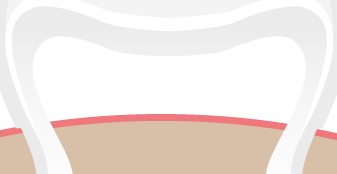 Crown
Dentin
Gums
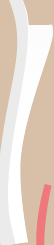 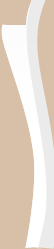 Pulp
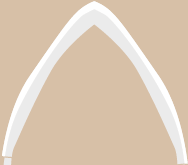 Cementum
Root
Alveolar Bone
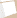 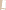 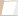 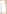 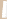 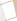 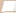 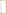 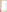 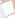 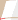 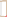 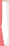 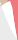 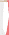 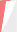 Medical Infographic
‹#›
Description
For every 6 emails received, we get 3 Phone calls. Suitable for all categories business and personal presentation, Suitable for all categories business and personal presentation.
Description
Description
For every 6 emails received, we get 3 Phone calls. Suitable for all categories business and personal presentation.
For every 6 emails received, we get 3 Phone calls. Suitable for all categories business and personal presentation.
Description
Description
For every 6 emails received, we get 3 Phone calls. Suitable for all categories business and personal presentation.
For every 6 emails received, we get 3 Phone calls. Suitable for all categories business and personal presentation.
Description
Description
Description
Description
40%
80%
60%
75%
Edit it with your data.
Edit it with your data.
Edit it with your data.
Edit it with your data.
Donate Blood Infographic
‹#›
Male
Female
80%
60%
Description
Description
For every 6 emails received, we get 3 Phone calls. Suitable for all categories business and personal presentation.
For every 6 emails received, we get 3 Phone calls. Suitable for all categories business and personal presentation.
Pregnancy Infographic
‹#›
30%
Women under 25 years
For every 6 emails received, we get 3 Phone calls. Suitable for all categories business and personal presentation, don’t worry it all editable, because this is vector based.
70%
Women from and over 25 years
For every 6 emails received, we get 3 Phone calls. Suitable for all categories business and personal presentation, don’t worry it all editable, because this is vector based.
Disease Infographic
‹#›
alzheimer
alzheimer
60%
50%
Heart attack
Heart attack
70%
83%
Cancer
Cancer
87%
79%
Ulcer
Ulcer
75%
67%
Kidney stones
Kidney stones
68%
60%
kyphosis
kyphosis
56%
68%
Doctor Infographic
‹#›
370 Million
Doctor are Open a Private Clinic
For every 6 emails received, we get 3 Phone calls. Suitable for all categories business and personal presentation, don’t worry it all editable, because this is vector based.
80%
80%
Dentist Infographic
‹#›
88%
70%
45%
Description
Description
Description
Anatomy Infographic
‹#›
Brain
Suitable for all categories business and personal presentation
Pharynx
Suitable for all categories business and personal presentation
Lung
Suitable for all categories business and personal presentation
Liver
Stomach
Suitable for all categories business and personal presentation
Suitable for all categories business and personal presentation
Small Intestine
Large Intestine
Suitable for all categories business and personal presentation
Suitable for all categories business and personal presentation
Lung Infographic
‹#›
Active Smoker
Active Smoker
11million
23million
For every 6 emails received, we get 3 Phone calls. Suitable for all categories business and personal presentation, don’t worry it all editable, because this is vector based.
For every 6 emails received, we get 3 Phone calls. Suitable for all categories business and personal presentation, don’t worry it all editable, because this is vector based.
Resource Infographic
Oil Truck Infographic
‹#›
$17M
$19M
Oil Consumed
Oil Consumed
80%
90%
Click the shape on truck, ungroup it and recolor a fill with your own.
Click the shape on truck, ungroup it and recolor a fill with your own.
For every 6 emails received, we get 3 Phone calls. Suitable for all categories business and personal presentation.
For every 6 emails received, we get 3 Phone calls. Suitable for all categories business and personal presentation.
Oil Infographic
‹#›
Insert Text
Insert Text
Insert Text
100%
67%
35%
[Speaker Notes: Copy and paste the Left Oil, and then ungroup it to make a new one]
Oil Infographic
‹#›
Description
For every 6 emails received, we get 3 Phone calls. Suitable for all categories business and personal presentation, Suitable for all categories business and personal presentation. Feel free to edit it with your own data, this is a vector so just recolor it.
80%
20%
50%
50%
100%
Mine Infographic
‹#›
Mining
Mining
Mining
$2M
$5M
$3,5M
Click the shape on truck, ungroup it and recolor a fill with your own.
Click the shape on truck, ungroup it and recolor a fill with your own.
Click the shape on truck, ungroup it and recolor a fill with your own.
Oil Truck Infographic
‹#›
Oil Consumed
90%
Click the shape on truck, ungroup it and recolor a fill with your own.
For every 6 emails received, we get 3 Phone calls. Suitable for all categories business and personal presentation.
Oil Consumed
80%
Click the shape on truck, ungroup it and recolor a fill with your own.
For every 6 emails received, we get 3 Phone calls. Suitable for all categories business and personal presentation.
Gas Infographic
‹#›
Description
For every 6 emails received, we get 3 Phone calls. Suitable for all categories business and personal presentation, Suitable for all categories business and personal presentation.
95%
Car
75%
Motorcycle
$890
95%
Plane
Insert Text
55%
Boat
Gas Station Infographic
‹#›
2014
2015
2016
72L
120L
210L
Tanker Infographic
‹#›
800
785
617
713
512
512
498
349
389
Africa
Middle east
America
Click the shape on ship, resize it and recolor a fill with your own color scheme.
Click the shape on ship, resize it and recolor a fill with your own color scheme.
Click the shape on ship, resize it and recolor a fill with your own color scheme.
90%
80%
70%
Truck Infographic
‹#›
Oil Consumed
Oil Consumed
80%
90%
Click the shape on truck, ungroup it and recolor a fill with your own.
Click the shape on truck, ungroup it and recolor a fill with your own.
For every 6 emails received, we get 3 Phone calls. Suitable for all categories business and personal presentation.
For every 6 emails received, we get 3 Phone calls. Suitable for all categories business and personal presentation.
Tanker Infographic
‹#›
$3M
Oil Consumed
For every 6 emails received, we get 3 Phone calls. Suitable for all categories business and personal presentation.
$5M
$2M
Oil Consumed
For every 6 emails received, we get 3 Phone calls. Suitable for all categories business and personal presentation.
Finance Infographic
Cart Infographic
‹#›
2011
2012
2013
Contrary to It has roots in a piece of classical Latin literature from 45 BC. Contrary to popular belief It has roots in a piece of literature from 45 BC.
Contrary to It has roots in a piece of classical Latin literature from 45 BC. Contrary to popular belief It has roots in a piece of literature from 45 BC.
Contrary to It has roots in a piece of classical Latin literature from 45 BC. Contrary to popular belief It has roots in a piece of literature from 45 BC.
Piggybank Infographic
‹#›
1
2.5
4.5
5.5
9
7.5
2012
2013
2014
Lorem ipsum dolor sit amet, consectetur elit. Suspendisse sit amet porta neque.
Lorem ipsum dolor sit amet, consectetur elit. Suspendisse sit amet porta neque.
Lorem ipsum dolor sit amet, consectetur elit. Suspendisse sit amet porta neque.
Graphic Design
Web Design
Developer
Investment Infographic
‹#›
2014
75%
Our Sales
This is just a sample, feel free to edit it with your own data and style, Suitable for all categories business and personal presentation.
2014
80%
Our Sales
This is just a sample, feel free to edit it with your own data and style, Suitable for all categories business and personal presentation.
Income Analysis
$27
For every 6 emails received, we get 3 Phone calls. Suitable for all categories business and personal presentation, Suitable for all categories business and personal presentation, eaque ipsa quae ab illo inventore veritatis et quasi
Coins Stacked
‹#›
Euro
$4M
Replace it with your own data, just be yourself, because is your presentation
Of shopping carts are abandoned right before the transaction its completed. Suitable for all categories
Dollar
$4M
Replace it with your own data, just be yourself, because is your presentation
Of shopping carts are abandoned right before the transaction its completed. Suitable for all categories
Investment Infographic
‹#›
Description
Suitable for all categories business and your awesome personal presentation
Description
Suitable for all categories business and your awesome personal presentation
Description
Description
Suitable for all categories business and your awesome personal presentation
Suitable for all categories business and your awesome personal presentation
Description
Suitable for all categories business and your awesome personal presentation
Insurance Infographic
‹#›
Covers
For every 6 emails received, we get 3 Phone calls. Suitable for all categories business and personal presentation, Suitable for all categories business and personal presentation, feel free to edit it.
80%
67%
92%
100%
House
Childern
Family
Health
Scale Diagram
‹#›
Scale Infographic
89%
63%
Replace it with your data
Replace it with your data
For every 6 emails received, we get 3 Phone calls. Suitable for all categories business and personal presentation, Suitable for all categories business and personal presentation.
Uptake of Insurance
‹#›
For every 6 emails received, we get 3 Phone calls. Suitable for all categories business and personal presentation, Suitable for all categories business and personal presentation.
Private Health
Car
Home & Content
Income Protection
Life
Other
69%
78%
79%
45%
54%
17%
Cart Infographic
‹#›
$55
Description
For every 6 emails received, we get 3 Phone calls. Suitable for all categories business and personal presentation
$30
$25
Description
For every 6 emails received, we get 3 Phone calls. Suitable for all categories business and personal presentation
Description
For every 6 emails received, we get 3 Phone calls. Suitable for all categories business and personal presentation
Money Bag Infographic
‹#›
Your Title Goes Here
18%
“ Throughout our organisation we’ve always looked to bring together the right skills and knowledge to support our technology development, network growth and customer service. With experience that goes beyond the telecoms and IT industry our group of directors and officers are focused on bringing to market the latest Business Grade solutions and dedicated support.”
12%
32%
Country
Country
23%
Country
Country
Shopping Bag Infographic
‹#›
$32M
Description
For every 6 emails received, we get 3 Phone calls.
$25M
Description
For every 6 emails received, we get 3 Phone calls.
$17M
Description
For every 6 emails received, we get 3 Phone calls.
$9M
Description
For every 6 emails received, we get 3 Phone calls.
Description
Description
Description
Description
[Speaker Notes: Ungroup 1st and then resize it]
Dollar Infographic
‹#›
$12M
$9M
Description
Description
$9M
$10M
Description
Description
Food Infographic
Food Infographic (Plate)
‹#›
Popular Food
For every 6 emails received, we get 3 Phone calls. Suitable for all categories business and personal presentation, Suitable for all categories business and personal presentation, feel free to edit it.
Description
Description
59%
10%
Click the shape on truck, ungroup it and recolor a fill with your own.
Click the shape on truck, ungroup it and recolor a fill with your own.
Description
Description
23%
9%
Click the shape on truck, ungroup it and recolor a fill with your own.
Click the shape on truck, ungroup it and recolor a fill with your own.
Rosebud
Tea Infographic
‹#›
Chamomile
Green Tea
Oolong
For every 6 emails received, we get 3 Phone calls. Suitable for all categories business and personal presentation.
$12M
Oolong
Green Tea
For every 6 emails received, we get 3 Phone calls. Suitable for all categories business and personal presentation.
$8M
Chamomile
For every 6 emails received, we get 3 Phone calls. Suitable for all categories business and personal presentation.
$7M
Rosebud
For every 6 emails received, we get 3 Phone calls. Suitable for all categories business and personal presentation.
$11M
Tea
Coffee Infographic
‹#›
Latte
Americano
For every 6 emails received, we get 3 Phone calls. Suitable for all categories business and personal presentation.
For every 6 emails received, we get 3 Phone calls. Suitable for all categories business and personal presentation.
Espresso
Cappuccino
For every 6 emails received, we get 3 Phone calls. Suitable for all categories business and personal presentation.
For every 6 emails received, we get 3 Phone calls. Suitable for all categories business and personal presentation.
Beef Infographic
‹#›
Loin
Round
Rib
Chuck
Sirloin
Plate
Briskot
Shank
Description
For every 6 emails received, we get 3 Phone calls. Suitable for all categories business and personal presentation. Feel free to edit it because this is your presentation.
Cow Infographic
‹#›
Description
18%
Description
Description
14%
9%
Just change the chart, and recolor a fill with your own.
Just change the chart, and recolor a fill with your own.
Just change the chart, and recolor a fill with your own.
Description
37%
Description
Just change the chart, and recolor a fill with your own.
22%
Just change the chart, and recolor a fill with your own.
Chicken Infographic
‹#›
$37M
Description
Description
Just change the chart, and recolor a fill with your own.
Just change the chart, and recolor a fill with your own.
100%
75%
Description
Just change the chart, and recolor a fill with your own.
50%
25%
Description
Description
Just change the chart, and recolor a fill with your own.
Just change the chart, and recolor a fill with your own.
0%
Pig Infographic
‹#›
Description
Description
Description
53%
21%
26%
For every 6 emails received, we get 3 Phone calls.
For every 6 emails received, we get 3 Phone calls.
For every 6 emails received, we get 3 Phone calls.
Livestock Infographic
‹#›
$10M
Income
$15M
$9M
$8M
Income
Income
Income
Chicken
Ham
Lamb
Beef
Wheat Infographic
‹#›
$15M
$9M
$10M
$8M
Income
Income
Income
Income
2015
2014
2017
2016
Agriculture Infographic
‹#›
Description
Farmers
75%
$2M
Description
25%
Popular Food
For every 6 emails received, we get 3 Phone calls. Suitable for all categories business and personal presentation, Suitable for all categories business and personal presentation, feel free to edit it because this is your presentation.
$7M
Crop Infographic
‹#›
8,7TON
Income
4TON
1,5TON
Income
Income
Farming Infographic
‹#›
8Million
12Million
Income
3,7Mililion
Income
Income
Wine Infographic
‹#›
Description
730/day
$3M
Description
890/day
$5M
Description
550/day
$2M
Beer Infographic
‹#›
525/day
730/day
275/day
890/day
Description
Description
Description
Description
Property Infographic
Home Improvements
‹#›
50%
1
2
3
4
5
Description
Description
Description
1
2
4
3
5
Description
Description
Building Infographic
‹#›
100%
75%
50%
25%
2016
2011
2012
2013
2014
2015
Contrary to popular belief, Lorem Ipsum is not simply random text. It has roots in a piece of classical Latin literature from 45 BC. Contrary to It has roots in a piece of classical Latin literature from 45 BC.
Property Infographic
‹#›
House
Description
35%
Of shopping carts are abandoned right before the transaction its completed. Suitable for all categories
Rent
For every 6 emails received, we get 3 Phone calls. Suitable for all categories business and personal presentation, Suitable for all categories business and personal presentation, eaque ipsa quae ab illo inventore veritatis et quasi
Penthouse
Sale
House Infographic
‹#›
+50%
2011
2012
2013
2014
2015
+40%
+35%
+30%
Increasing
+20%
The arrow is a group object, from a square and triangle
Click The Object Below This Arrow Connector
To See Our Tricks
Construction Infographic
‹#›
Description
For every 6 emails received, we get 3 Phone calls. Suitable for all categories business and personal presentation, Suitable for all categories business and personal presentation, feel free to edit it because this is your presentation.
Construction Infographic
‹#›
Workers
7/10
For every 6 emails received, we get 3 Phone calls. Suitable for all categories business and personal presentation, Suitable for all categories business and personal presentation, feel free to edit it because this is your presentation.
Description
Of shopping carts are abandoned right before the transaction its completed. Suitable for all categories
2014
2014
2014
32,8
27,3
38,2
total
total
32,8
total
total
Apartement Infographic
‹#›
$255.50
$153.00
$125.00
$122.00
$105.00
San Francisco
London
Tokyo
New York
Hongkong
House Infographic
‹#›
China Town
Hills
Call a lender and request
A loan modification
Village
Call a lender and request
A loan modification
Central City
Call a lender and request
A loan modification
Call a lender and request
A loan modification
Downtown
Call a lender and request
A loan modification
17%
11%
28%
47%
9%
Eviction Infographic
‹#›
Workers
For every 6 emails received, we get 3 Phone calls. Suitable for all categories business and personal presentation, Suitable for all categories business and personal presentation, feel free to edit it because this is your presentation.
Description
Description
Description
Urban Growth
‹#›
15%
20%
8%
Increase
Increase
Increase
0,1%
1,5%
Increase
Increase
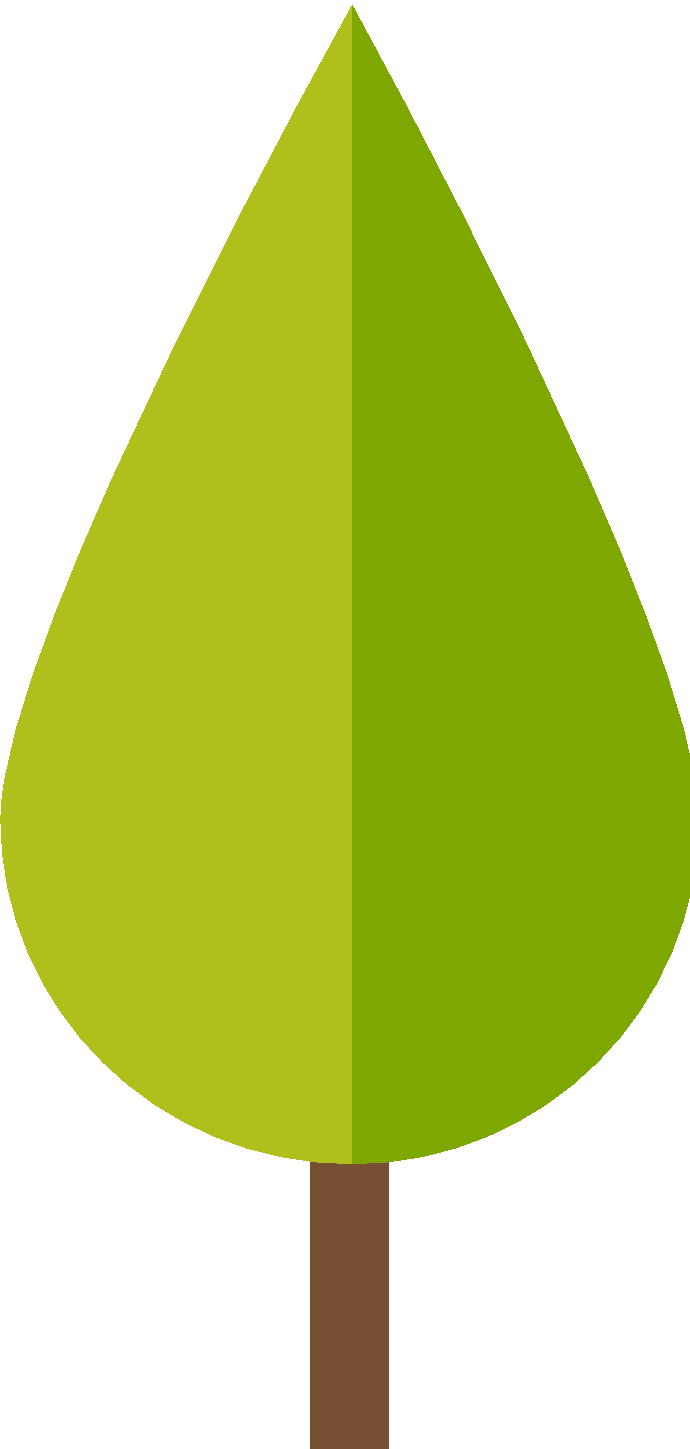 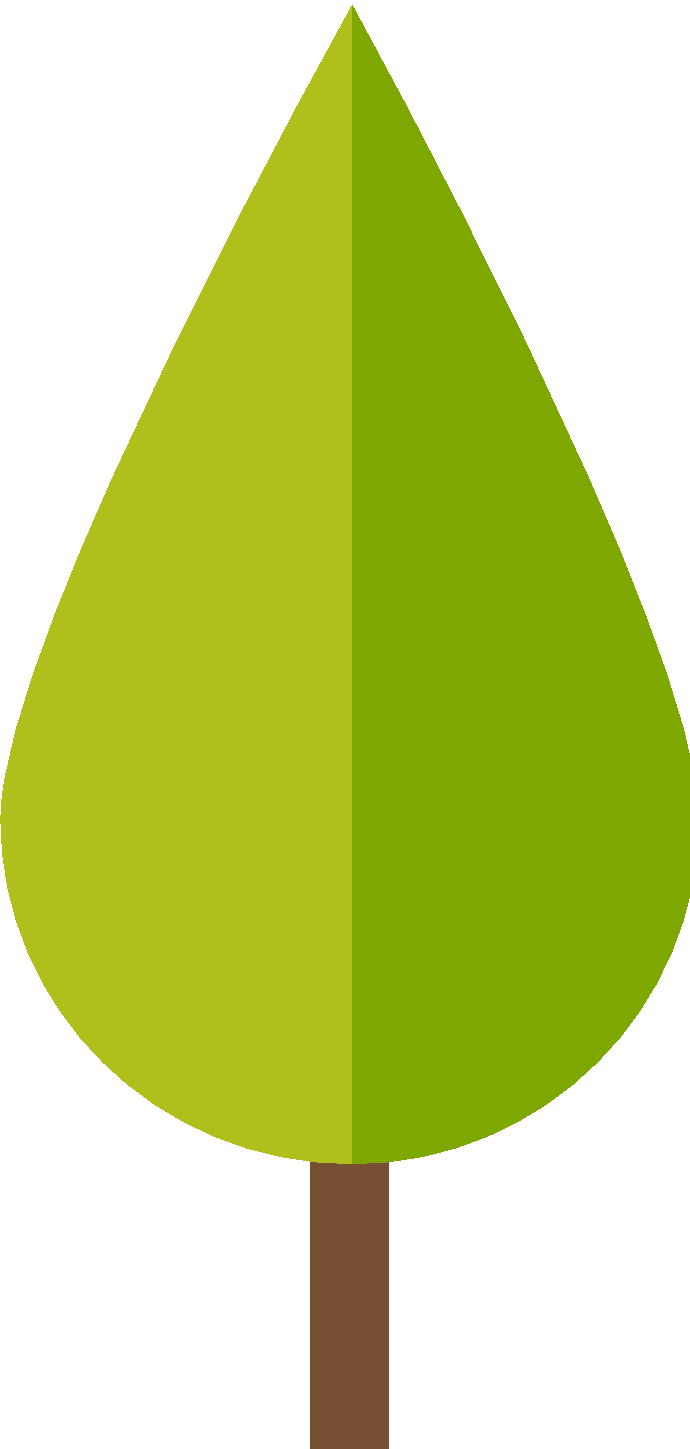 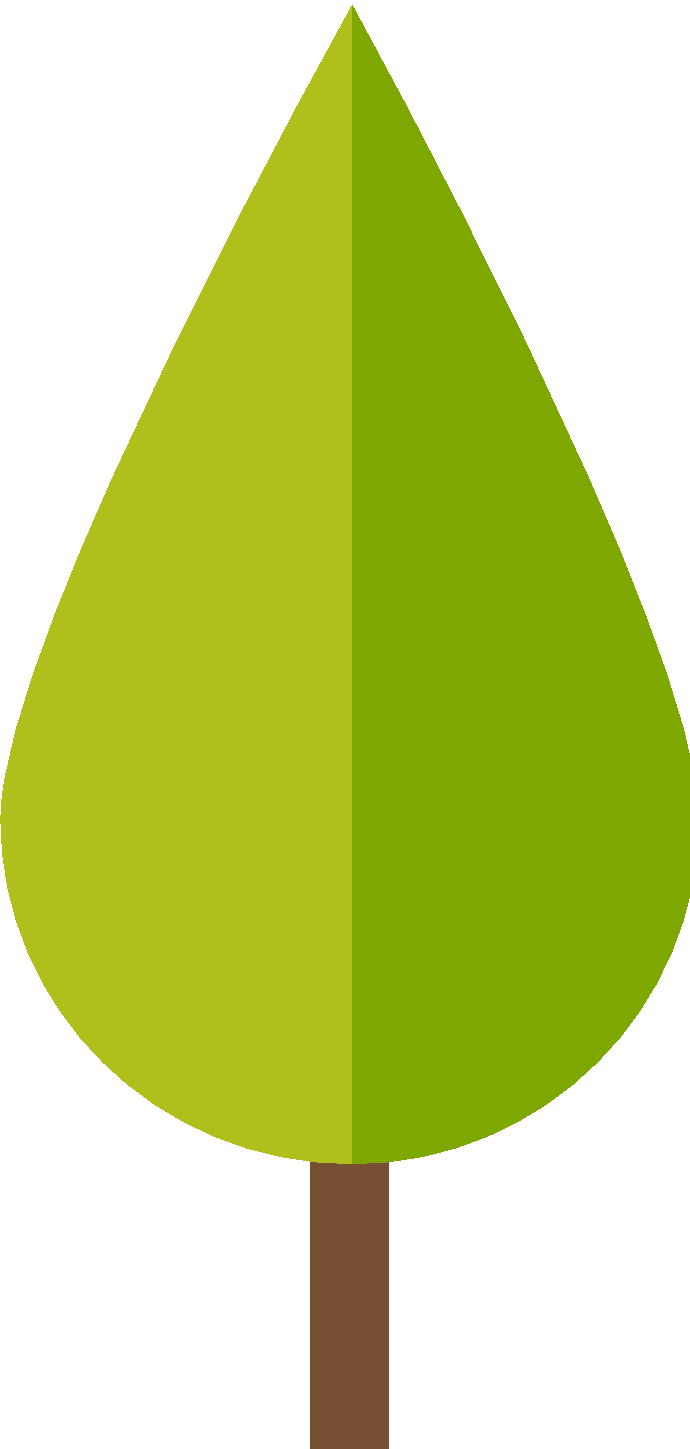 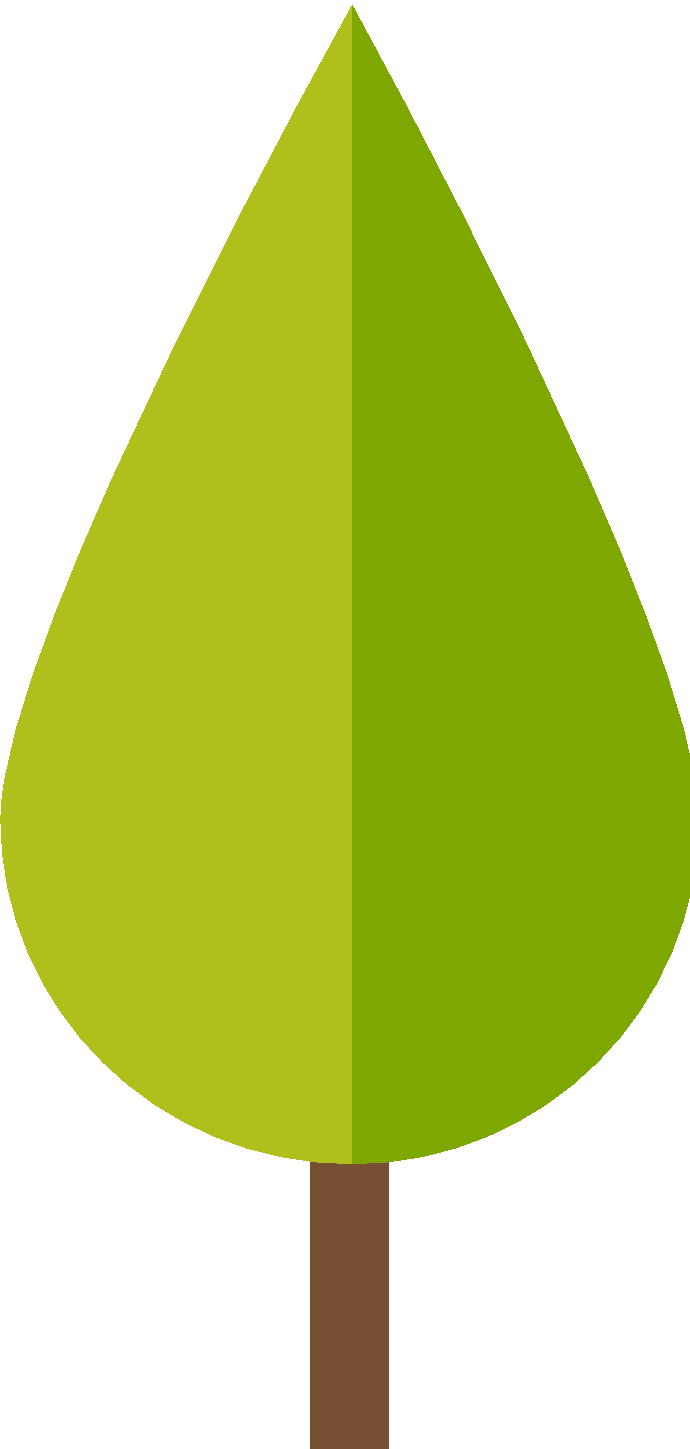 2005
2008
2011
2014
2017
For every 6 emails received, we get 3 Phone calls.
For every 6 emails received, we get 3 Phone calls.
For every 6 emails received, we get 3 Phone calls.
For every 6 emails received, we get 3 Phone calls.
For every 6 emails received, we get 3 Phone calls.
Internet Infographic
Keywords
‹#›
Traffics
helps
72%
72%
optimaztion
23%
29%
mind
hit
peoples
tools
marketing
Get
competitors
Social Media
Use
Project
Audience
audience
research
100%
68%
notes
SEO
understand
29%
30%
project
website
collected
traffics
Optimaztion
Website
68%
49%
KEYWORDS
29%
23%
Social Media Infographic
‹#›
People liked us:
People dislike us:
97%
13%
followers
followers
of followers agree that they are got a good information and service from us, and refer it to their friend’s
of followers agree that they are got a good information and service from us, and refer it to their friend’s
Social Media Infographic
‹#›
Male’s User:
Female users:
35,317
Like
31,092
Follower
27,901
Subcriber
82%
89%
followers
followers
Follower
21,725
of followers agree that they are got a good information and service from us, and refer it to their friend’s
of followers agree that they are got a good information and service from us, and refer it to their friend’s
Digital Marketing
‹#›
Description
For every 6 emails received, we get 3 Phone calls. Suitable for all categories business and personal presentation, Suitable for all categories business and personal presentation, feel free to edit it because this is your presentation.
80%
50%
60%
90%
70%
80%
For every 6 emails received, we get 3 Phone calls. Suitable for all categories business and personal presentation.
Mobile Phone Infographic
‹#›
Description
For every 6 emails received, we get 3 Phone calls. Suitable for all categories business and personal presentation, Suitable for all categories business and personal presentation, feel free to edit it because this is your presentation.
87%
63%
For every 6 emails received, we get 3 Phone calls. Suitable for all categories business and personal presentation, Suitable for all categories business.
Internet Infographic
‹#›
Description
For every 6 emails received, we get 3 Phone calls. Suitable for all categories business and personal presentation, Suitable for all categories business and personal presentation, feel free to edit it because this is your presentation.
29%
87%
97%
54%
Internet User Infographic
‹#›
Girls
Boys
Womans
Mans
Linkedin
Pinterest
Linkedin
Pinterest
41k
53k
12k
19k
Google+
Twitter
Google+
Twitter
12k
28k
43k
51k
Facebook
Facebook
Facebook
Facebook
41k
37k
49k
43k
Bubble Chat Infographic
‹#›
Bubble Chat Analysis
127M
Of shopping carts are abandoned right before the transaction its completed.
127M
Backlink Infographic
‹#›
Description
Description
Description
Suitable for all categories business and your awesome personal presentation
Suitable for all categories business and your awesome personal presentation
Suitable for all categories business and your awesome personal presentation
Description
Description
Description
Suitable for all categories business and your awesome personal presentation
Suitable for all categories business and your awesome personal presentation
Suitable for all categories business and your awesome personal presentation
Monitor Diagram
‹#›
Step 01
Step 04
Suitable for all category, Lorem Ipsum is not simply random
Suitable for all category, Lorem Ipsum is not simply random
15%
15%
15%
Step 02
Step 05
Suitable for all category, Lorem Ipsum is not simply random
Suitable for all category, Lorem Ipsum is not simply random.
15%
15%
15%
Step 06
Step 03
Suitable for all category, Lorem Ipsum is not simply random
Suitable for all category, Lorem Ipsum is not simply random
Education Infographic
Pencil Diagram
‹#›
100M
$100M
Logo
75M
Go ahead and replace it with your own text.
65M
$75M
Webdesign
57M
Go ahead and replace it with your own text.
$50M
SEO
Go ahead and replace it with your own text.
$25M
Marketing
Go ahead and replace it with your own text.
$0
2011
2012
2013
2014
Pencil Diagram
‹#›
Step
Step
Step
Step
Step
Step
Description
Description
Description
01
02
03
04
05
06
Suitable for all categories business and your awesome personal presentation
Suitable for all categories business and your awesome personal presentation
Suitable for all categories business and your awesome personal presentation
Description
Description
Description
Suitable for all categories business and your awesome personal presentation
Suitable for all categories business and your awesome personal presentation
Suitable for all categories business and your awesome personal presentation
‹#›
15%
10%
11%
18%
21%
25%
description
description
description
description
description
description
Description
Description
Suitable for all categories business and personal presentation
Suitable for all categories business and personal presentation
Description
Description
Suitable for all categories business and personal presentation
Suitable for all categories business and personal presentation
Description
Description
Suitable for all categories business and personal presentation
Suitable for all categories business and personal presentation
$230,715
Total for 2016
Book Infographic
‹#›
Lorem Ipsum
Parietal Lobe
Parietal Lobe
Laudantium
Cerebelum
Occipital Lobe
This Great Paragraph line is a sample Lorem ipsum dolor sit amet. Consectetur adipiscing eliteiusmod tempor
This Great Paragraph line is a sample Lorem ipsum dolor sit amet. Consectetur adipiscing eliteiusmod tempor
This Great Paragraph line is a sample Lorem ipsum dolor sit amet. Consectetur adipiscing eliteiusmod tempor
This Great Paragraph line is a sample Lorem ipsum dolor sit amet. Consectetur adipiscing eliteiusmod tempor
This Great Paragraph line is a sample Lorem ipsum dolor sit amet. Consectetur adipiscing eliteiusmod tempor
This Great Paragraph line is a sample Lorem ipsum dolor sit amet. Consectetur adipiscing eliteiusmod tempor
Students Infographic
‹#›
Total Students
109,715
With ratio 3 to 12
For every 6 emails received, we get 3 Phone calls. Suitable for all categories business and personal presentation.
Total for Students
Book Infographic
‹#›
Education Subject
For every 6 emails received, we get 3 Phone calls. Suitable for all categories business and personal presentation, Suitable for all categories business and personal use.
Description
Description
Description
Description
29%
18%
22%
31%
Replace it and recolor a fill with your own.
Replace it and recolor a fill with your own.
Replace it and recolor a fill with your own.
Replace it and recolor a fill with your own.
Brain Kids Infographic
‹#›
Description
Suitable for all categories business and personal presentation
14%
Description
Suitable for all categories business and personal presentation
29%
21%
36%
Description
Suitable for all categories business and personal presentation
Description
Suitable for all categories business and personal presentation
College Student Infographic
‹#›
13/20
17/20
For every 6 emails received, we get 3 Phone calls.
For every 6 emails received, we get 3 Phone calls.
Science Infographic
‹#›
71%
37%
Project Analysis
99%
58%
99%
Of shopping carts are abandoned right before the transaction its completed. Suitable for all categories
For every 6 emails received, we get 3 Phone calls. Suitable for all categories business and personal presentation, Suitable for all categories business and personal presentation, eaque ipsa quae ab illo inventore veritatis et quasi
Graphic Design
Web Design
Developer
Marketing
Science Infographic
‹#›
Description
For every 6 emails received, we get 3 Phone calls. Suitable for all categories business.
Description
90%
For every 6 emails received, we get 3 Phone calls. Suitable for all categories business.
55%
65%
Description
For every 6 emails received, we get 3 Phone calls. Suitable for all categories business.
Travel Infographic
Plane Infographic
‹#›
25%
40%
followers
followers
of followers agree that they are got a good information and service from us, and refer it to their friend’s
35%
of followers agree that they are got a good information and service from us, and refer it to their friend’s
followers
of followers agree that they are got a good information and service from us, and refer it to their friend’s
Plane Infographic
‹#›
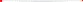 Description
9%
Description
Just change the chart, and recolor a fill with your own.
9%
Description
Description
9%
Just change the chart, and recolor a fill with your own.
9%
Description
Just change the chart, and recolor a fill with your own.
9%
Just change the chart, and recolor a fill with your own.
Just change the chart, and recolor a fill with your own.
Train Infographic
‹#›
975
1,100
1,250
1,325
Description
Description
Description
Description
For every 6 emails received, we get 3 Phone calls. Suitable for all categories business.
For every 6 emails received, we get 3 Phone calls. Suitable for all categories business.
For every 6 emails received, we get 3 Phone calls. Suitable for all categories business.
For every 6 emails received, we get 3 Phone calls. Suitable for all categories business.
Bus Infographic
‹#›
Destination
For every 6 emails received, we get 3 Phone calls. Suitable for all categories business and personal presentation, Suitable for all categories business and personal presentation, feel free to edit it.
30%
Description
Destination
For every 6 emails received, we get 3 Phone calls. Suitable for all categories business and personal presentation, Suitable for all categories business and personal presentation, feel free to edit it.
70%
Description
Destination
For every 6 emails received, we get 3 Phone calls. Suitable for all categories business and personal presentation, Suitable for all categories business and personal presentation, feel free to edit it.
98%
Description
Car Infographic
‹#›
Million
975
For every 6 emails received, we get 3 Phone calls.
Description
Description
1,089
Million
For every 6 emails received, we get 3 Phone calls.
Description
Million
825
For every 6 emails received, we get 3 Phone calls.
Description
Million
1,257
For every 6 emails received, we get 3 Phone calls.
Plane Infographic
‹#›
81%
Popular destination
73%
For every 6 emails received, we get 3 Phone calls. Suitable for all categories business and personal presentation, Suitable for all categories business and personal presentation, feel free to edit it.
55%
Description
Description
43%
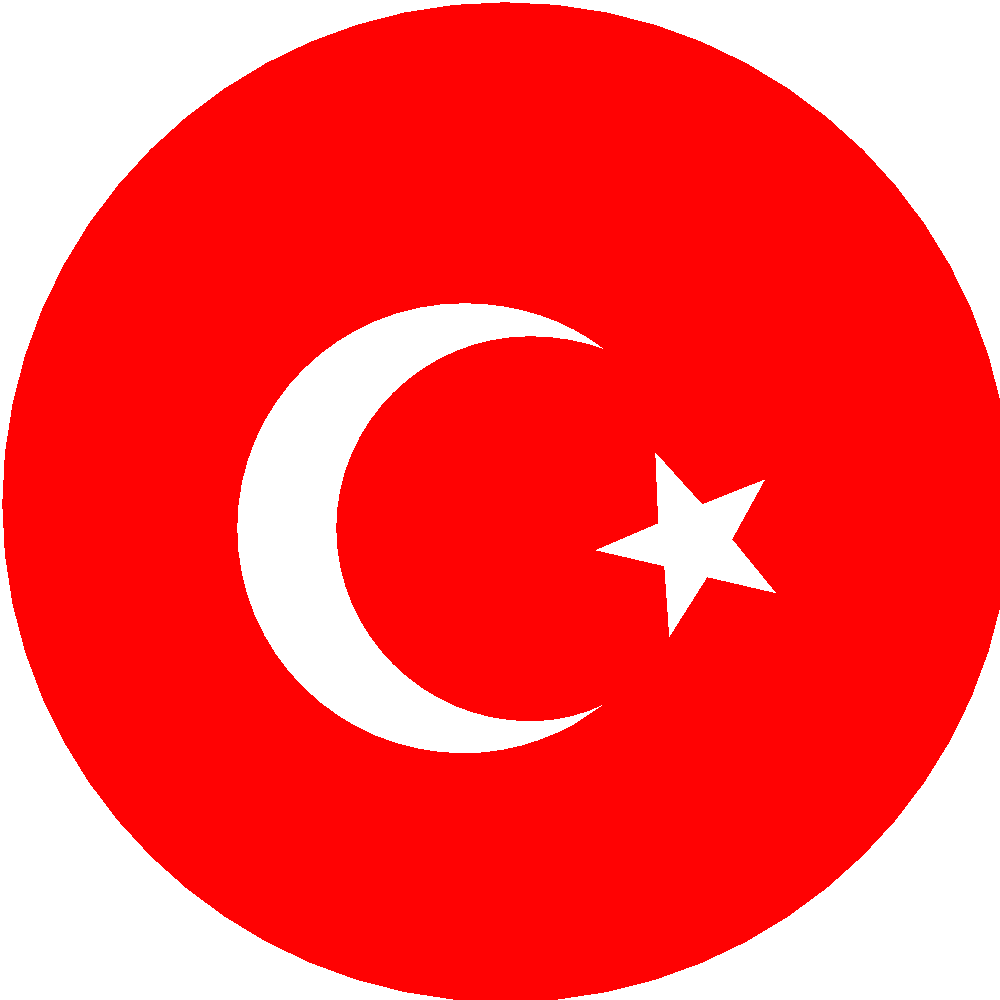 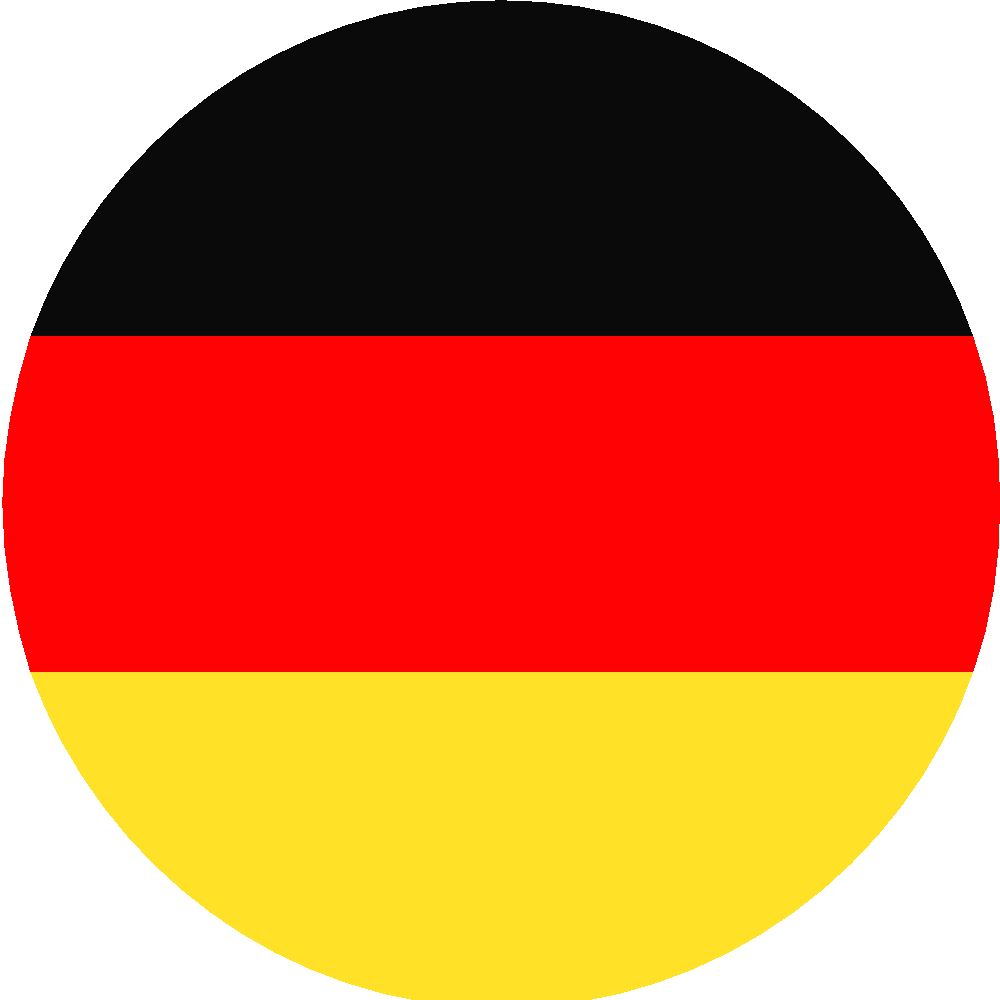 75
67
Click the shape on truck, ungroup it and recolor a fill with your own.
Click the shape on truck, ungroup it and recolor a fill with your own.
Description
Description
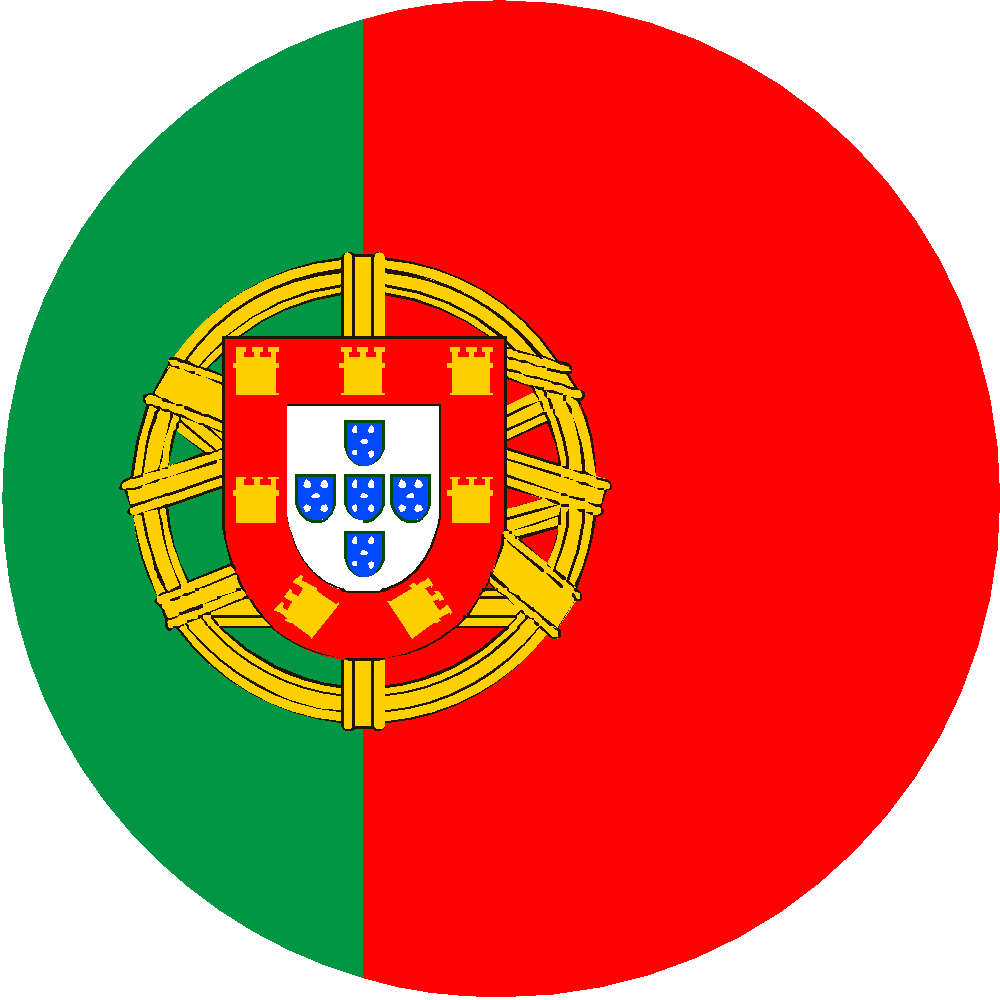 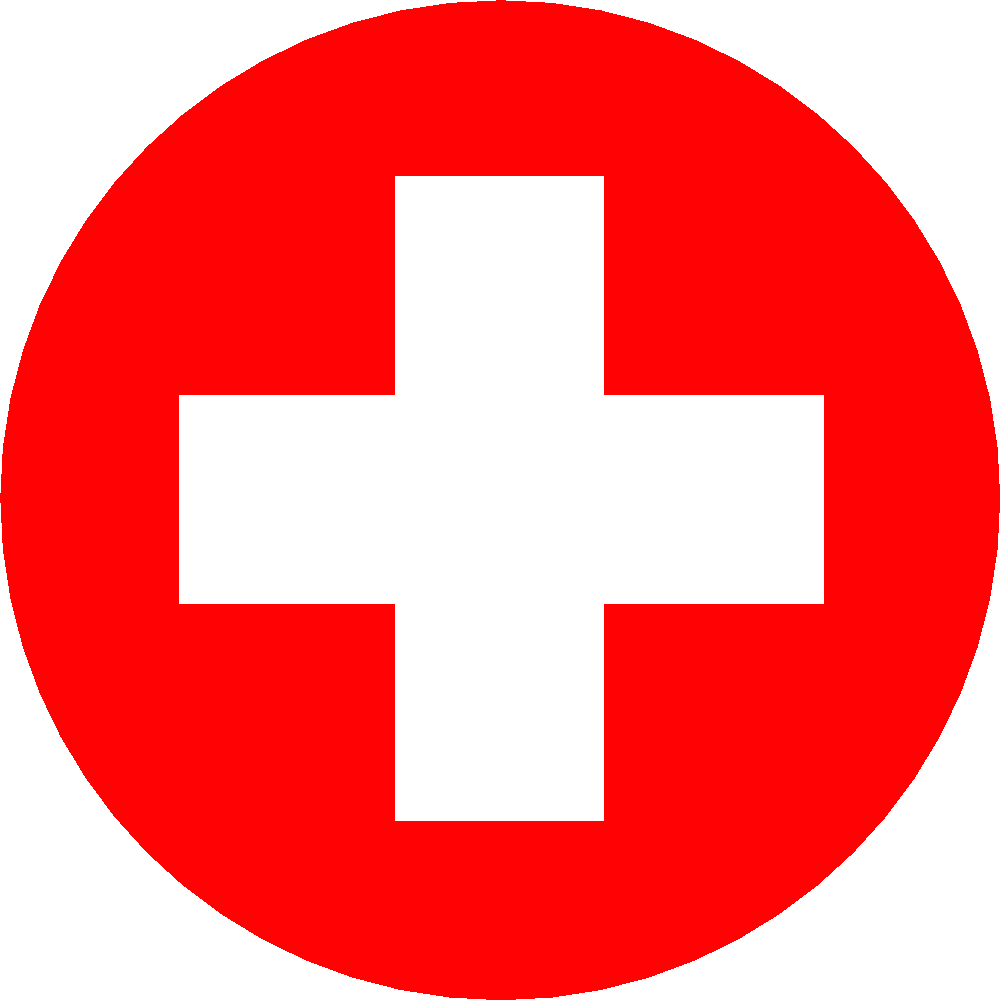 112
175
Click the shape on truck, ungroup it and recolor a fill with your own.
Click the shape on truck, ungroup it and recolor a fill with your own.
Team Profile
We’re Different
Suitable for all categories business and personal presentation, eaque ipsa quae ab illo inventore veritatis et quasi architecto beatae vitae dicta sunt explicabo.
L
H
E
L
O
!
A great Team
Is a best
thing ever
With a
Great Leader
Board of Directors
‹#›
Board of Directors
01
02
04
03
06
07
05
08
Alexis
Cooper
01
05
Creative Director
Creative Director
Charles
Angeline
02
06
Creative Director
Creative Director
James
Lisana
03
07
Creative Director
Creative Director
Bradley
Kurt
04
08
Creative Director
Creative Director
Meet The Team
‹#›
Creative Department
“With experience that goes beyond the telecoms and IT industry our group of directors and officers are focused on bringing to market the latest Business Grade solutions and dedicated support. “
Nella
David
Elia
Tommy
Kyra
Creative Director
Creative Director
Creative Director
Creative Director
Creative Director
Replace it with your team profile. Feel free to edit it, happy design guys.
Replace it with your team profile. Feel free to edit it, happy design guys.
Replace it with your team profile. Feel free to edit it, happy design guys.
Replace it with your team profile. Feel free to edit it, happy design guys.
Replace it with your team profile. Feel free to edit it, happy design guys.
Meet the Team
‹#›
Jessica Kim
Taylor Mark
Suitable for all categories business and personal presentation, eaque ipsa quae ab illo inventore veritatis et quasi architecto
Suitable for all categories business and personal presentation, eaque ipsa quae ab illo inventore veritatis et quasi architecto
email@inspirasign.com
@inspirasign
Robert Jr
Hans Gretel
Suitable for all categories business and personal presentation, eaque ipsa quae ab illo inventore veritatis et quasi architecto
Suitable for all categories business and personal presentation, eaque ipsa quae ab illo inventore veritatis et quasi architecto
+22 857 1980
/inspirasign
Meet the Team
‹#›
Tom
Bob
Jes
Chris
Creative Director
Creative Director
Creative Director
Creative Director
Luna
Mark
Bianca
Kurt
Creative Director
Creative Director
Creative Director
Creative Director
Meet the Team
‹#›
Martin
Tammy
Brad
Pamela
Albert
Creative Director
Creative Director
Creative Director
Creative Director
Creative Director
Cindy
Laura
Sarah
Brian
Tucker
Creative Director
Creative Director
Creative Director
Creative Director
Creative Director
Our Staff
‹#›
Name
Name
Name
Name
Creative Director
Creative Director
Creative Director
Creative Director
Replace it with your team profile.
Replace it with your team profile.
Replace it with your team profile.
Replace it with your team profile.
Name
Name
Name
Name
Creative Director
Creative Director
Creative Director
Creative Director
Replace it with your team profile.
Replace it with your team profile.
Replace it with your team profile.
Replace it with your team profile.
Name
Name
Name
Name
Creative Director
Creative Director
Creative Director
Creative Director
Replace it with your team profile.
Replace it with your team profile.
Replace it with your team profile.
Replace it with your team profile.
Meet The Team
‹#›
Jack
Troy
Andre
Creative Director
Creative Director
Creative Director
Replace it with your team profile. Feel free to edit it, happy design guys, we love you.
Replace it with your team profile. Feel free to edit it, happy design guys, we love you.
Replace it with your team profile. Feel free to edit it, happy design guys, we love you.
David
Laura
Dave
Creative Director
Creative Director
Creative Director
Replace it with your team profile. Feel free to edit it, happy design guys, we love you.
Replace it with your team profile. Feel free to edit it, happy design guys, we love you.
Replace it with your team profile. Feel free to edit it, happy design guys, we love you.
Meet The Team
‹#›
Nella
David
Elia
Tommy
Creative Director
Creative Director
Creative Director
Creative Director
HTML5
HTML5
HTML5
HTML5
95%
80%
65%
80%
PHP
PHP
PHP
PHP
70%
50%
90%
85%
MySQL
MySQL
MySQL
MySQL
45%
70%
65%
70%
Meet The Team
‹#›
Mark Burg
Kristen Liem
Jessica Park
HTML5
HTML5
HTML5
98%
50%
80%
PHP
PHP
PHP
50%
80%
68%
MySQL
MySQL
MySQL
70%
70%
85%
Meet The Team
‹#›
Clara Sunday
Ken Mock
Taylor Craft
Co-Founder
Creative Director
Assistant Director
Suitable for all categories business and personal presentation, eaque ipsa quae ab illo inventore veritatis et quasi architecto
Suitable for all categories business and personal presentation, eaque ipsa quae ab illo inventore veritatis et quasi architecto
Suitable for all categories business and personal presentation, eaque ipsa quae ab illo inventore veritatis et quasi architecto
Meet The Team
‹#›
Teddy Crush
Abdul Kharem
Suitable for all categories business and personal presentation, eaque ipsa quae ab illo inventore veritatis et quasi architecto
Suitable for all categories business and personal presentation, eaque ipsa quae ab illo inventore veritatis et quasi architecto
Design
Design
80%
80%
Development
Development
77%
95%
Marketing
Marketing
80%
70%
Consulting
Consulting
50%
47%
Meet The Team
‹#›
David Naff
Taylor Neils
Suitable for all categories business and personal presentation, eaque ipsa quae ab illo inventore veritatis et quasi architecto
Suitable for all categories business and personal presentation, eaque ipsa quae ab illo inventore veritatis et quasi architecto
Professional Skills
Professional Skills
Chris Hilton
Creative Director
With experience that goes beyond the telecoms and IT industry our group of directors and officers are focused on bringing to market the latest Business Grade solutions and dedicated support.
Skills
95%
Webdesign
68%
Webdesign
80%
Webdesign
Introduce Brad
About Me
Professional Skills
Lorem Ipsum has been the industry's standard dummy text ever since tzhe 1500s, when an unknown printer took a galley of type and scrambled it to make a type specimen book.
Photoshop
70%
Illustrator
81%
InDesign
Awards
63%
Muse
Best Marketing
50%
Flash
Number #1 Employee
73%
Meet Jack
Professional Skills
About Jack
98%
Something about me that you should know
Something about me that you should know
Suitable for all categories business and personal presentation, eaque ipsa quae ab illo inventore veritatis et quasi architecto beatae vitae dicta sunt explicabo. Suitable for all categories business and personal presentation.
Keyboarding
80%
Filing
85%
Jack Smile
Awards
Externship
70%
Administrative
Suitable for all categories business and personal presentation
Business English
Master of HTML5
Best Coder 2012
Meet Our Boss
‹#›
Andre Marcos
Project Manager
95%
DESCRIPTION
80%
DESCRIPTION
70%
DESCRIPTION
Suitable for all categories business and personal presentation, eaque ipsa quae ab illo inventore veritatis et quasi architecto beatae vitae dicta sunt explicabo. Suitable for all categories business and personal presentation.
‹#›
Gilbert Star
About Me
“ Throughout our organisation we’ve always looked to bring together the right skills and knowledge to support our technology development.
75%
90%
35%
67%
Spirit
Professionalism
Emotion
Consistency
Organization Structure
‹#›
Erick Bard
CEO
Suitable for all categories business and personal presentation.
Jane Sweet
Anna Lisa
James Watt
General Manager
General Manager
General Manager
Suitable for all categories business and personal presentation.
Suitable for all categories business and personal presentation.
Suitable for all categories business and personal presentation.
Don Smith
Bryan Think
Elisa Good
Manager
Manager
Manager
Suitable for all categories business and personal presentation.
Suitable for all categories business and personal presentation.
Suitable for all categories business and personal presentation.
Organization Structure
‹#›
Ben Ford
CEO
David Day
Kim Lee
Lisa Mile
General Manager
General Manager
General Manager
Suitable for all categories business and personal presentation.
Suitable for all categories business and personal presentation.
Suitable for all categories business and personal presentation.
Photo Layout
Picture Gallery
‹#›
Reliable
Reliable
Site your text here for better result.
Site your text here for better result.
Brief
Description
Contrary to popular belief, Lorem Ipsum is not simply random text. It has roots in a piece of classical Latin literature from 45 BC.
Contrary to popular belief, Lorem Ipsum is not simply random text. It has roots in a piece of classical Latin literature from 45 BC.
Picture Gallery 2
‹#›
Project Name
About Project
eaque ipsa quae ab illo inventore veritatis et quasi architecto beatae vitae dicta sunt explicabo. Suitable for all categories business and personal presentation.
Portfolio Sample
‹#›
Project Name
About Project
eaque ipsa quae ab illo inventore veritatis et quasi architecto beatae vitae dicta sunt explicabo. Suitable for all categories business and personal presentation.
Picture Placeholder
‹#›
The Ultimate Pack 2016 is exclusively made and create to exceed our customer needs with tons and lots of features and benefits.
We have organized and rearrange the Lorem ipsum just to make this Paragraph looks good by adding some English here and there. So, This is the real Lorem Ipsum dolor sit amet, consectetur adipiscing elit, sed do eiusmod tempor incididunt ut labore et dolore magna aliqua.
Diamond Picture Placeholder
‹#›
“With experience that goes beyond the telecoms and IT industry our group of directors and officers are focused on bringing to market the latest Business Grade solutions and dedicated support. “
Two Picture Placeholder
‹#›
Project Name
Project Name
Client name
Client name
Lorem Ipsum has been the industry's standard dummy text ever since tzhe 1500s, when an unknown printer took a galley of type and scrambled it to make a type specimen book.
Lorem Ipsum has been the industry's standard dummy text ever since tzhe 1500s, when an unknown printer took a galley of type and scrambled it to make a type specimen book.
Landscape Picture Placeholder
‹#›
Project Name
Client name
Lorem Ipsum has been the industry's standard dummy text ever since tzhe 1500s, when an unknown printer took a galley of type and scrambled it to make a type specimen book.
Picture Layour for Gallery Portfolio
Morbi pretium arcu sollicitudin, sollicitudin dolor et, consectetur odio.
Suspendisse volutpat ligula sed mi posuere, sed ultrices ante consectetur.
Maecenas blandit ex ac sem suscipit consequat.
Donec scelerisque purus at nisl pellentesque, vel tempus nisl sodales.
Picture Layour for Gallery Portfolio
“ Throughout our organisation we’ve always looked to bring together the right skills and knowledge to support our technology development, network growth and customer service. With experience that goes beyond the telecoms and IT industry our group of directors and officers are focused on bringing to market the latest Business Grade solutions and dedicated support. “
Picture With Description
‹#›
Portfolio 1
Portfolio 3
We provide this as the best fit area for you to put some details for this stuff.
We provide this as the best fit area for you to put some details for this stuff.
Portfolio 2
Portfolio 4
We provide this as the best fit area for you to put some details for this stuff.
We provide this as the best fit area for you to put some details for this stuff.
The Ultimate Pack 2016 is exclusively made and create to exceed our customer needs with tons and lots of features and benefits.
We have organized and rearrange the Lorem ipsum just to make this Paragraph looks good by adding some English here and there. So, This is the real Lorem Ipsum dolor sit amet, consectetur adipiscing elit, sed do eiusmod tempor incididunt ut labore et dolore magna aliqua.
Project Name
About Project
Suitable for all categories business and personal presentation, eaque ipsa quae ab illo inventore veritatis et quasi architecto beatae vitae dicta sunt explicabo. Suitable for all categories business and personal presentation.
Five Circle Picture Placeholder
‹#›
Graphic Design
Graphic Design
Graphic Design
Graphic Design
Graphic Design
Our Portfolio
‹#›
Just Drop Your Images Here!
238k
“ Throughout our organisation we’ve always looked to bring together the right skills and knowledge to support our technology development, network growth and customer service.
150k
Our Portfolio
‹#›
238k
Likes
Hexagon Picture Placeholder
‹#›
Just Drop Your
Images Here!
“ Throughout our organisation we’ve always looked to bring together the right skills and knowledge to support our technology development, network growth and customer service. With experience that goes beyond the telecoms and IT industry our group of directors and officers are focused on bringing to market the latest Business Grade solutions and dedicated support. “
Just Drop Your Images Here!
“ Throughout our organisation we’ve always looked to bring together the right skills and knowledge to support our technology development, network growth and customer service. With experience that goes beyond the telecoms and IT industry our group of directors and officers are focused on bringing to market the latest Business Grade solutions and dedicated support. “
‹#›
Just Drop Your
Images Here!
“ Throughout our organisation we’ve always looked to bring together the right skills and knowledge to support our technology development, network growth and customer service. With experience that goes beyond the telecoms and IT industry our group of directors and officers are focused on bringing to market the latest Business Grade solutions and dedicated support. “
Puzzle Picture Placeholder
Just Drop your Image!
“ Throughout our organisation we’ve always looked to bring together the right skills and knowledge to support our technology development, network growth and customer service. With experience that goes beyond the telecoms and IT industry our group of directors and officers are focused on bringing to market the latest Business Grade solutions and dedicated support. “
‹#›
Just Drop Your
Images Here!
“ Throughout our organisation we’ve always looked to bring together the right skills and knowledge to support our technology development, network growth and customer service. With experience that goes beyond the telecoms and IT industry our group of directors and officers are focused on bringing to market the latest Business Grade solutions and dedicated support. “
Just Drop Your
Images Here!
“ Throughout our organisation we’ve always looked to bring together the right skills and knowledge for technology development.”
‹#›
Just Drop Your
Images Here!
“ Throughout our organisation we’ve always looked to bring together the right skills and knowledge to support our technology development, network growth and customer service. With experience that goes beyond the telecoms and IT industry our group of directors and officers are focused on bringing to market the latest Business Grade solutions and dedicated support. “
‹#›
Just Drop Your
Images Here!
“ Throughout our organisation we’ve always looked to bring together the right skills and knowledge to support our technology development, network growth and customer service. With experience that goes beyond the telecoms and IT industry our group of directors and officers are focused on bringing to market the latest Business Grade solutions and dedicated support. “
‹#›
Just Drop Your
Images Here!
“ Throughout our organisation we’ve always looked to bring together the right skills and knowledge to support our technology development, network growth and customer service. With experience that goes beyond the telecoms and IT industry our group of directors and officers are focused on bringing to market the latest Business Grade solutions and dedicated support. “
Featured
Work
Showcase
“ Throughout our organisation we’ve always looked to bring together the right skills and knowledge to support our technology development, network growth and customer service. With experience that goes beyond the telecoms and IT industry.
Project 01
Project 02
“ Throughout our organisation we’ve always looked to bring together the right skills and knowledge to support our technology development.
“ Throughout our organisation we’ve always looked to bring together the right skills and knowledge to support our technology development.
Description Services
Description Services
Description Services
Description Services
Description Services
Description Services
Description Services
Description Services
Featured
Work Showcase
“ Throughout our organisation we’ve always looked to bring together the right skills and knowledge to support our technology development, network growth and customer service. With experience that goes beyond the telecoms and IT industry our group of directors and officers are focused on bringing to market the latest Business Grade solutions and dedicated support. “
Mockup Gadget
Phone Mockup
‹#›
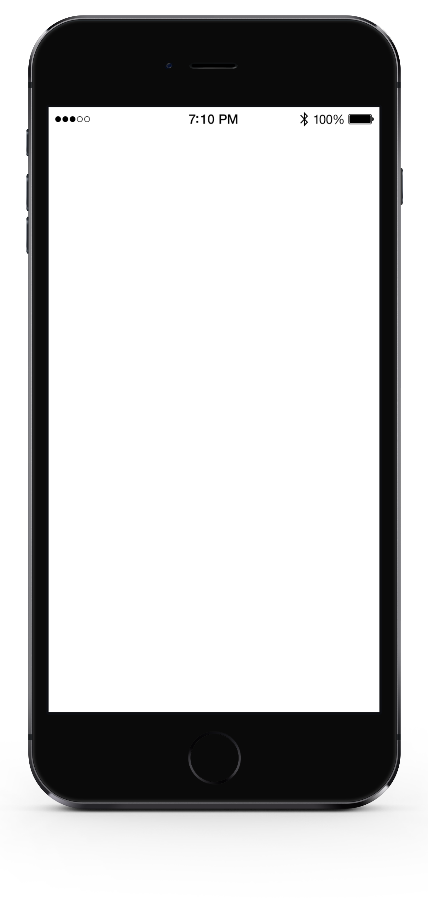 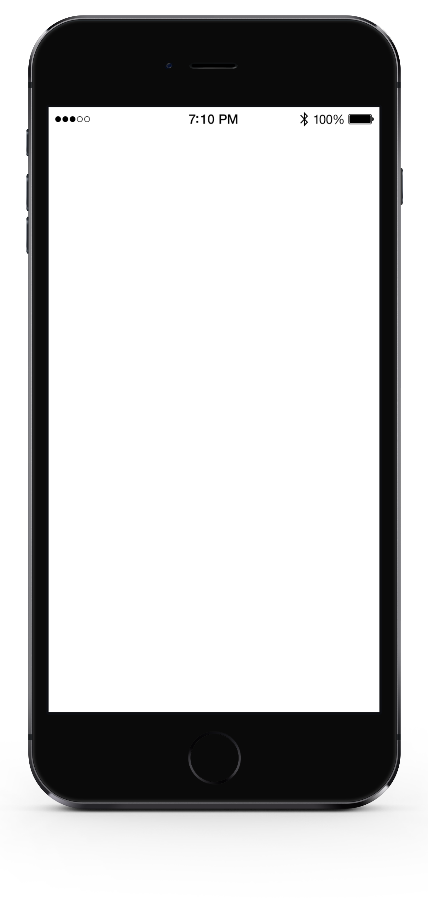 Features
Lorem ipsum dolor sit amet, consectetur adipiscing elit. Nulla venenatis metus metus, ut congue mi iaculis vel. Vestibulum in enim urna. Cras quis venenatis turpis, non sodales velit. Aenean vel turpis vestibulum, elementum metus ac.
Donec condimentum mi mi, nec lobortis metus porta vulputate. Etiam id lobortis ipsum. Aliquam erat volutpat. Aenean egestas leo id tincidunt posuere. Nulla vitae magna.
Navigation
E-mail support
Award
Feel free to edit it, with what you want
Feel free to edit it, with what you want
Feel free to edit it, with what you want
Features Phone
‹#›
Strong Screen
Good Sound
Suitable for all categories business and personal presentation
Suitable for all categories business and personal presentation
Slim
Full Color
Suitable for all categories business and personal presentation
Suitable for all categories business and personal presentation
‹#›
Description
Suitable for all categories business and personal presentation, eaque ipsa quae ab illo inventore veritatis et quasi architecto beatae vitae dicta sunt explicabo.
Webdesign Mockup
‹#›
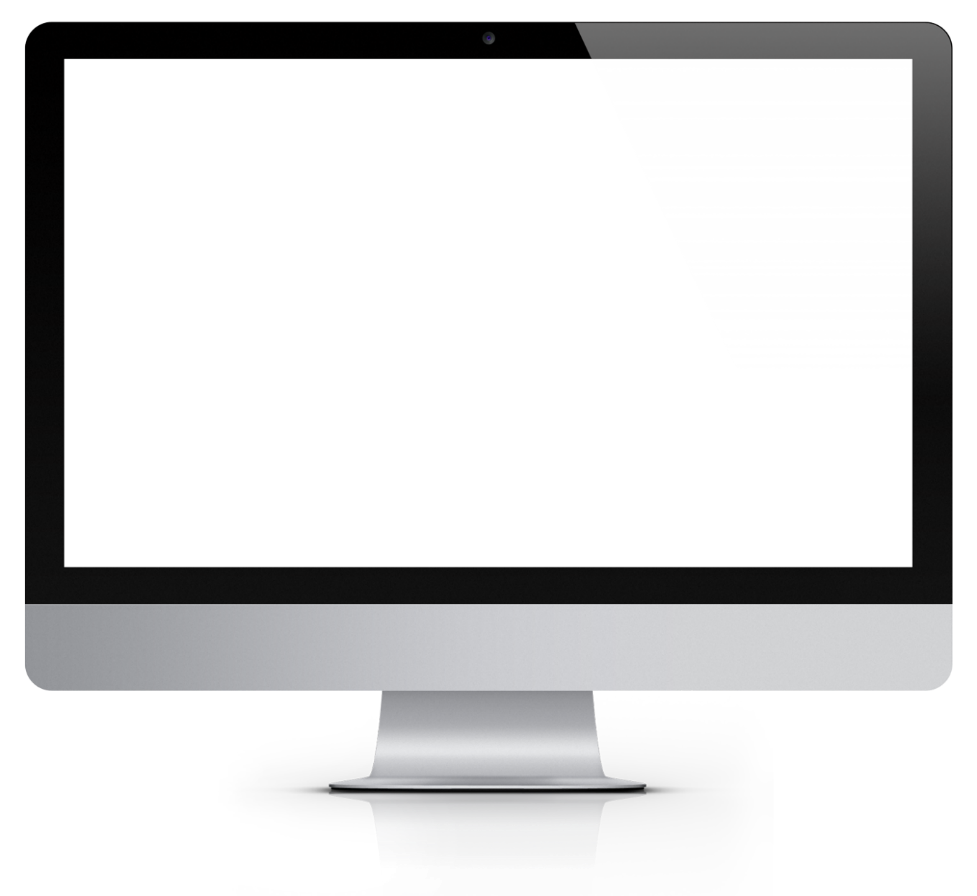 Contrary to popular belief, Lorem Ipsum is not simply random text.
Suitable for all categories business and personal presentation, eaque ipsa quae ab illo inventore veritatis et quasi architecto beatae vitae dicta sunt explicabo.
High Security
Customizable
Backlink
Full Support
‹#›
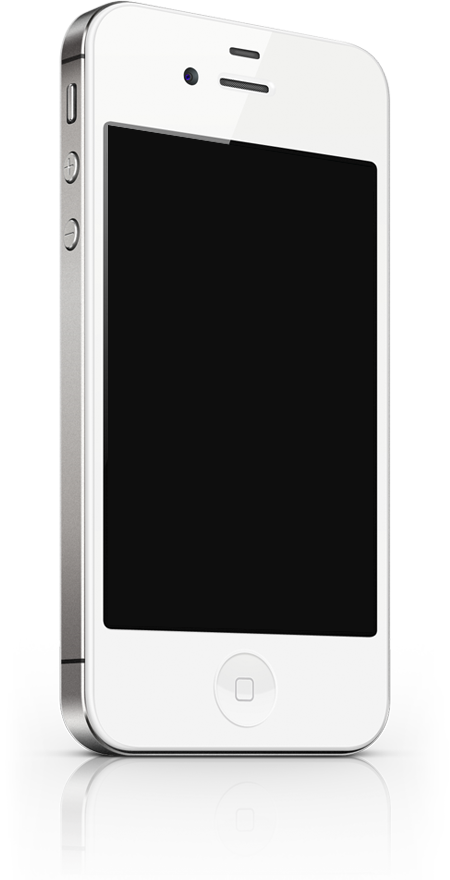 Mobile Project Sample
Suitable for all categories business and personal presentation,

eaque ipsa quae ab illo inventore veritatis et quasi architecto.

inventore veritatis et quasi architecto beatae vitae dicta sunt

ipsa quae ab illo inventore veritatis et quasi architecto beatae.
Infographic
Color Variation
Code System
Suitable for all categories business and personal
Suitable for all categories business and personal
Suitable for all categories business and personal
Tablet Mockup
‹#›
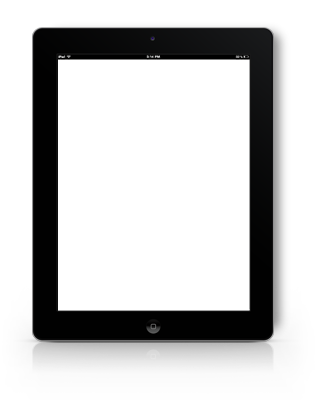 Fast Response
Maps
Suitable for all categories business and personal presentation
Suitable for all categories business and personal presentation
Full Support
Customizable
Suitable for all categories business and personal presentation
Suitable for all categories business and personal presentation
Save Energy
Good Signal
Suitable for all categories business and personal presentation
Suitable for all categories business and personal presentation
‹#›
Features
Suitable for all categories business and personal presentation, eaque ipsa quae ab illo inventore veritatis et quasi architecto beatae vitae dicta sunt explicabo.
Fast Response
Maps
Suitable for all categories business and personal presentation
Suitable for all categories business and personal presentation
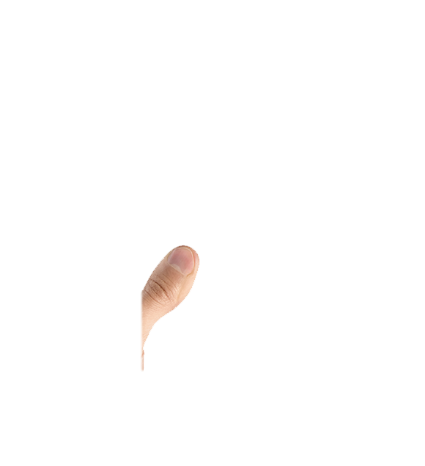 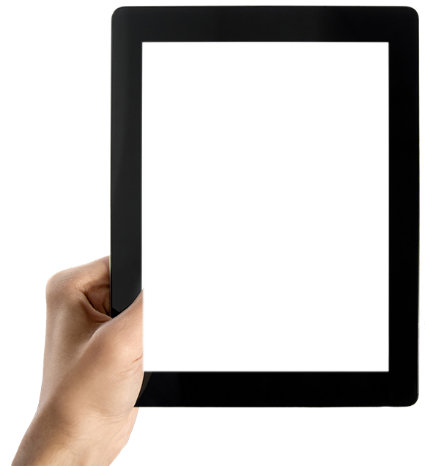 Full Support
Customizable
Suitable for all categories business and personal presentation
Suitable for all categories business and personal presentation
Save Energy
Good Signal
Suitable for all categories business and personal presentation
Suitable for all categories business and personal presentation
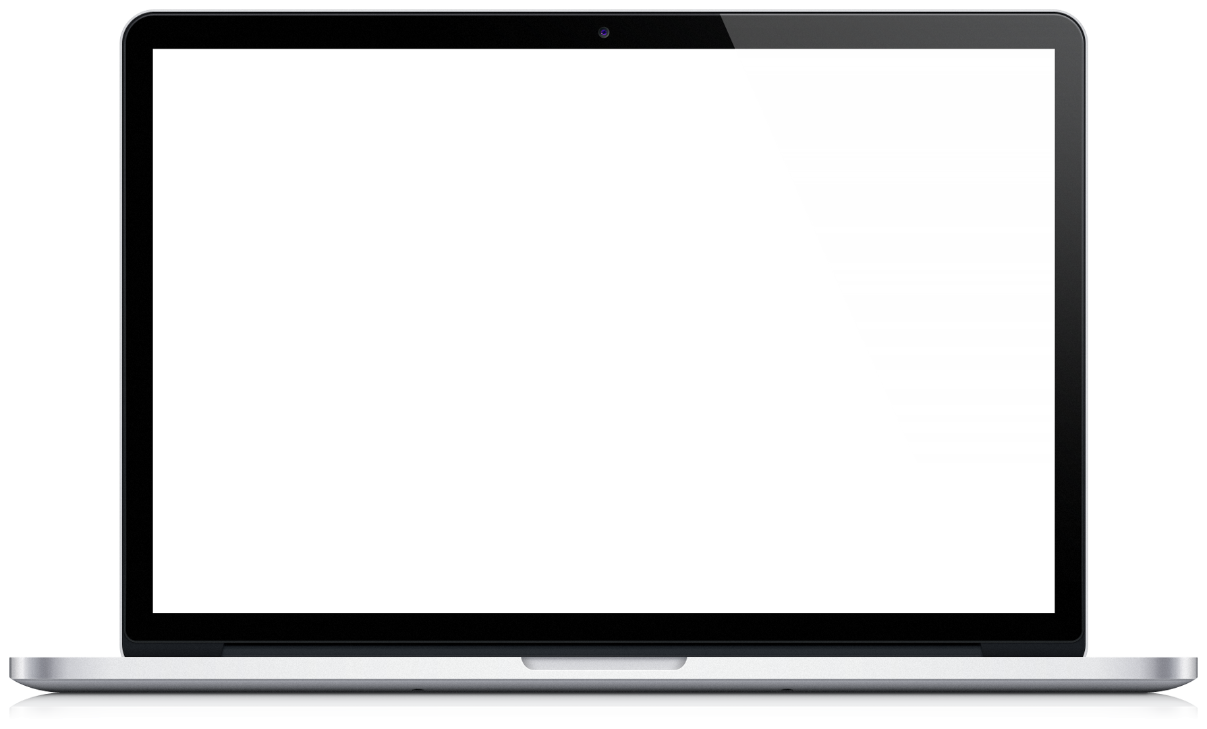 Our Product
For every 6 emails received, we get 3 Phone calls. Suitable for all categories business and personal presentation, Suitable for all categories business and personal presentation, eaque ipsa quae ab illo inventore veritatis et quasi.
Retina Display
Responsive
Customizeable
Good looking for your eyes
Compatible with all device
Very easy to change
Suitable for all categories business and personal presentation.
Suitable for all categories business and personal presentation.
Suitable for all categories business and personal presentation.
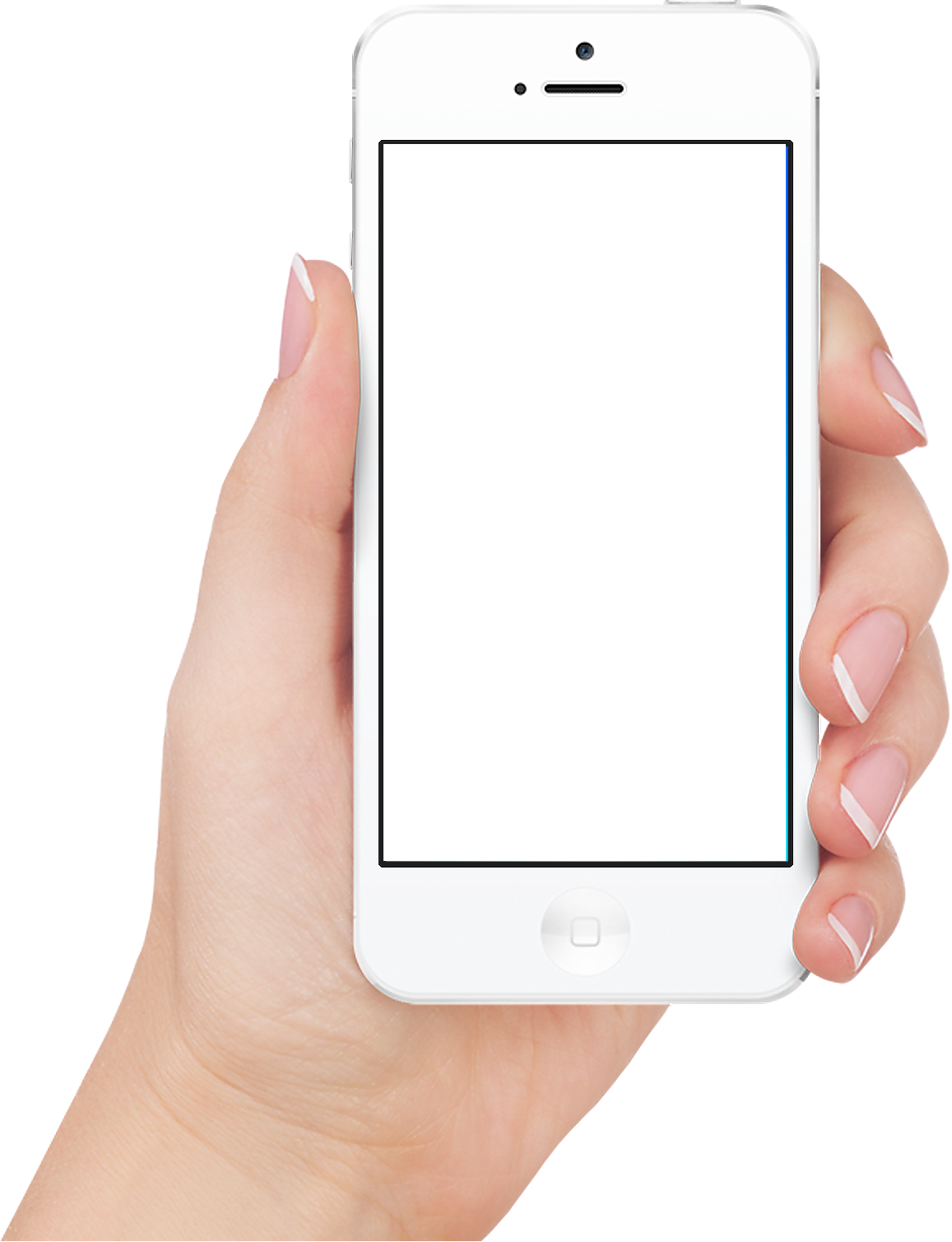 ‹#›
Features
Suitable for all categories business and personal presentation, eaque ipsa quae ab illo inventore veritatis et quasi architecto beatae vitae dicta sunt explicabo.
E-Commerce
Delivery
Suitable for all categories business and personal presentation
Suitable for all categories business and personal presentation
Full Support
Referral
Suitable for all categories business and personal presentation
Suitable for all categories business and personal presentation
High Quality
Promotion
Suitable for all categories business and personal presentation
Suitable for all categories business and personal presentation
Mockup Smartphone
‹#›
Feature One
Suitable for all categories business and personal presentation
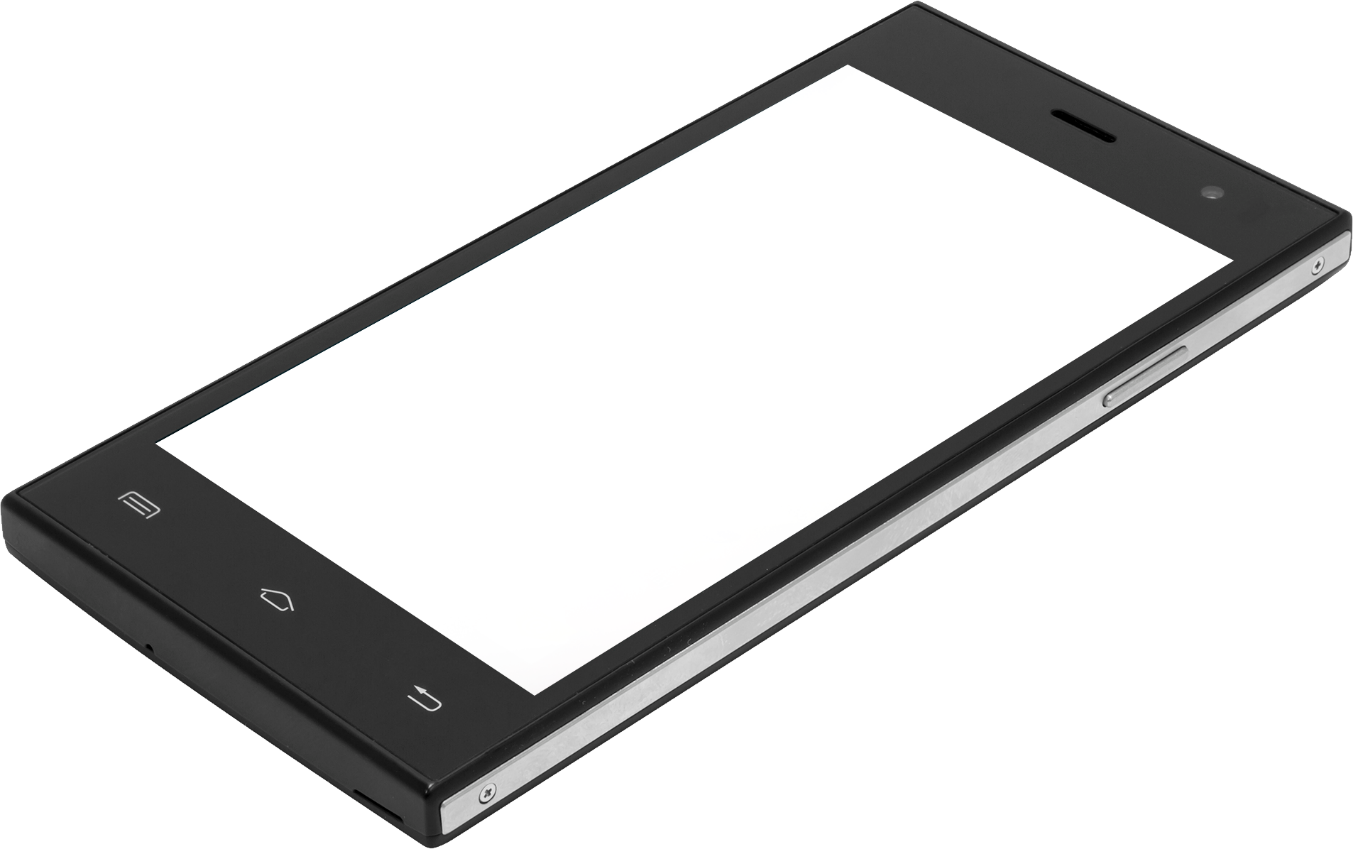 Feature Two
User Analysis
Suitable for all categories business and personal presentation
For every 6 emails received, we get 3 Phone calls. Suitable for all categories business and personal presentation, Suitable for all categories business and personal presentation
Feature Three
Feature Four
Suitable for all categories business and personal presentation
Suitable for all categories business and personal presentation
24%
76%
Male Users
Female Users
Smartphone Mockup
‹#›
Maps
Customizable
Customizable
Replace it with anything that you wan to show for your audience.
Replace it with anything that you wan to show for your audience.
Replace it with anything that you wan to show for your audience.
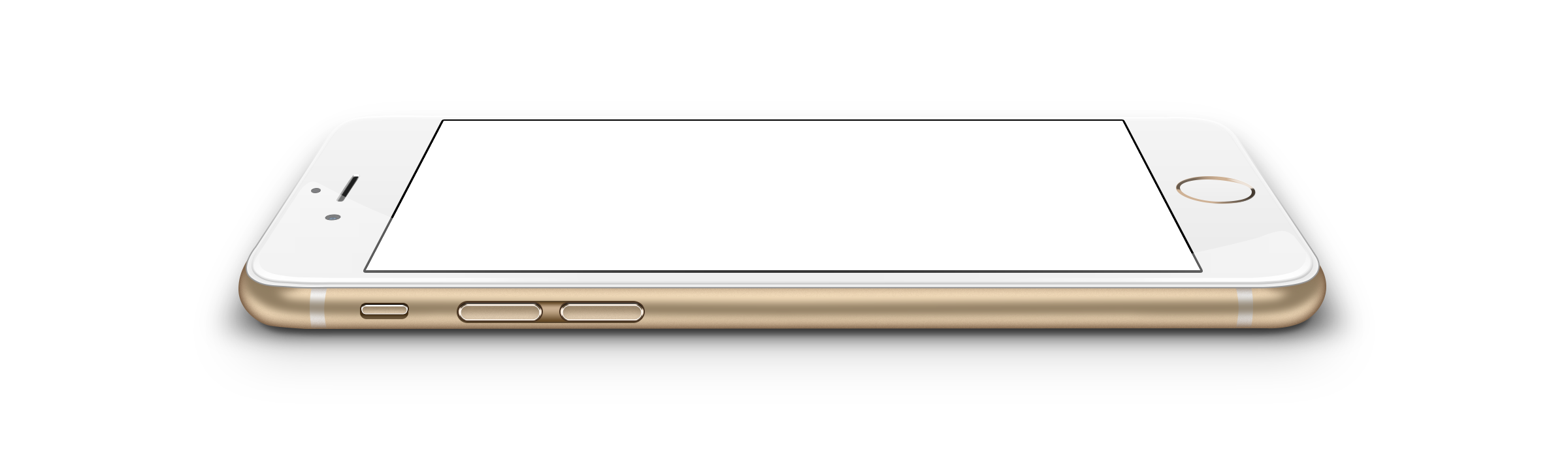 Webdesign Mockup
‹#›
Our Template is
The Best in Categories!
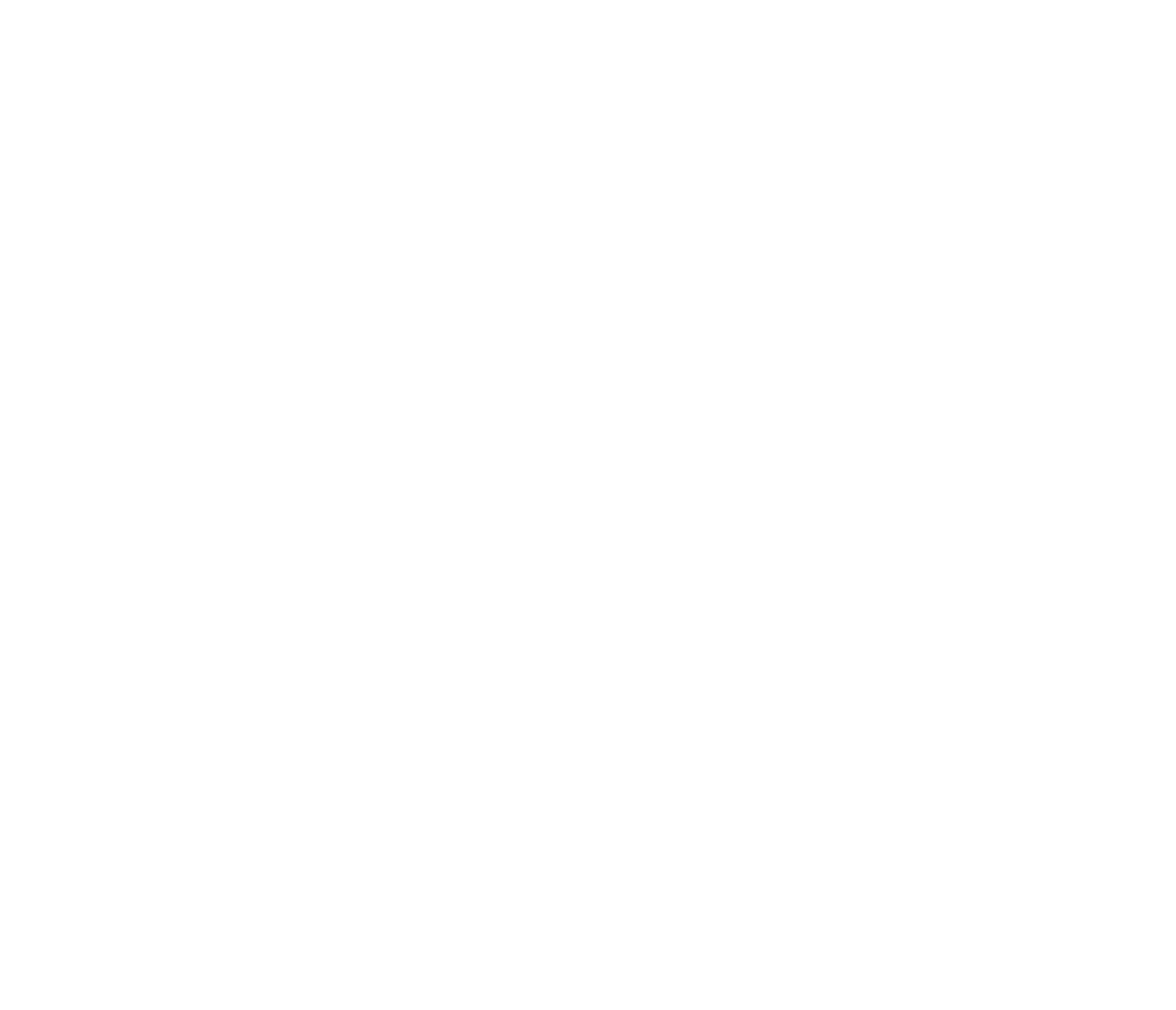 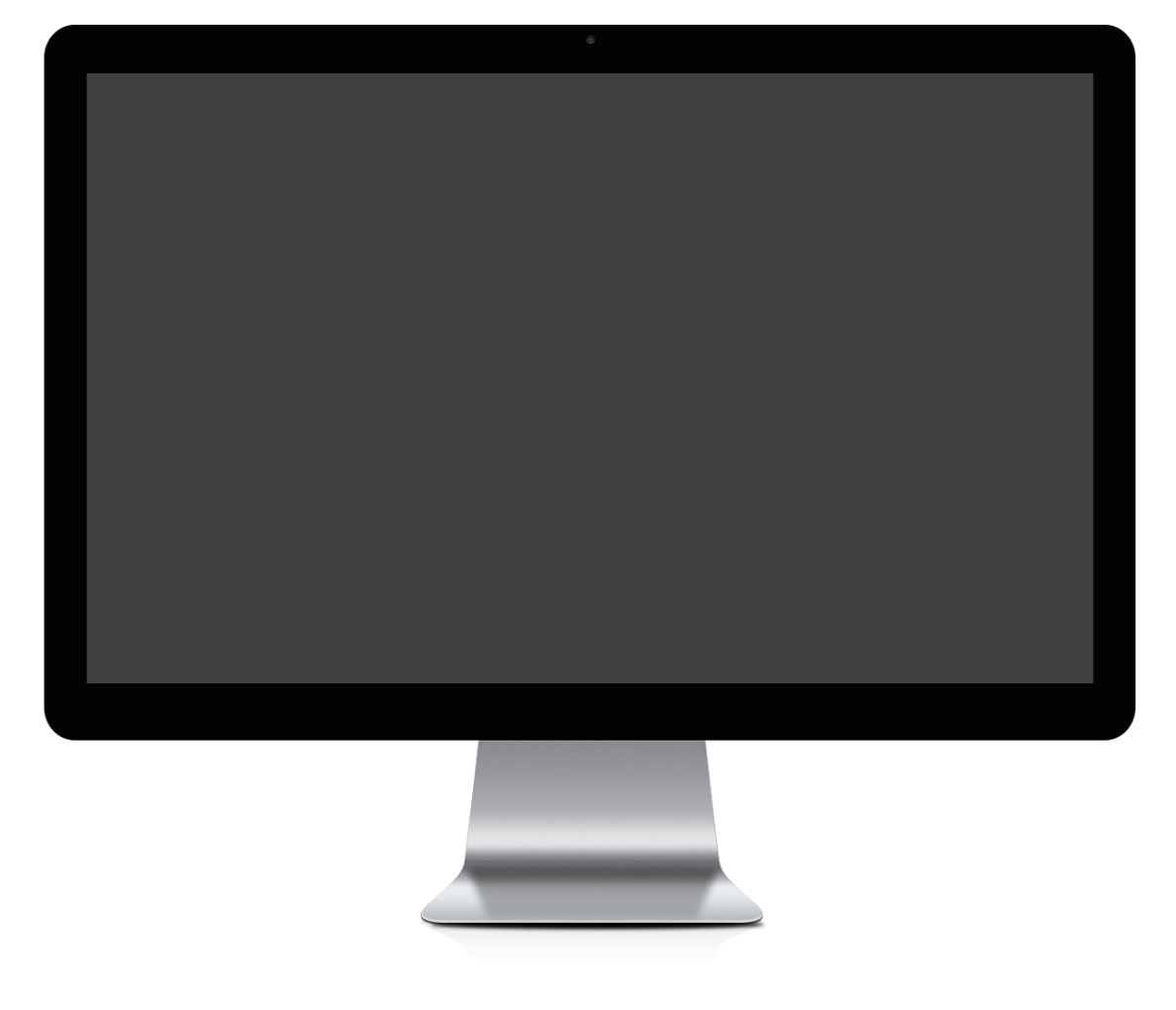 Carts are abandoned before the transaction its completed. Suitable for all categories For every 6 emails received. This Template is the Best for your presentation. See below
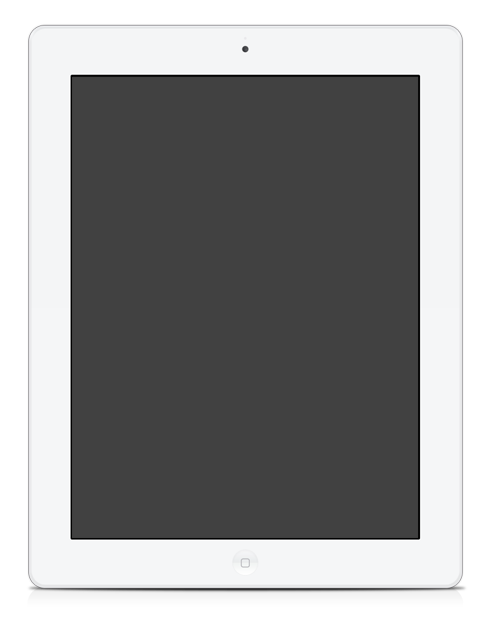 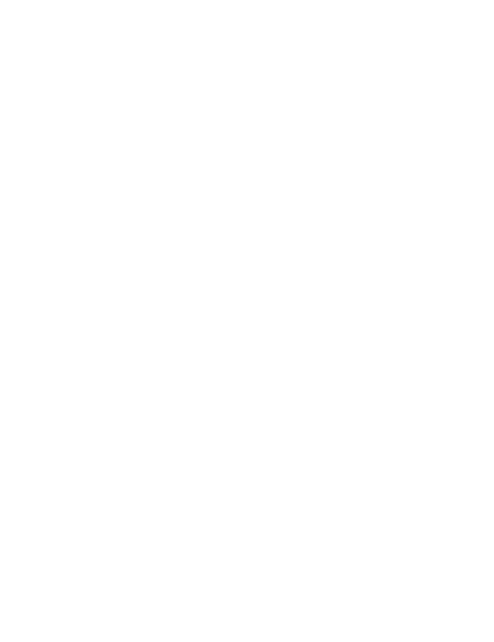 Feature
Secure
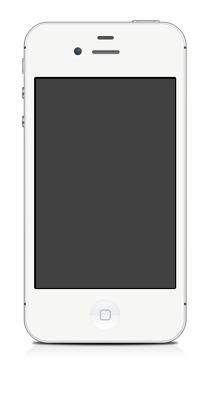 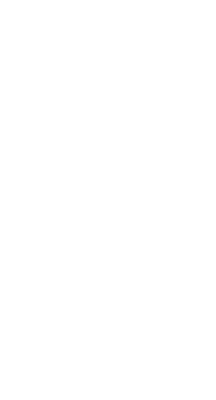 Suitable for all categories.
Editable
Suitable for all categories.
Full Support
Suitable for all categories.
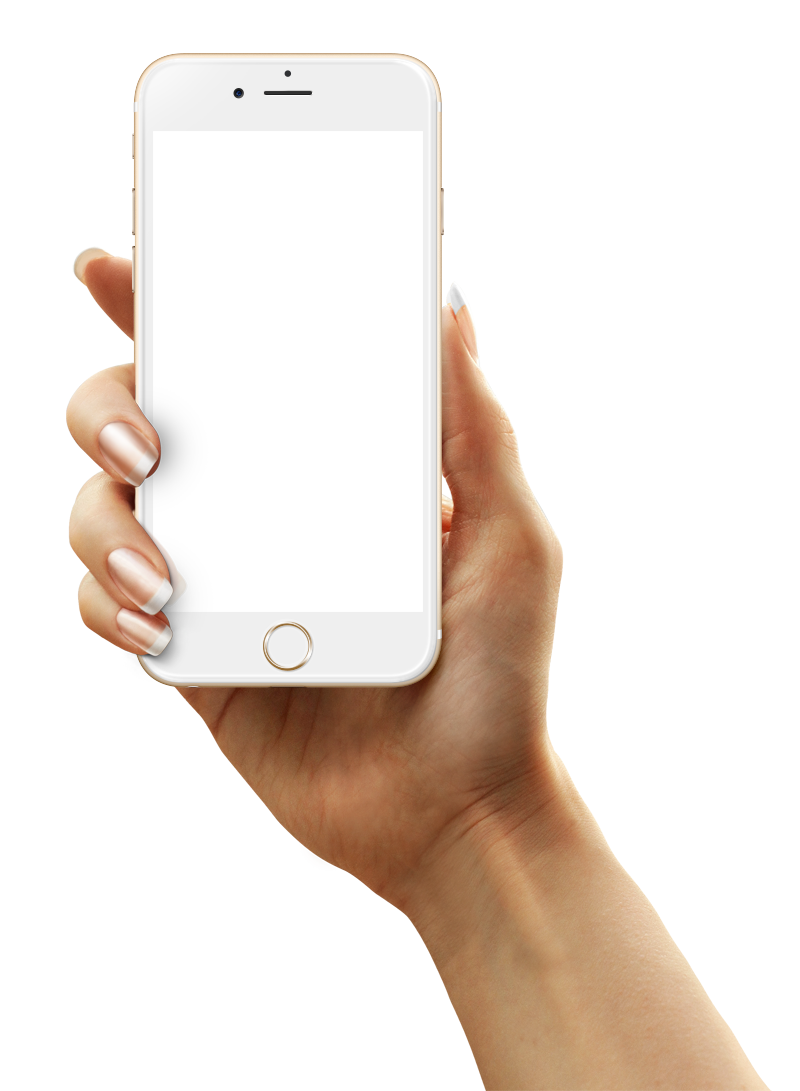 ‹#›
What Make we Best?
Shopping carts are abandoned right before the transaction its completed. Suitable for all categories. This Template is the Best for your presentation. See below
Feature #1
Suitable for all categories your business and personal presentation
Feature #2
Suitable for all categories your business and personal presentation
Feature #3
Suitable for all categories your business and personal presentation
Compare Product
‹#›
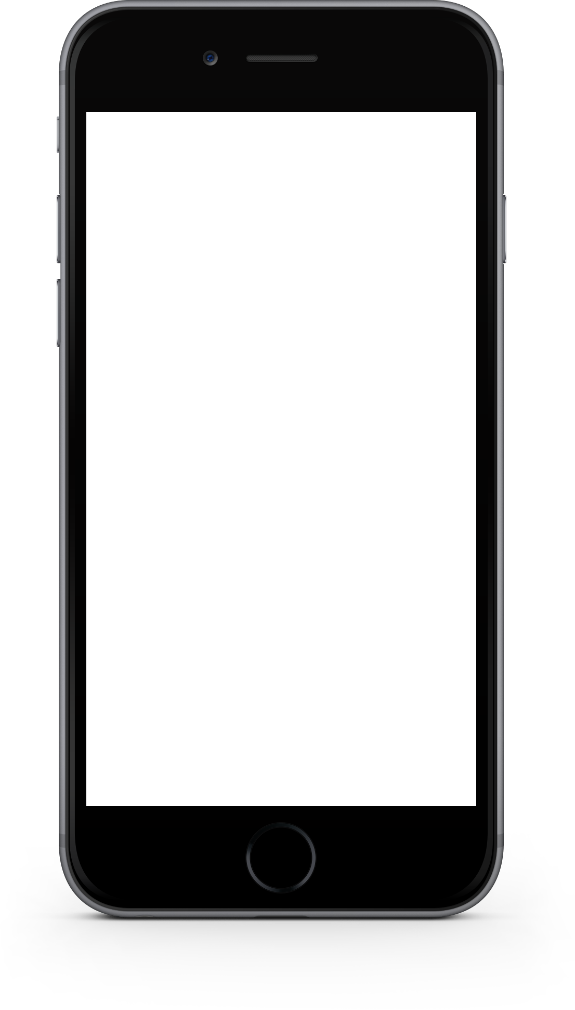 User Analysis
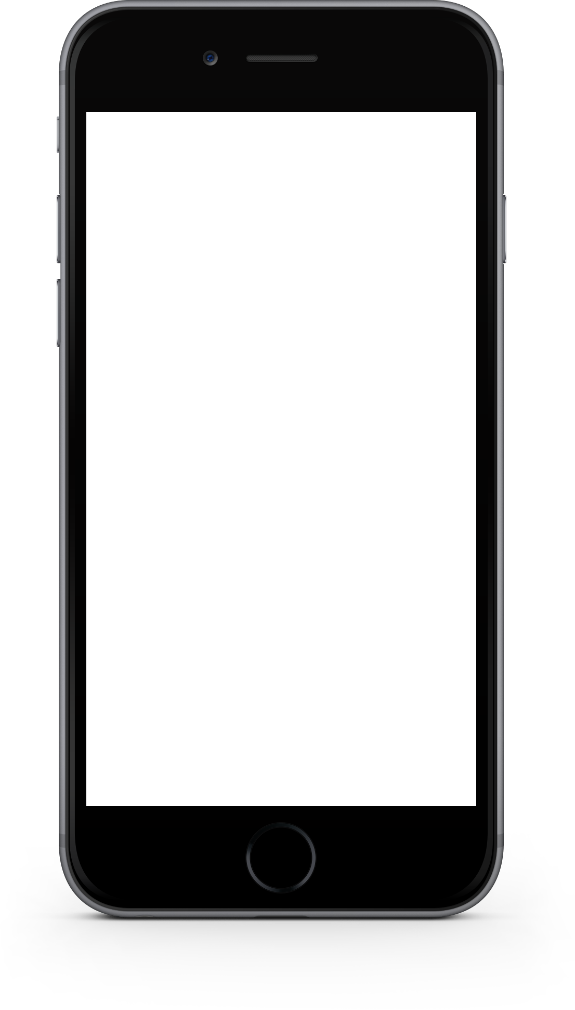 User Analysis
For every 6 emails received, we get 3 Phone calls. Suitable for all categories business and personal presentation.
For every 6 emails received, we get 3 Phone calls. Suitable for all categories business and personal presentation.
Performance
Performance
Durability
Durability
Endurance
Endurance
SmartWatch Mockup
‹#›
Feature 1
Feature 1
Suitable for all categories your business and personal presentation
Suitable for all categories your business and personal presentation
Feature 2
Feature 2
Suitable for all categories your business and personal presentation
Suitable for all categories your business and personal presentation
Feature 3
Feature 3
Suitable for all categories your business and personal presentation
Suitable for all categories your business and personal presentation
SmartWatch Mockup
‹#›
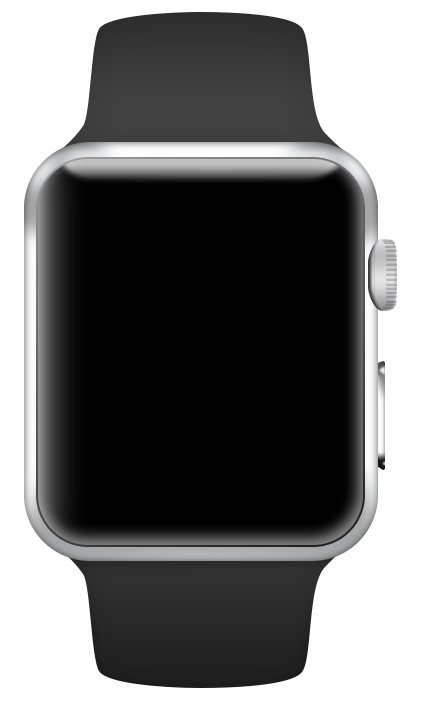 Features
For every 6 emails received, we get 3 Phone calls. 
Suspendisse tempus enim vitae pellentesque rutrum.
Suspendisse non nulla euismod odio sagittis semper.
Fusce eu nibh mattis, malesuada justo sit amet, suscipit leo.
Speed
Distance
Calories
Vivamus a mattis ex. Nam sit amet lectus luctus magna imperdiet venenatis. Vestibulum in lectus nisl.
Smartwatch
‹#›
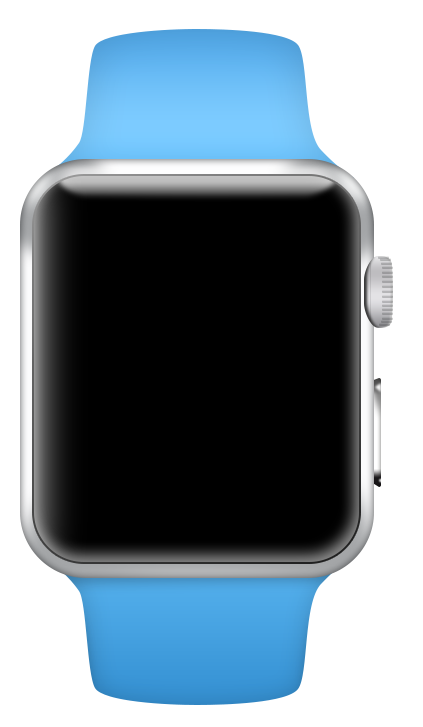 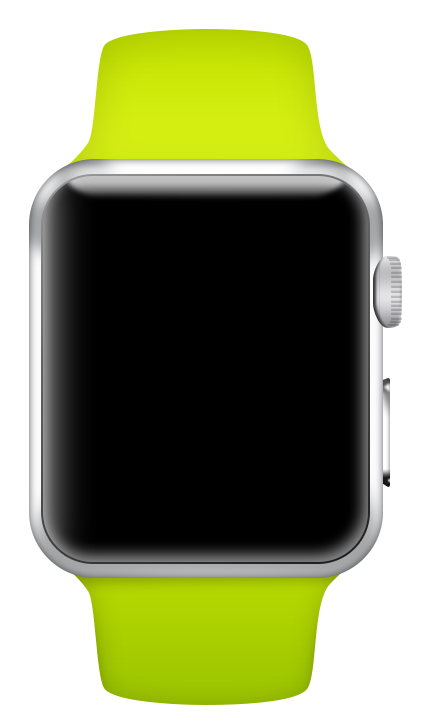 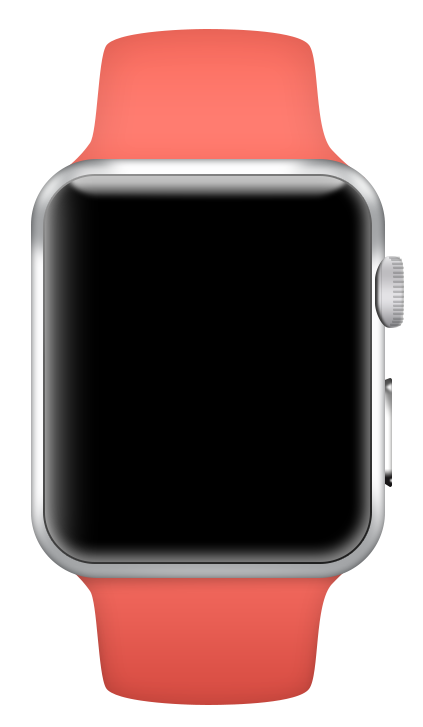 Video
Music
Replace it with your own icon, contact us for more help
Replace it with your own icon, contact us for more help
Microphone
Speaker
Replace it with your own icon, contact us for more help
Replace it with your own icon, contact us for more help
Fast Charging
Network
Replace it with your own icon, contact us for more help
Replace it with your own icon, contact us for more help
Tablet & Phone Mockup
‹#›
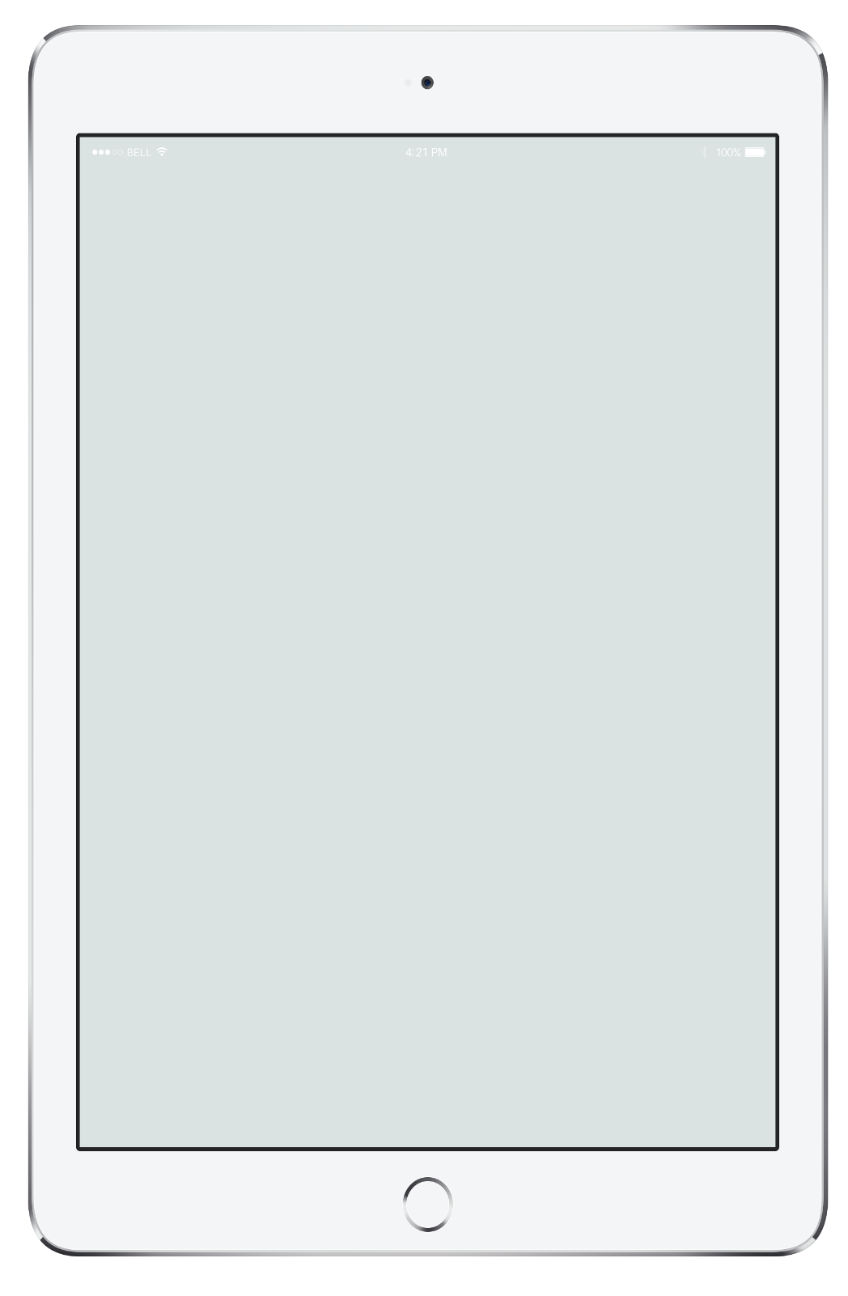 Our Template is
The Best in Categories!
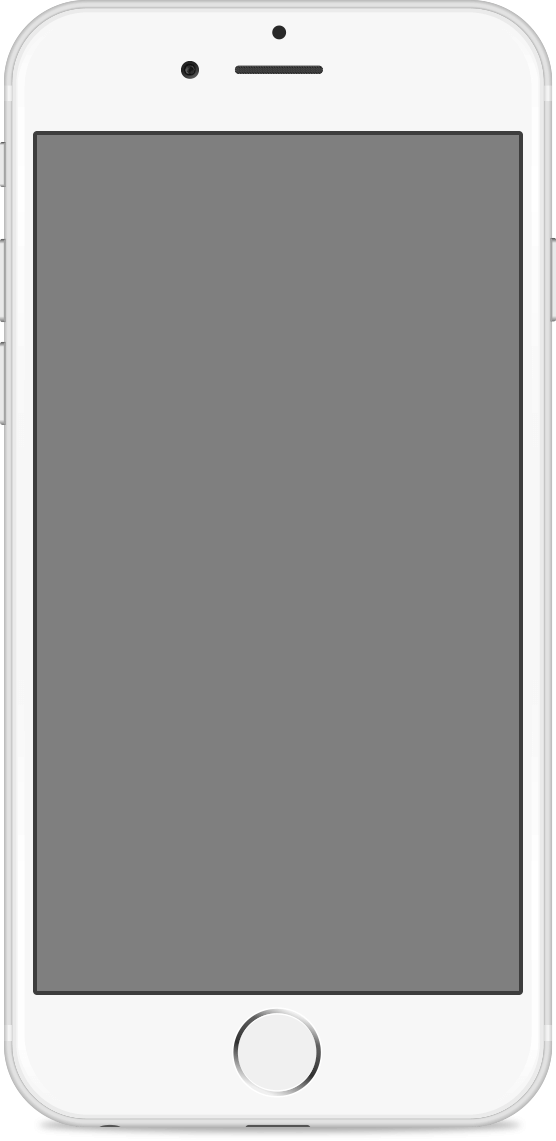 Carts are abandoned before the transaction its completed. Suitable for all categories For every 6 emails received. This Template is the Best for your presentation. See below
55%
45%
Our Male user
Our Male user
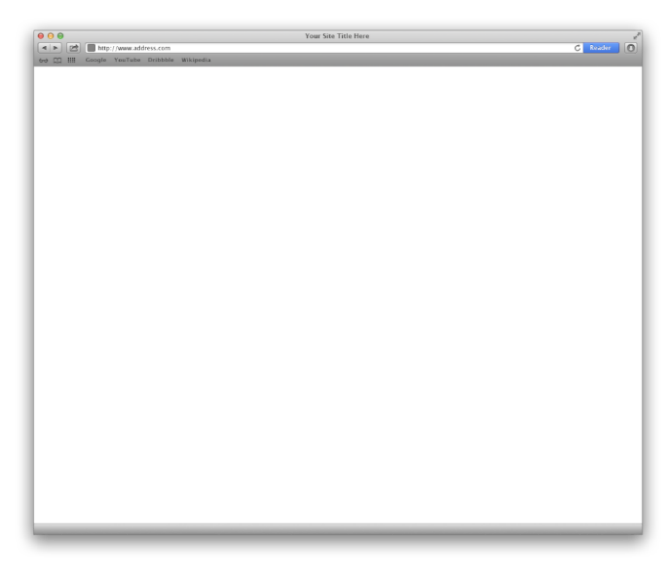 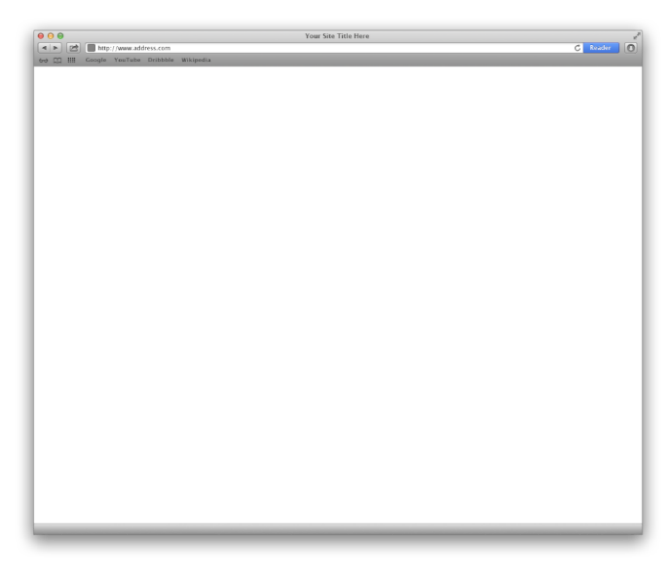 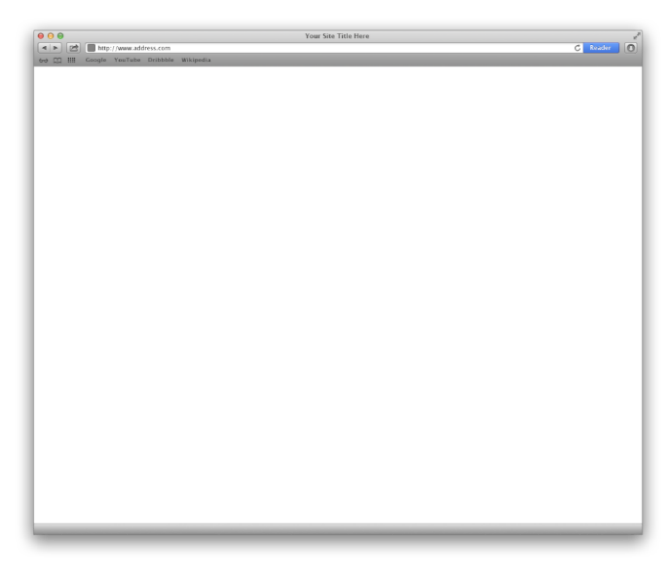 Browser Mockup
Exclusively made to exceed your needs with tons of magnificent features and benefits
Responsive
Adjustable
Service
Support
Site your text here for better result.
Site your text here for better result.
Site your text here for better result.
Site your text here for better result.
Browser Mockup
‹#›
Maps
Customizable
Customizable
Replace it with anything that you wan to show for your audience.
Replace it with anything that you wan to show for your audience.
Replace it with anything that you wan to show for your audience.
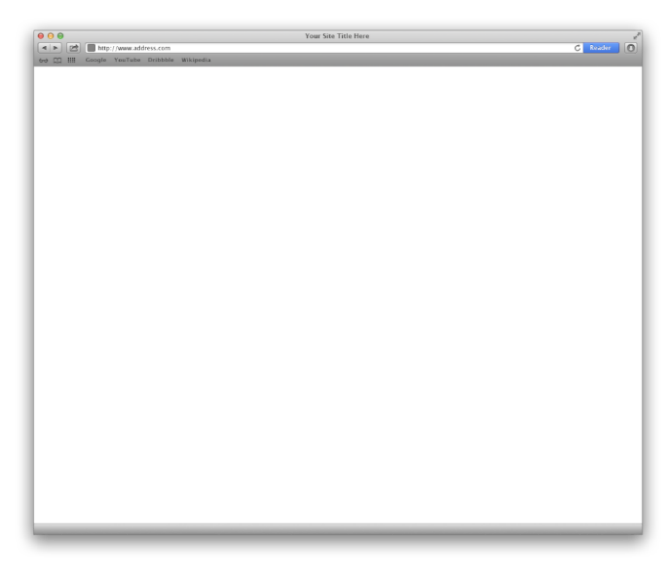 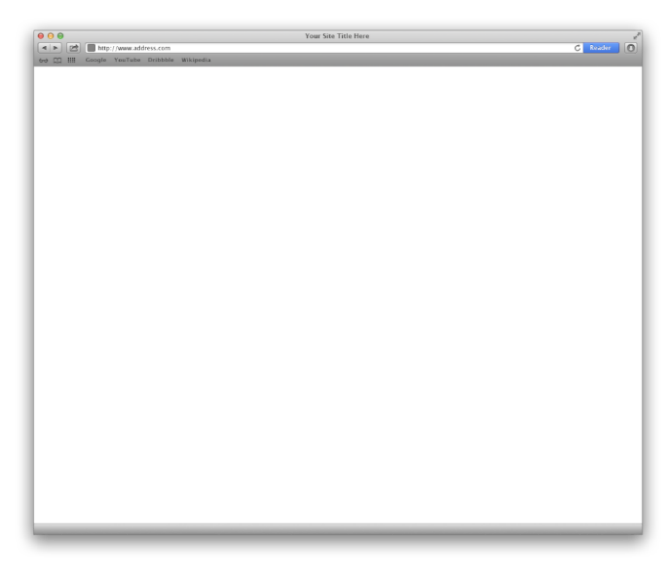 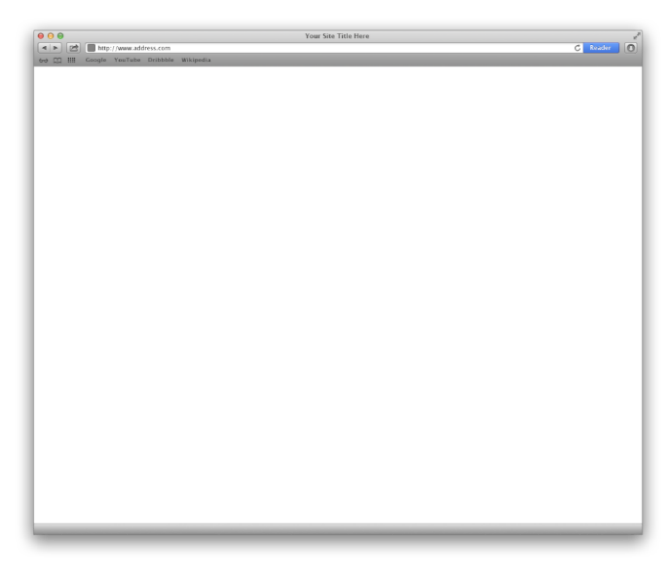 ‹#›
KEY FEATURES
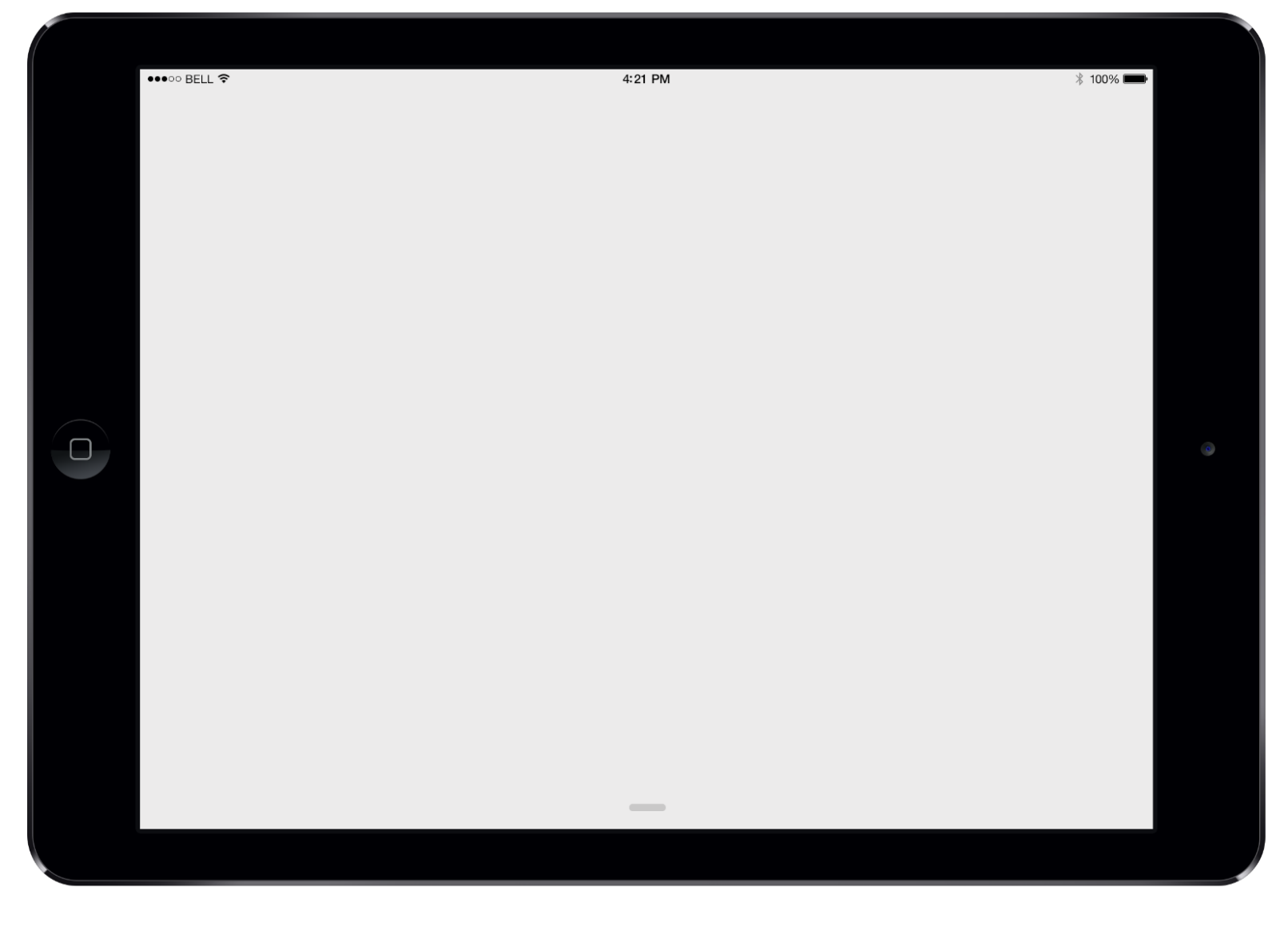 Applicable
Editable
Free Service
The Arwenn Presentation Template is exclusively made and create to exceed our customer needs with tons and lots of features and benefits.
Site your text here for better result.
Site your text here for better result.
Site your text here for better result.
‹#›
KEY FEATURES
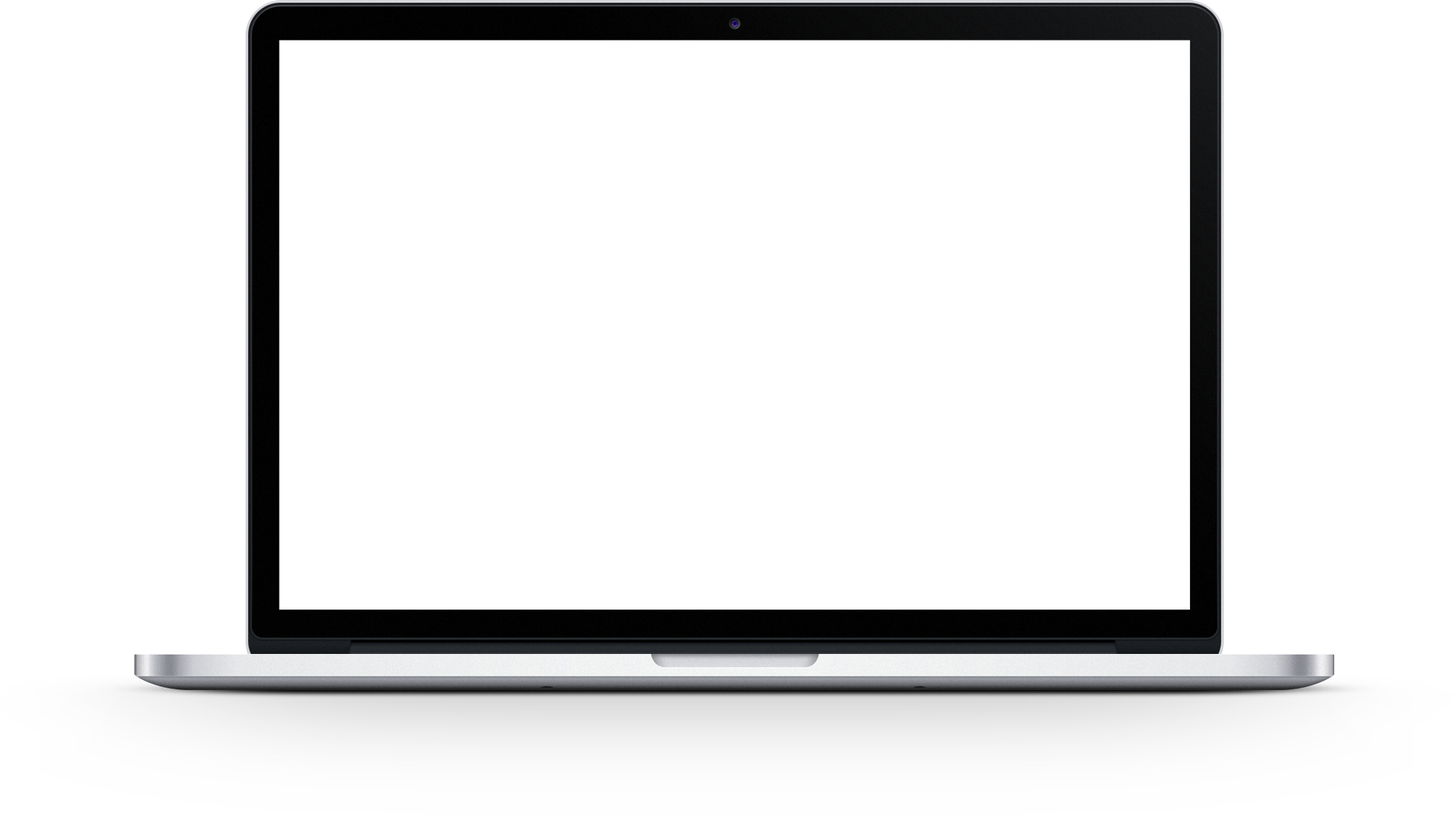 The Arwenn Presentation Template is exclusively made and create to exceed our customer needs with tons and lots of features and benefits.
Applicable
Editable
Free Service
Site your text here for better result.
Site your text here for better result.
Site your text here for better result.
KEY FEATURES
‹#›
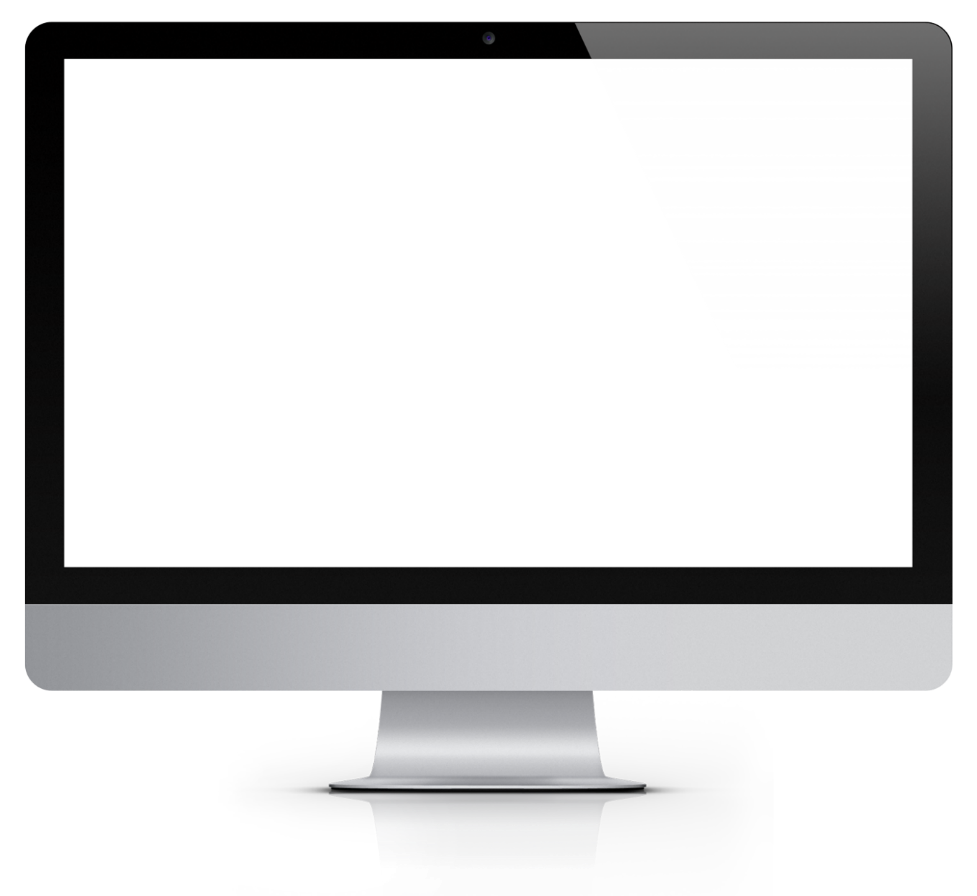 Responsive
Adjustable
Site your text here for better result.
Site your text here for better result.
Service
Support
Site your text here for better result.
Site your text here for better result.
Comparison Smartphone
‹#›
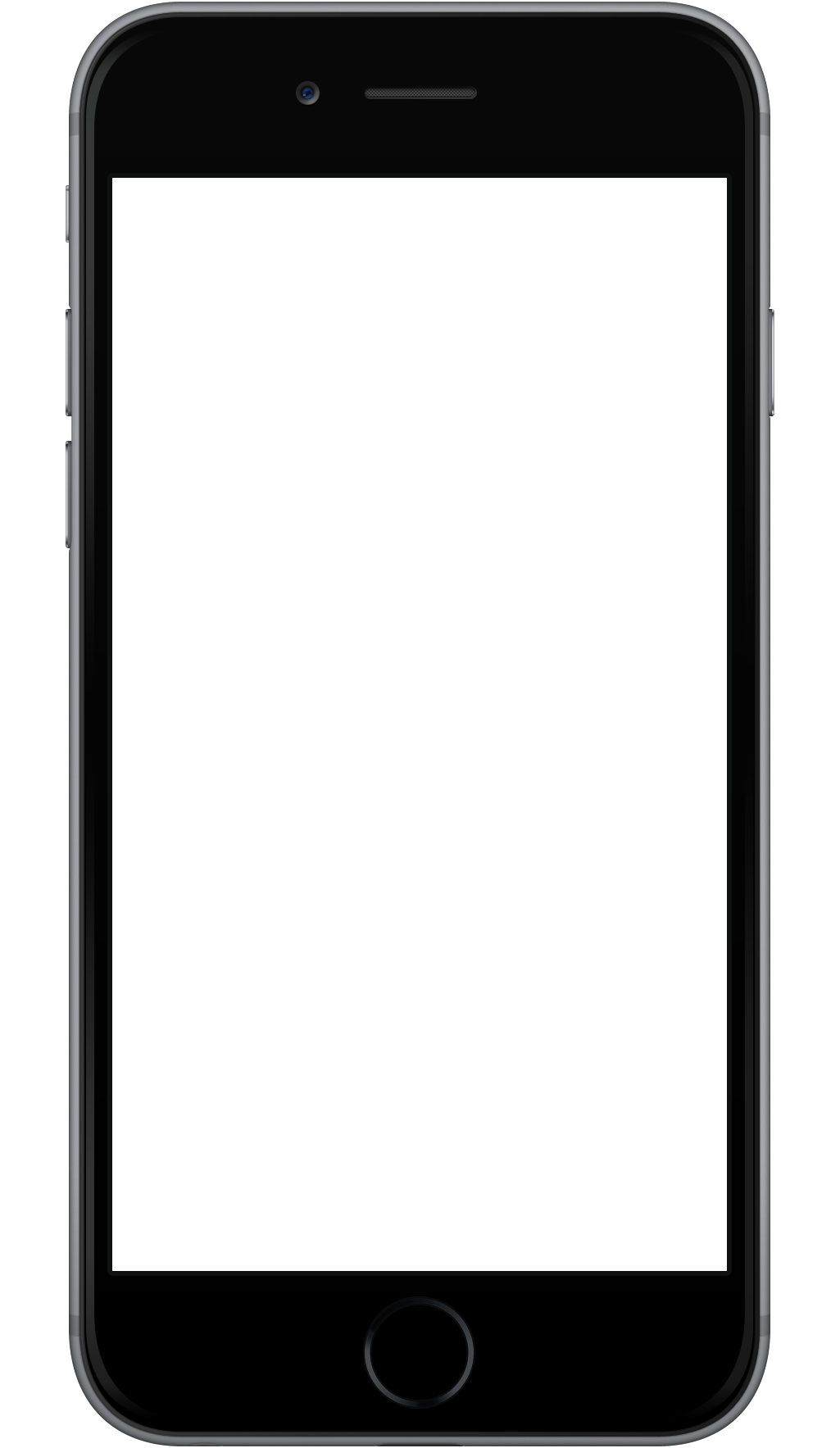 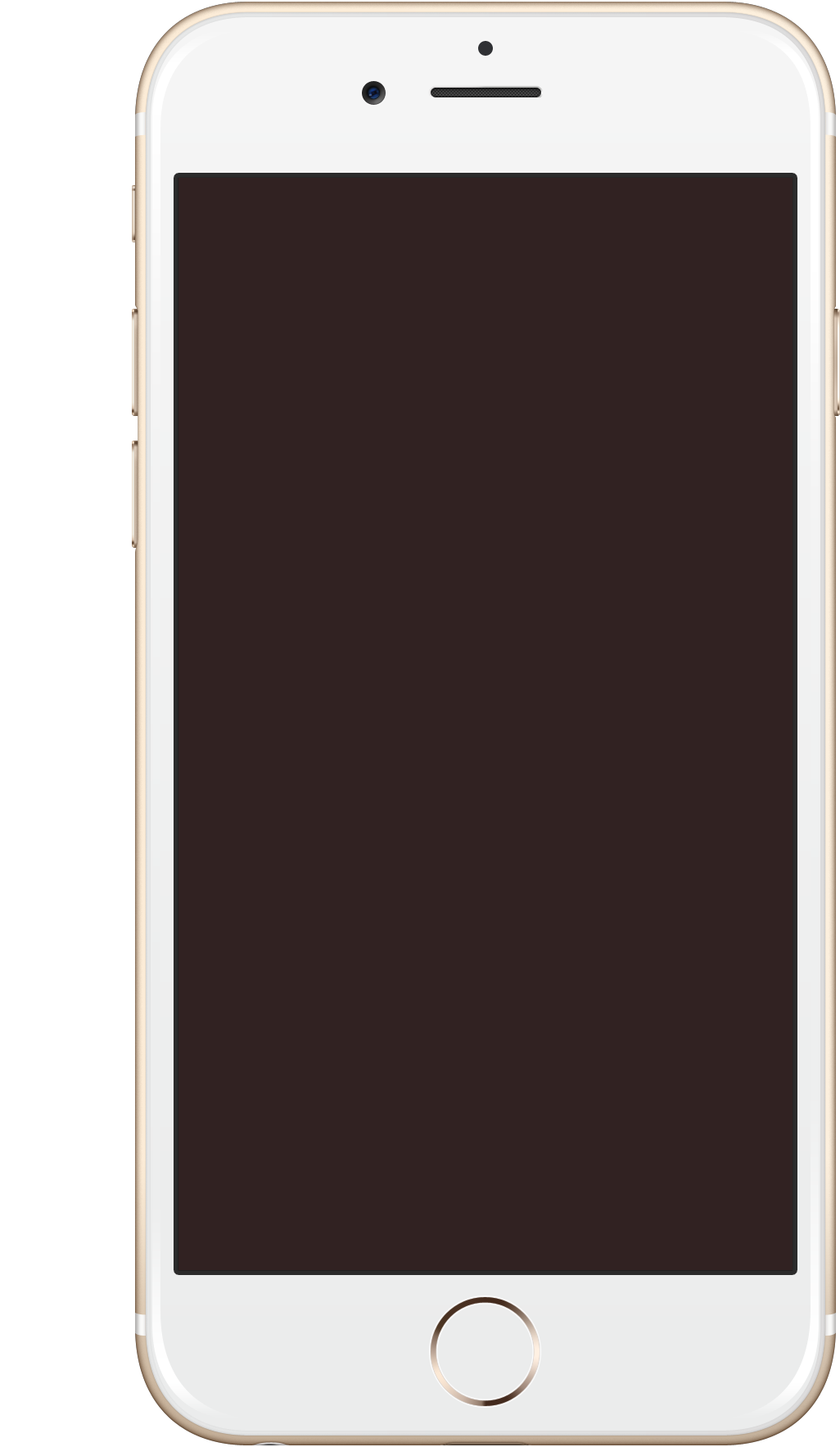 Our Template is
The Best in Categories!
Our Template is
The Best in Categories!
Carts are abandoned before the transaction its completed. Suitable for all categories For every 6 emails received.
Carts are abandoned before the transaction its completed. Suitable for all categories For every 6 emails received.
Feature 1
Feature 1
Suitable for all categories your business and personal presentation
Suitable for all categories your business and personal presentation
Feature 2
Feature 2
Suitable for all categories your business and personal presentation
Suitable for all categories your business and personal presentation
Picture Placeholder
We Make a Deal
With INSPIRASIGN
Lorem ipsum dolor sit amet, consectetur adipiscing elit. Nulla venenatis metus metus, ut congue mi iaculis vel. Vestibulum in enim urna. Cras quis venenatis turpis, non sodales velit. Aenean vel turpis vestibulum, elementum metus ac.Donec condimentum mi mi, nec lobortis metus porta vulputate. Etiam id lobortis ipsum. Aliquam erat volutpat. Aenean egestas leo id tincidunt posuere. Nulla vitae magna.
THE NEW CONTRACT
We Launch
DWP Event on Jakarta
Lorem ipsum dolor sit amet, consectetur adipiscing elit. Nulla venenatis metus metus, ut congue mi iaculis vel. Vestibulum in enim urna. Cras quis venenatis turpis, non sodales velit. Aenean vel turpis vestibulum, elementum metus ac.Donec condimentum mi mi, nec lobortis metus porta vulputate. Etiam id lobortis ipsum. Aliquam erat volutpat. Aenean egestas leo id tincidunt posuere. Nulla vitae magna.
LAUNCH A NEW EVENT
We Finished
More than 100 Project
Lorem ipsum dolor sit amet, consectetur adipiscing elit. Nulla venenatis metus metus, ut congue mi iaculis vel. Vestibulum in enim urna. Cras quis venenatis turpis, non sodales velit. Aenean vel turpis vestibulum, elementum metus ac.Donec condimentum mi mi, nec lobortis metus porta vulputate. Etiam id lobortis ipsum. Aliquam erat volutpat. Aenean egestas leo id tincidunt posuere. Nulla vitae magna.
More than 100+ satisfied client
Make a
new formula business
Lorem ipsum dolor sit amet, consectetur adipiscing elit. Nulla venenatis metus metus, ut congue mi iaculis vel. Vestibulum in enim urna. Cras quis venenatis turpis, non sodales velit. Aenean vel turpis vestibulum, elementum metus ac.Donec condimentum mi mi, nec lobortis metus porta vulputate. Etiam id lobortis ipsum. Aliquam erat volutpat. Aenean egestas leo id tincidunt posuere. Nulla vitae magna.
A NEW RESEARCH
We are on Top!
Lorem ipsum dolor sit amet, consectetur adipiscing elit. Nulla venenatis metus metus, ut congue mi iaculis vel. Vestibulum in enim urna. Cras quis venenatis turpis, non sodales velit. Aenean vel turpis vestibulum, elementum metus ac.Donec condimentum mi mi, nec lobortis metus porta vulputate. Etiam id lobortis ipsum. Aliquam erat volutpat. Aenean egestas leo id tincidunt posuere. Nulla vitae magna.
Gain an achievement
New Target in Next Year
Lorem ipsum dolor sit amet, consectetur adipiscing elit. Nulla venenatis metus metus, ut congue mi iaculis vel. Vestibulum in enim urna. Cras quis venenatis turpis, non sodales velit. Aenean vel turpis vestibulum, elementum metus ac.Donec condimentum mi mi, nec lobortis metus porta vulputate. Etiam id lobortis ipsum. Aliquam erat volutpat. Aenean egestas leo id tincidunt posuere. Nulla vitae magna.
A NEW PLAN
New is always better!
Lorem ipsum dolor sit amet, consectetur adipiscing elit. Nulla venenatis metus metus, ut congue mi iaculis vel. Vestibulum in enim urna. Cras quis venenatis turpis, non sodales velit. Aenean vel turpis vestibulum, elementum metus ac.Donec condimentum mi mi, nec lobortis metus porta vulputate. Etiam id lobortis ipsum. Aliquam erat volutpat
MOVING To new office
Prepare for changes
Lorem ipsum dolor sit amet, consectetur adipiscing elit. Nulla venenatis metus metus, ut congue mi iaculis vel. Vestibulum in enim urna. Cras quis venenatis turpis, non sodales velit. Aenean vel turpis vestibulum, elementum metus ac.Donec condimentum mi mi, nec lobortis metus porta vulputate. Etiam id lobortis ipsum. Aliquam erat volutpat
TIMEline Project
We Need To Relax
Lorem ipsum dolor sit amet, consectetur adipiscing elit. Nulla venenatis metus metus, ut congue mi iaculis vel. Vestibulum in enim urna. Cras quis venenatis turpis, non sodales velit. Aenean vel turpis vestibulum, elementum metus ac.Donec condimentum mi mi, nec lobortis metus porta vulputate. Etiam id lobortis ipsum. Aliquam erat volutpat
Enjoy Free Time
Stronger!
Lorem ipsum dolor sit amet, consectetur adipiscing elit. Nulla venenatis metus metus, ut congue mi iaculis vel. Vestibulum in enim urna. Cras quis venenatis turpis, non sodales velit. Aenean vel turpis vestibulum, elementum metus ac.Donec condimentum mi mi, nec lobortis metus porta vulputate. Etiam id lobortis ipsum. Aliquam erat volutpat
Stronger & Better
Describe your schedule with this calendar layout, for such a Task, Events, and many more
Have a nice day!
24
2016
September
Today’s Task and Schedule
TIME
Lorem Ipsum Dolor
Lorem Ipsum dolor sit amet, consectetur adipiscing elit, sed do eiusmod tempor incididunt ut labore et dolore magna aliqua.
[Speaker Notes: Right Click -> Format Background -> Picture or texture fill -> chose your photo
Or
Go to Slide Master For change the transparency]
Custom Chart
Sales review over a years
69%
77
%
40%
7 from 10 come back to us
Of shopping carts are abandoned right before the transaction its completed. Suitable for all categories
47%
For every 6 emails received, we get 3 Phone calls. Suitable for all categories business and personal presentation, Suitable for all categories business and personal presentation, feel free to edit it!.
35%
0%
15%
30%
45%
60%
75%
90%
[Speaker Notes: Right Click -> Format Background -> Picture or texture fill -> chose your photo]
Bar Chart
82%
Description
$123,781
For every 6 emails received, we get 3 Phone calls. Suitable for all categories business and personal presentation, Suitable for all categories business and personal presentation, eaque ipsa quae ab illo inventore veritatis et quasi
[Speaker Notes: Right Click -> Format Background -> Picture or texture fill -> chose your photo]
Custom Chart
50%
40%
70%
90%
80%
Your Title Goes Here
“ Throughout our organisation we’ve always looked to bring together the right skills and knowledge to support our technology development, network growth and customer service. With experience that goes beyond the telecoms and IT industry our group of directors and officers are focused on bringing to market the latest Business Grade solutions and dedicated support.” feel free to edit because it all editable, thanks.
[Speaker Notes: Right Click -> Format Background -> Picture or texture fill -> chose your photo]
Custom Bar
100%
100%
75%
80%
75%
60%
50%
50%
50%
38%
25%
25%
0%
2011
2012
2013
2014
2015
2016
2017
2018
[Speaker Notes: Right Click -> Format Background -> Picture or texture fill -> chose your photo]
Line Chart
[Speaker Notes: Right Click -> Format Background -> Picture or texture fill -> chose your photo]
Gender Sign Chart
Female
8/10
“ Throughout our organisation we’ve always looked to bring together the right skills and knowledge to support our technology development, network growth and customer service.
Male
7/10
“ Throughout our organisation we’ve always looked to bring together the right skills and knowledge to support our technology development, network growth and customer service.
[Speaker Notes: Right Click -> Format Background -> Picture or texture fill -> chose your photo]
Bubble Chart
Description
Throughout our organisation we’ve always looked to bring together the right skills and knowledge.
63%
Description
Throughout our organisation we’ve always looked to bring together the right skills and knowledge.
90%
Description
Throughout our organisation we’ve always looked to bring together the right skills and knowledge.
77%
[Speaker Notes: Right Click -> Format Background -> Picture or texture fill -> chose your photo]
Transparent Map
United States Map
Shopping carts are abandoned right before the transaction its completed. Suitable for all categories For every 6 emails received.
48 : 35 : 12
Hours
Minutes
Seconds
48 hours, 35 minutes and 12 seconds left until the launch website
Pie Chart
65%
78%
90%
Feature 1
Feature 1
Feature 1
Suitable for all categories your business and personal presentation
Suitable for all categories your business and personal presentation
Suitable for all categories your business and personal presentation
Data Validation
27%
Buying a new item
18%
Comes from analysis
$28
Million/ years
39%
11%
webdesign
Videography
Our Timeline
2012
2010
2014
Description
Description
Description
Replace it with your own icon, contact us for more help
Replace it with your own icon, contact us for more help
Replace it with your own icon, contact us for more help
Description
Description
Description
Replace it with your own icon, contact us for more help
Replace it with your own icon, contact us for more help
Replace it with your own icon, contact us for more help
2013
2011
2015
Send your message, advice, and suggestion at
Inspirasign@gmail.com
Come visit us at
Inspirasign Studio
Braga City Walk, 3th floor, West Java,
Indonesia 30925
Give us a call at
+6222 123 4567
Follow and like us
@inspirasign
/inspirasign